絕緣體與導體
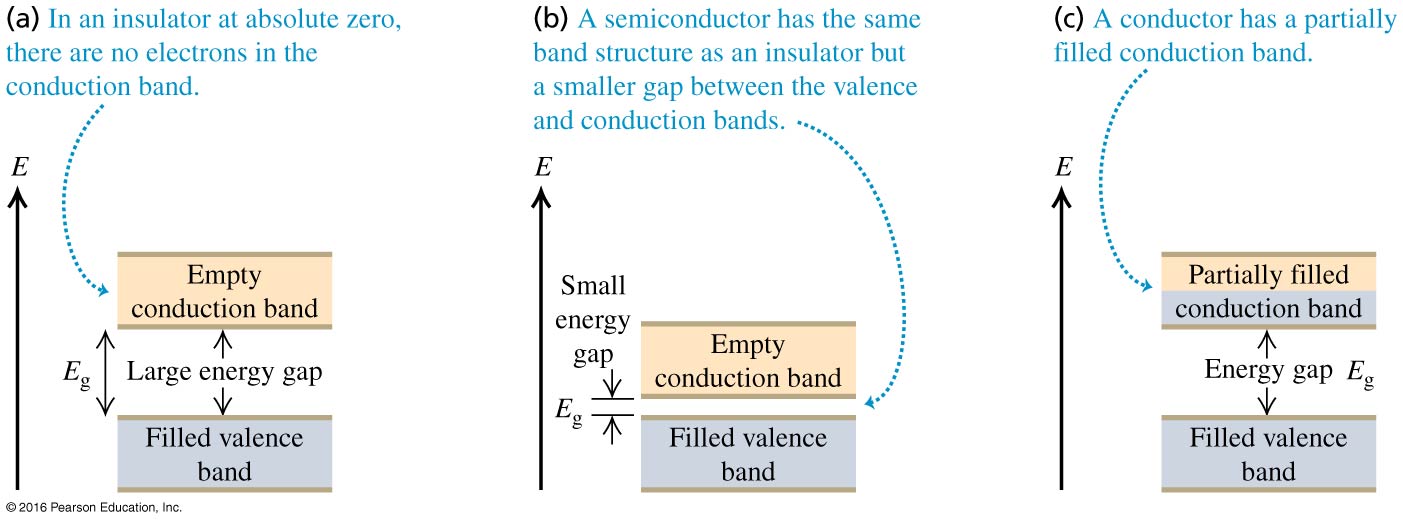 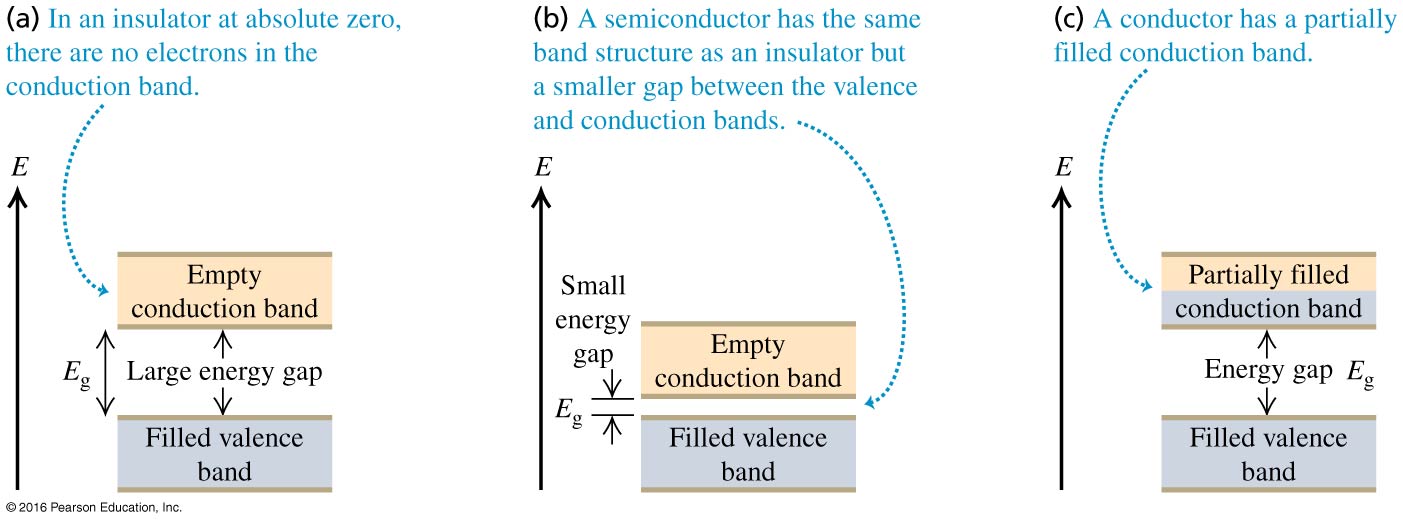 如果電子未填滿能帶（稱Conduction） ，未滿能帶內的電子很容易改變狀態。
這些電子非常自由，可以移動。這樣的固體就可以導電，就是導體。
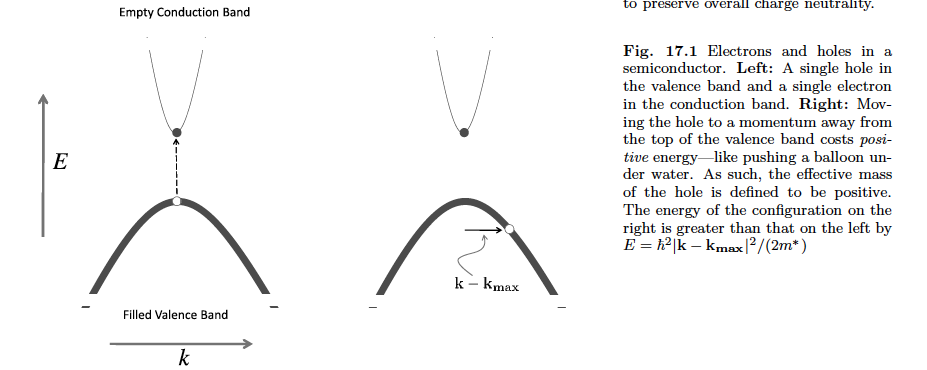 傳導電子的行為像自由電子！
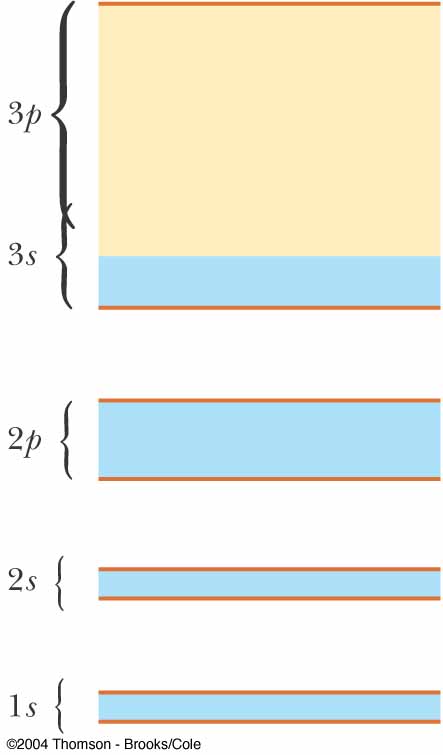 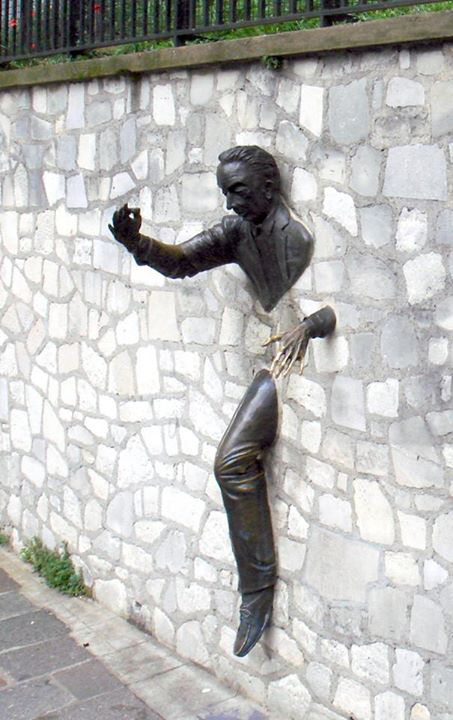 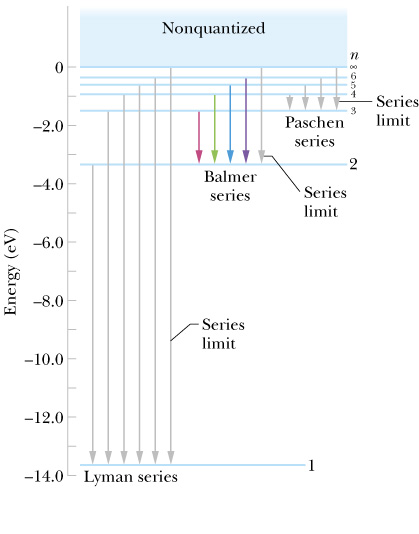 在未填滿的能帶內的電子能態，感覺就像原子能態中的連續能量自由態！
可以證明這些電子在固體內完全自由移動。彷彿沒有原子核存在一般。
就如同氣體中的分子一樣！
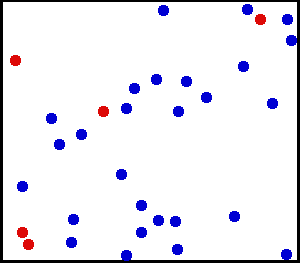 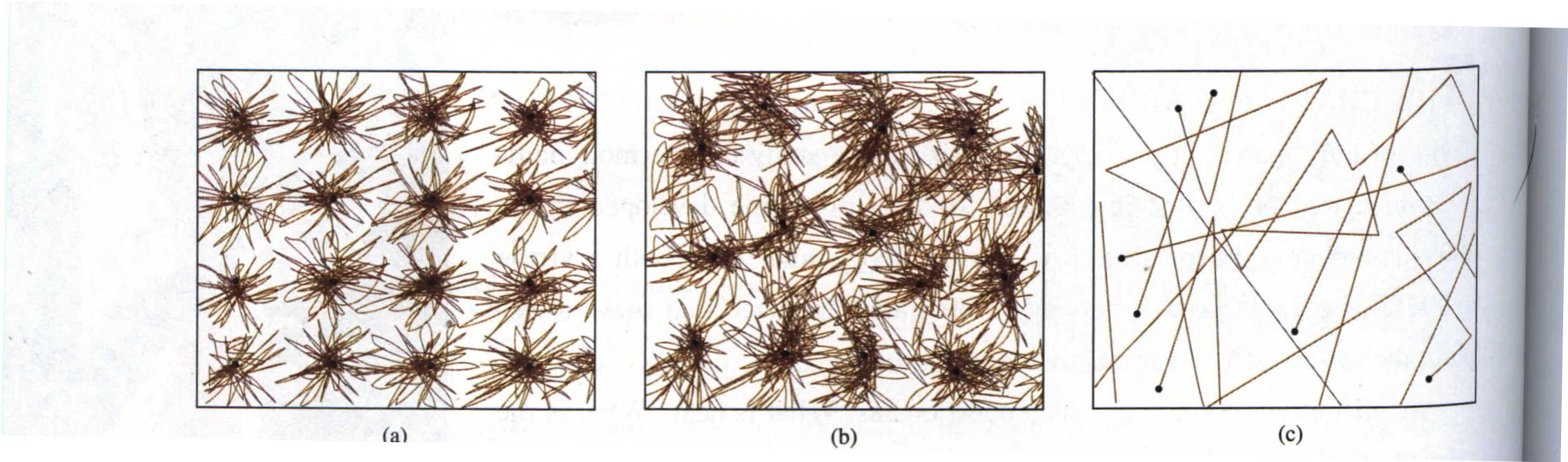 在固體中導電電子很像氣體分子！這就稱為自由電子模型。
即使沒有外加電場，電子也是在導體中如氣體分子般混亂地移動！
這個模型有時就稱為無交互作用的理想電子氣體。電子因此作自由運動。
但彼此沒有作用的電子，其實會彼此影響。
新的量子效應！彼此沒有作用的電子，其實會彼此影響。
描述導電固體，三度空間的Free Electron Model
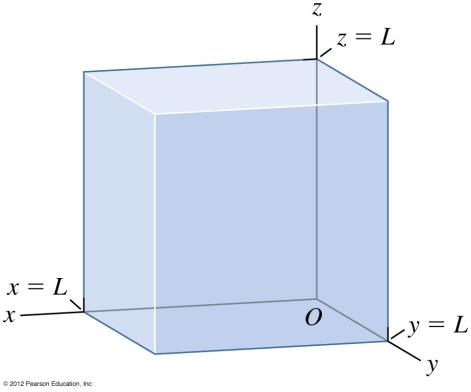 Non-Interacting Electron Gas (Sommerfeld Model)
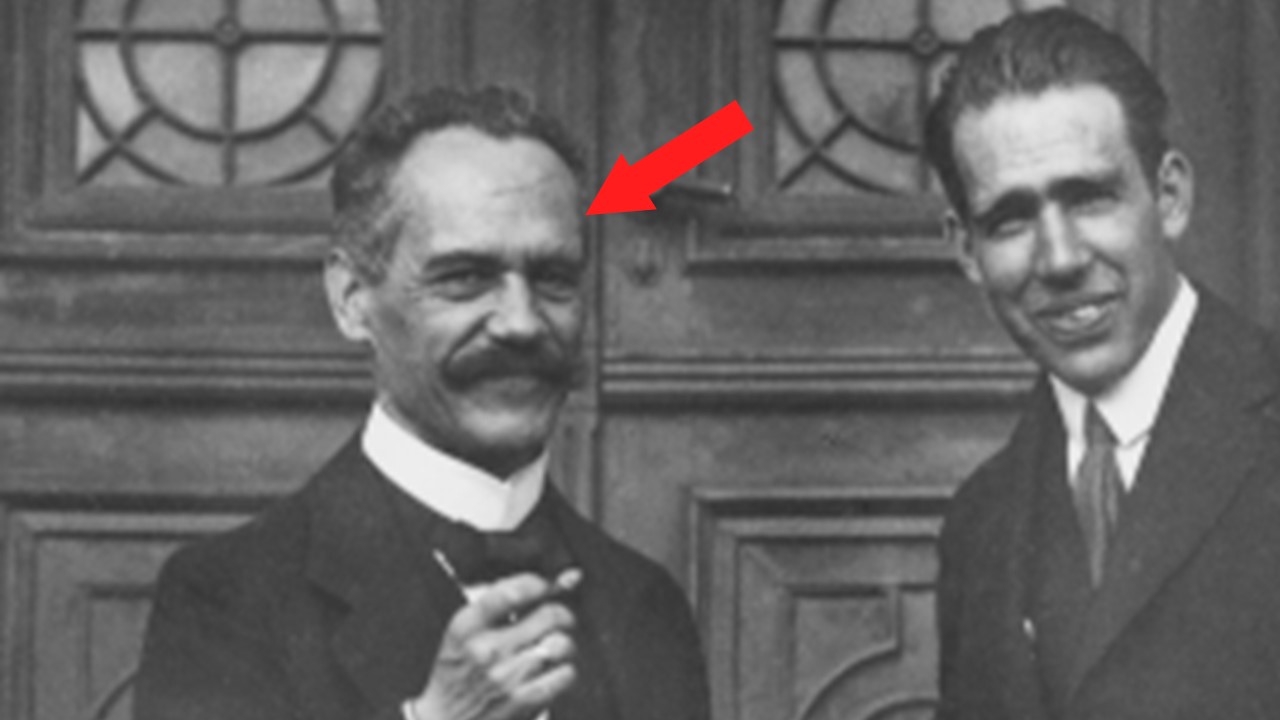 3維空間能量本徵態的定態方程式：
將固體的邊界想像為無法透過的箱子。
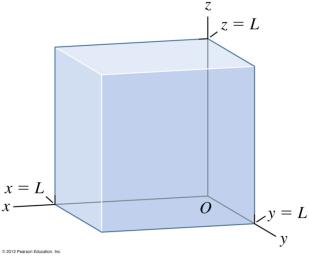 3維箱子Box內自由空間的電子
嘗試將波函數分解為三個變數個別函數的乘積：
三維Box簡化為三個一維Box！
角波數 Angular Wave Number
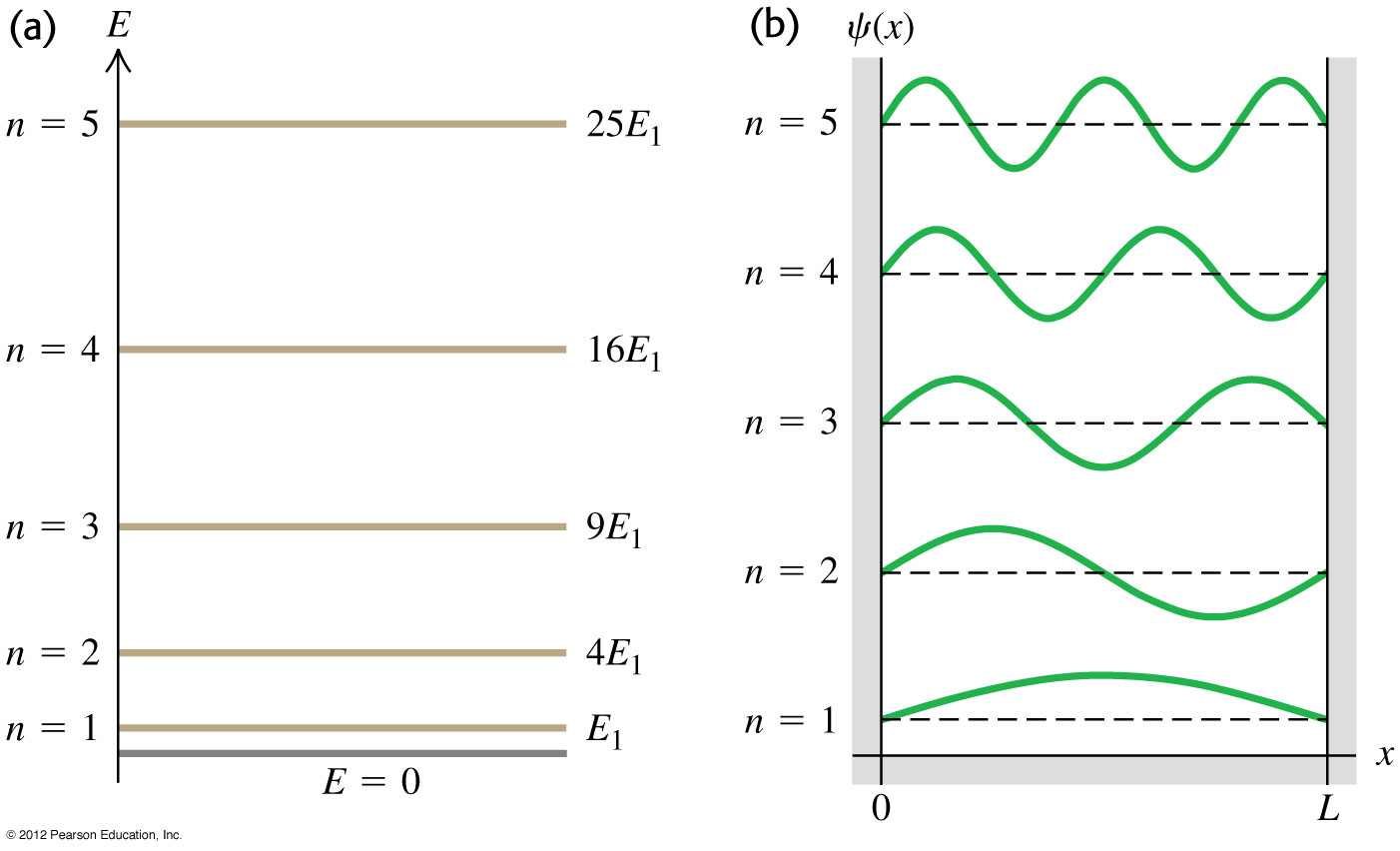 代入
能量等於：
電子組成波包，群速度為：
以一維駐波為例：
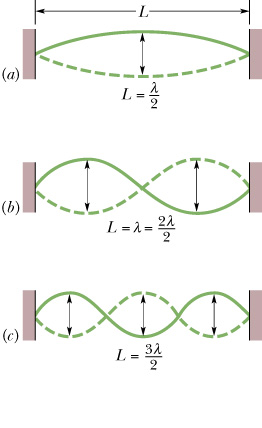 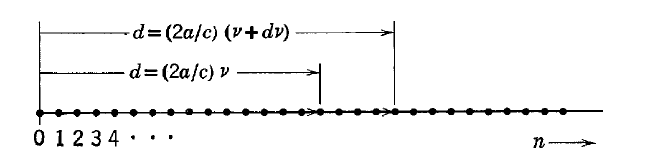 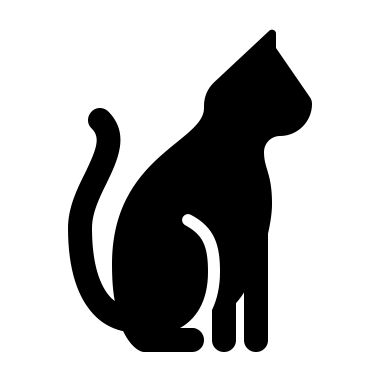 三維Box簡化為三個一維Box！
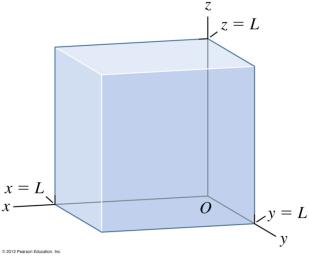 別忘了：自由電子氣的電子還是比較像波！
注意箱壁上波函數必須是零！
每一個方向有一個量子數，
這是三維箱子內單一電子的定態能階與波函數。
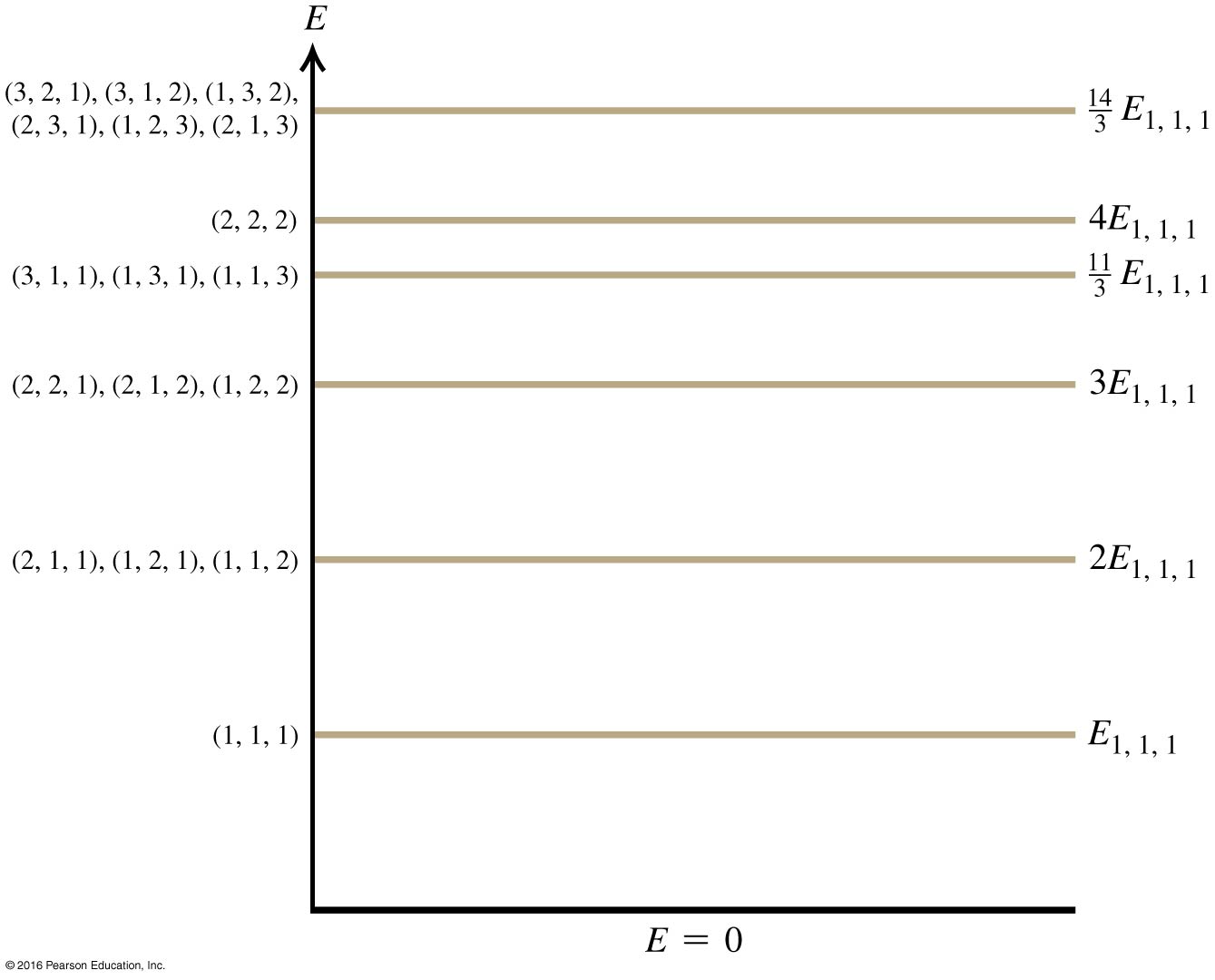 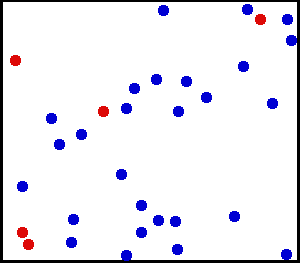 其實比較像空腔輻射！
基態 Ground State
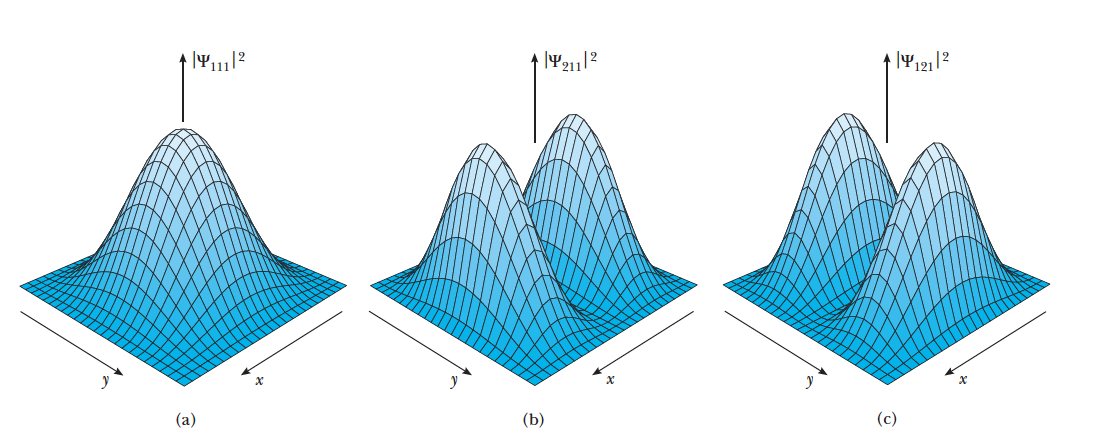 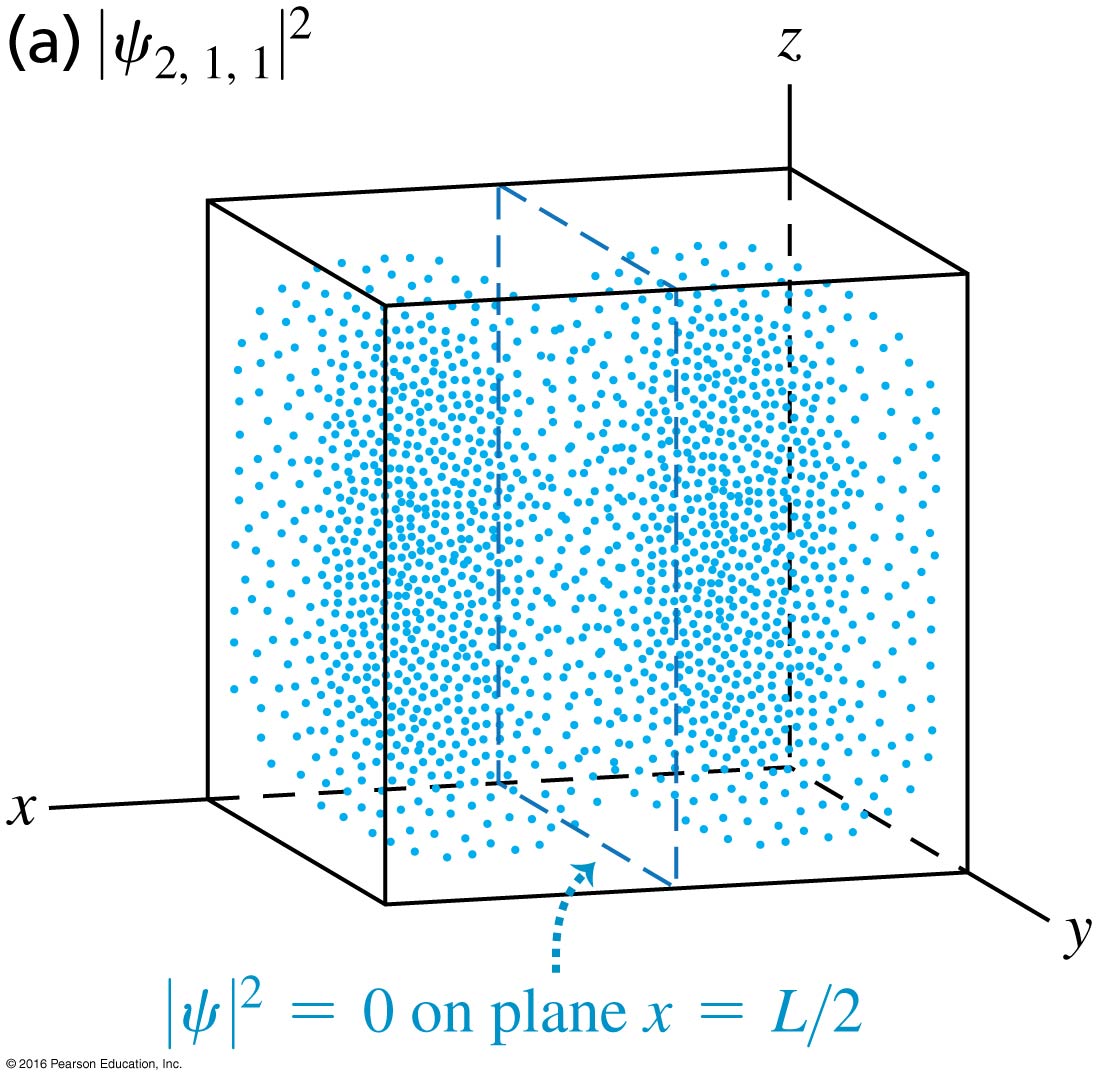 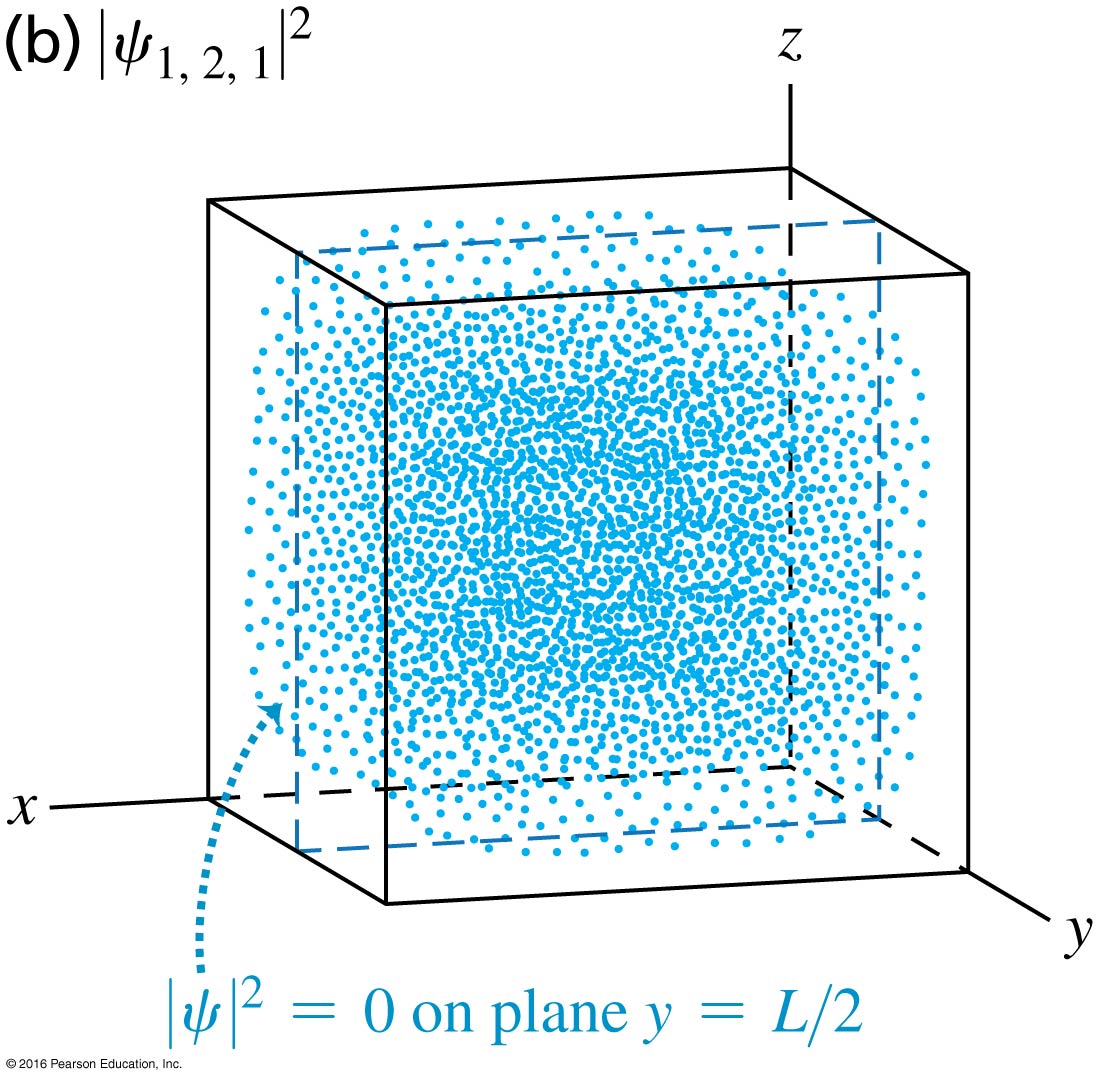 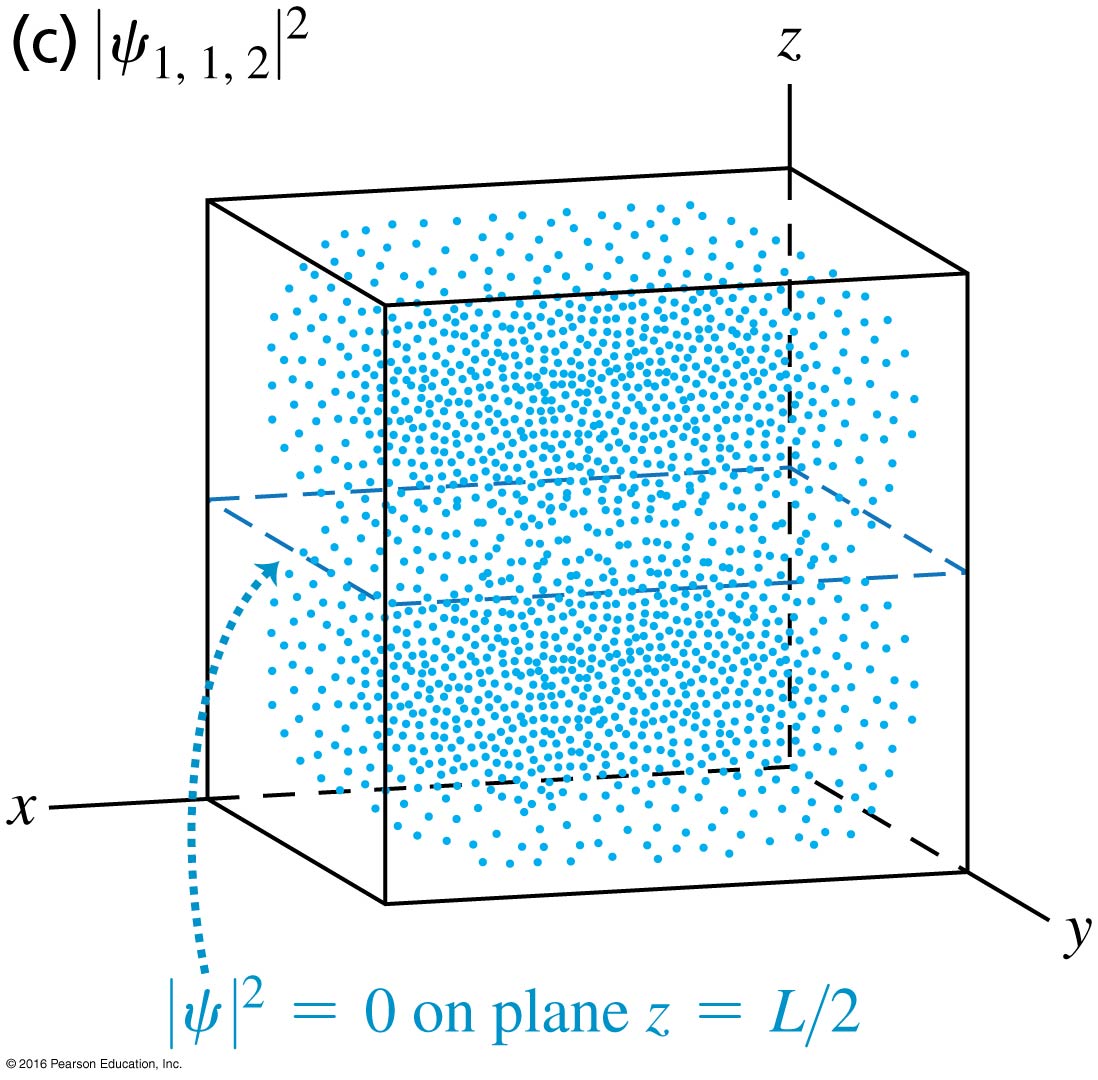 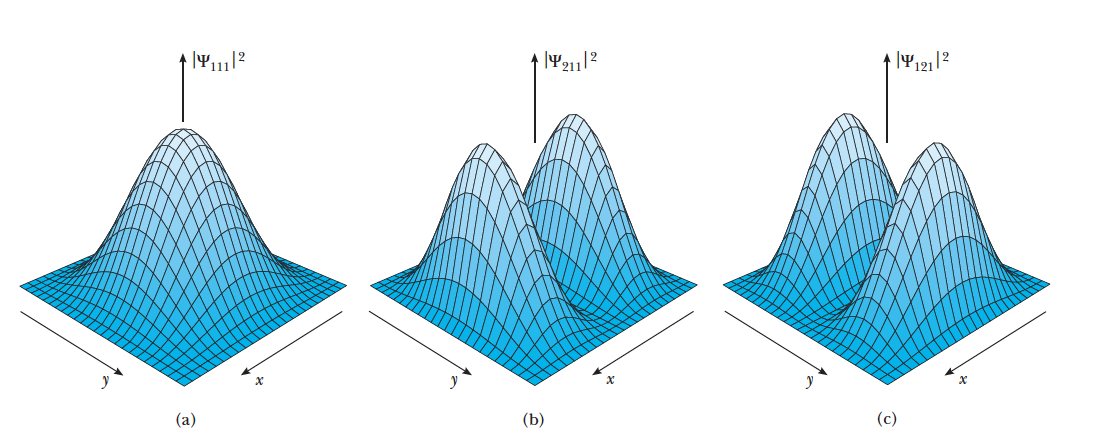 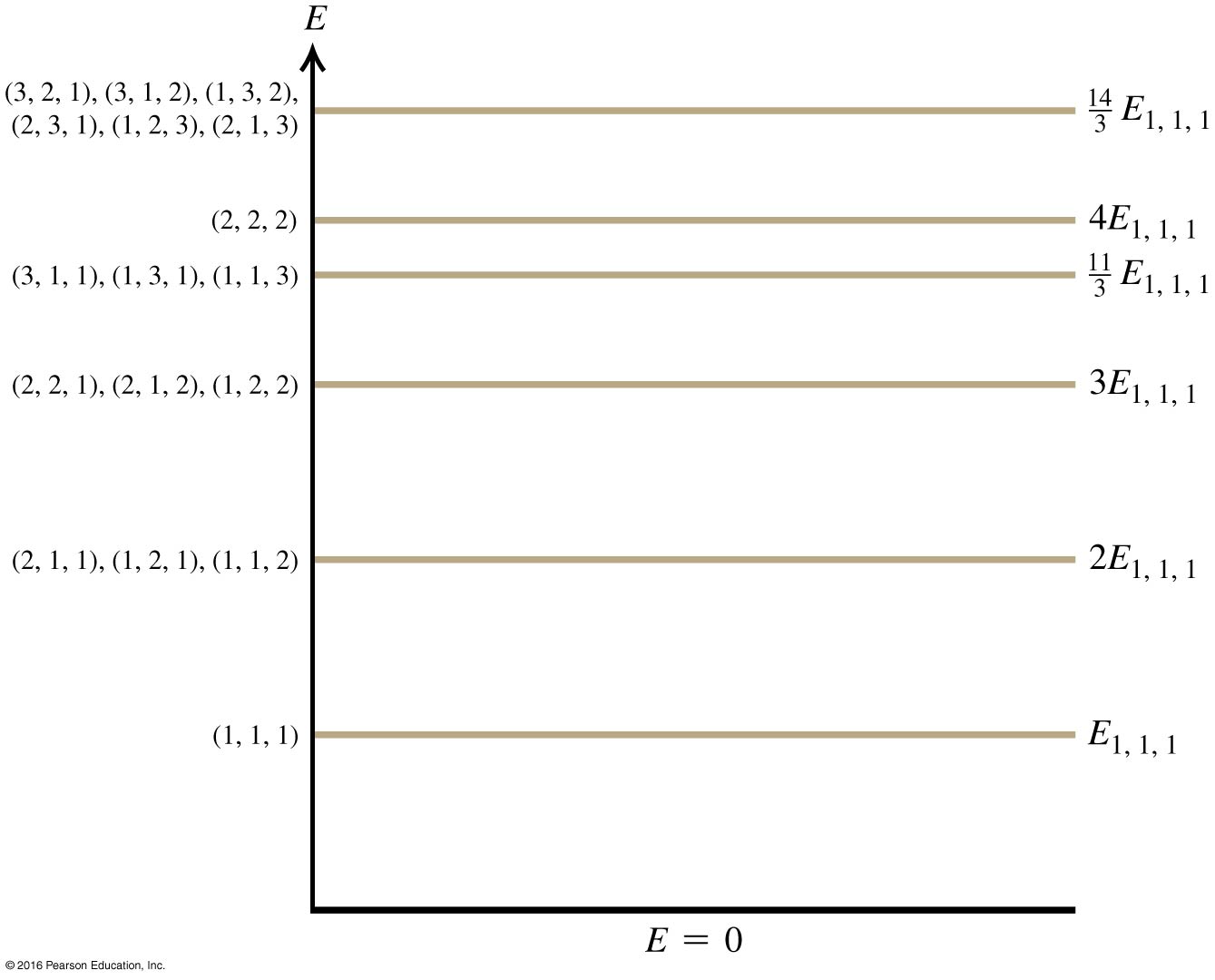 能態的分布還可以用另一個圖像來表示，當量子數大時使用更加方便：
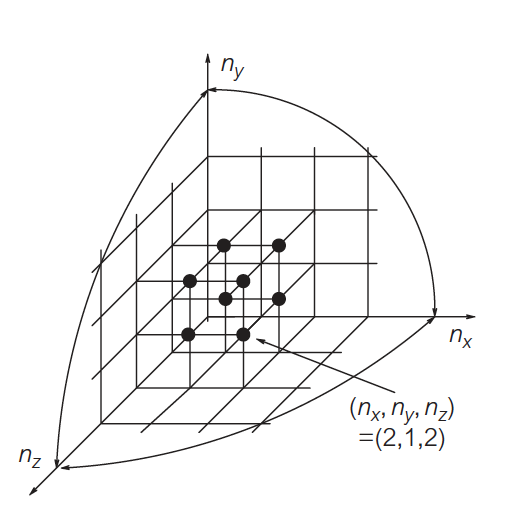 代表態的點距離原點越遠，能量越大！
彼此無作用，所以這些電子就會選擇進入以上所得到的單一電子定態。
現在問：如果溫度為零，電子的狀態會是如何？
根據波茲曼分佈，
彼此不干擾的電子個自都會選擇進入能量最低的狀態。
基態 Ground State
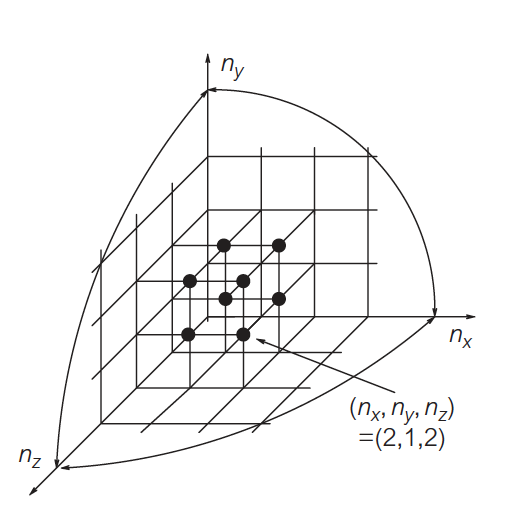 電子等費米子卻有奇特的社交規則：
電子滿足不形容原理：兩個電子不能占據同一個量子態。
電子會一個一個由下往上填，就是由最低的能階向上一一配置！
一個量子狀態，只能放置一個電子。
所以彼此不作用的自由電子，彼此卻好像有一個不能忽略的排斥作用。
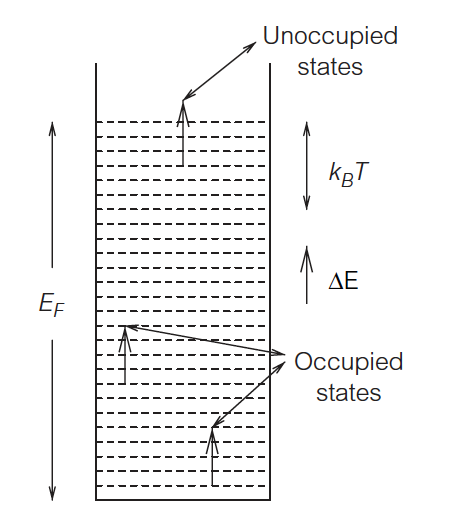 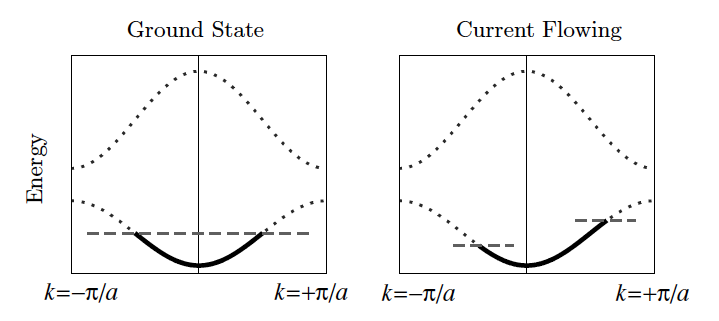 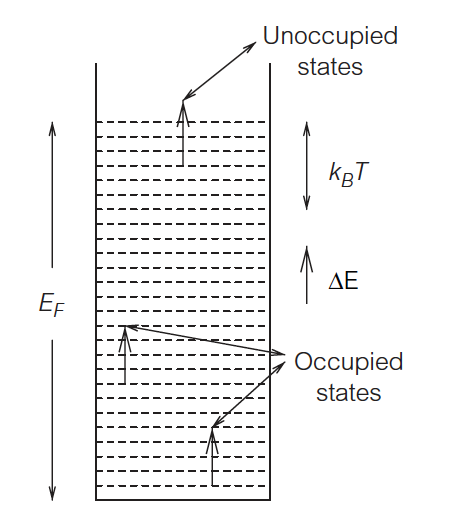 其餘的電子，改變的機會都已被其他電子佔據。
因為一個量子態只能容納一個電子，
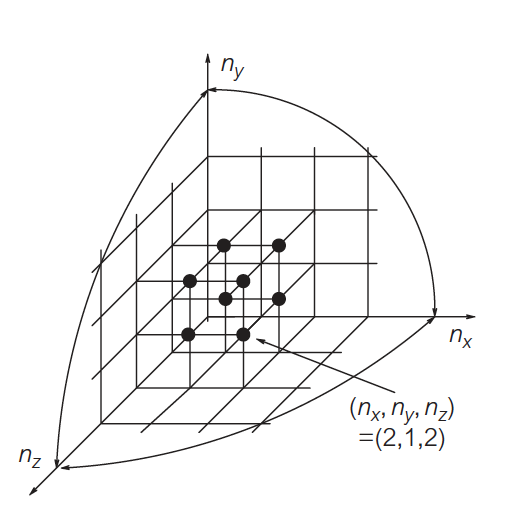 定義與原點距離：
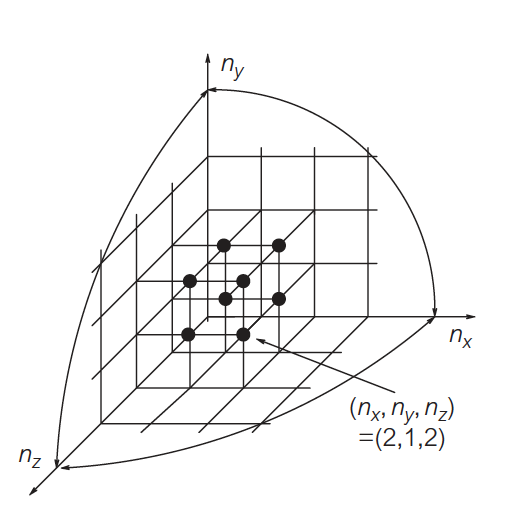 這表示電子氣在溫度為零，能量最低時，電子必然是充滿動能！
量子驚奇！
民主的活力？
球殼內狀態數目就是球殼體積：
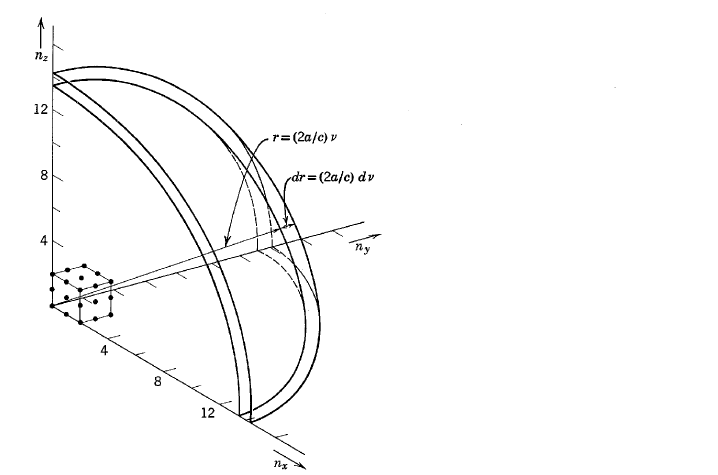 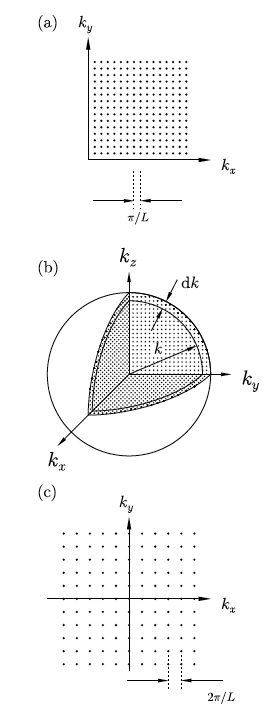 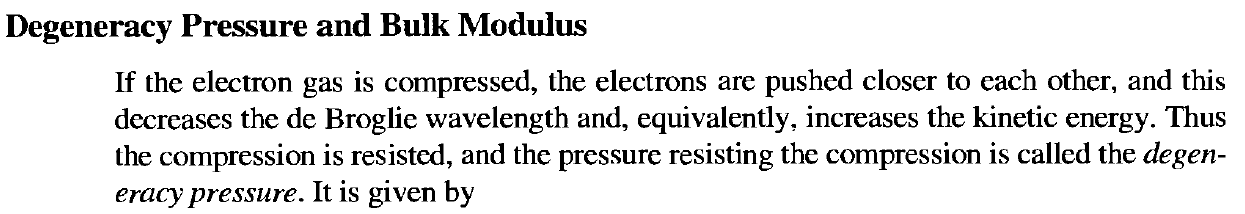 能量隨體積減少而變大，壓縮電子氣會增加其內能。
可見電子氣如理想氣體一般，有一個對外的壓力！
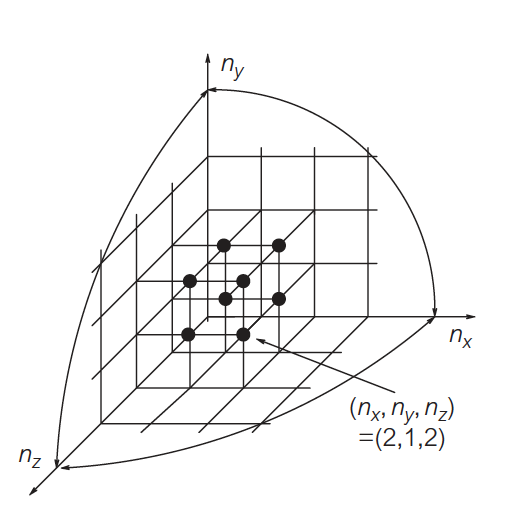 壓力由單位體積電子數決定：
壓力與體積滿足特定關係：
右邊是常數，這就是電子氣溫度為零時的狀態方程式！
這是可以測量驗證的。
物質的體積變化比例與壓力變化成正比！
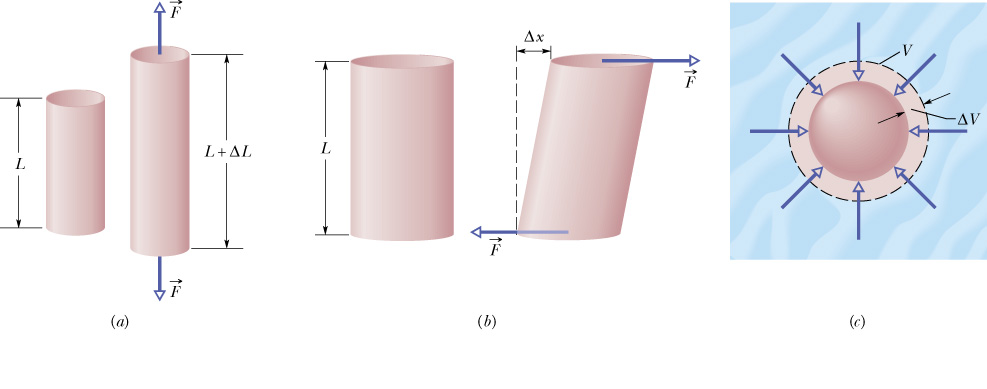 等溫理想氣體
絕熱理想氣體
電子氣的狀態方程式！
體積彈性係數也由單位體積電子數決定。
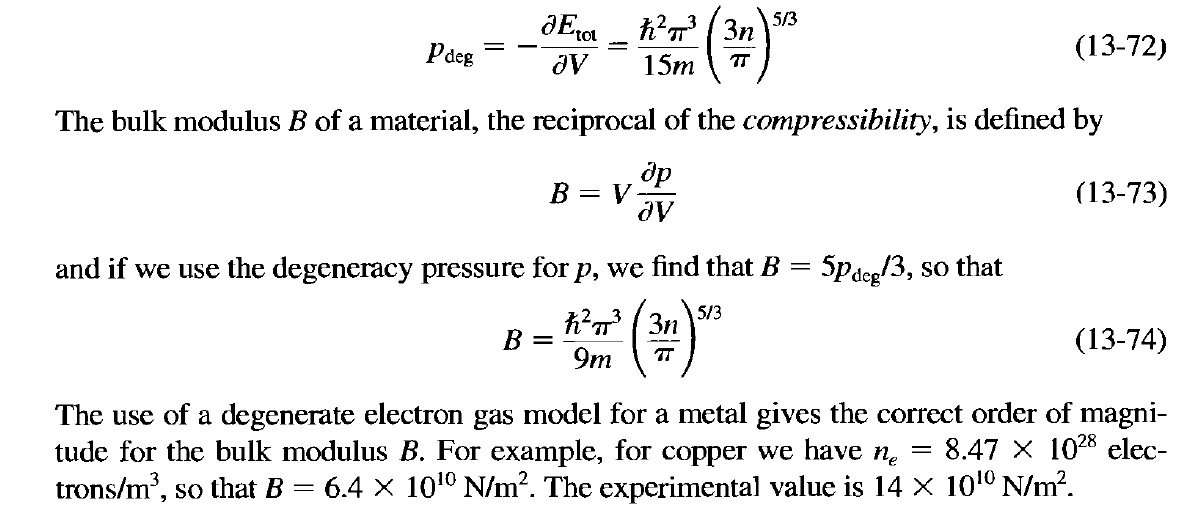 因此全同粒子的狀態，在粒子互換後實驗結果必須不變！
物理學家透過實驗發現：Two electrons are indistinguishable!
因此多個粒子的狀態必須加上一個額外的條件：
有關兩個電子測量，在兩者交換後必須與交換前結果必須相同！
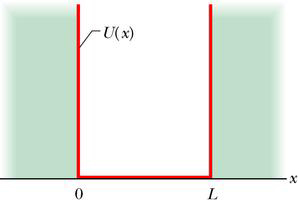 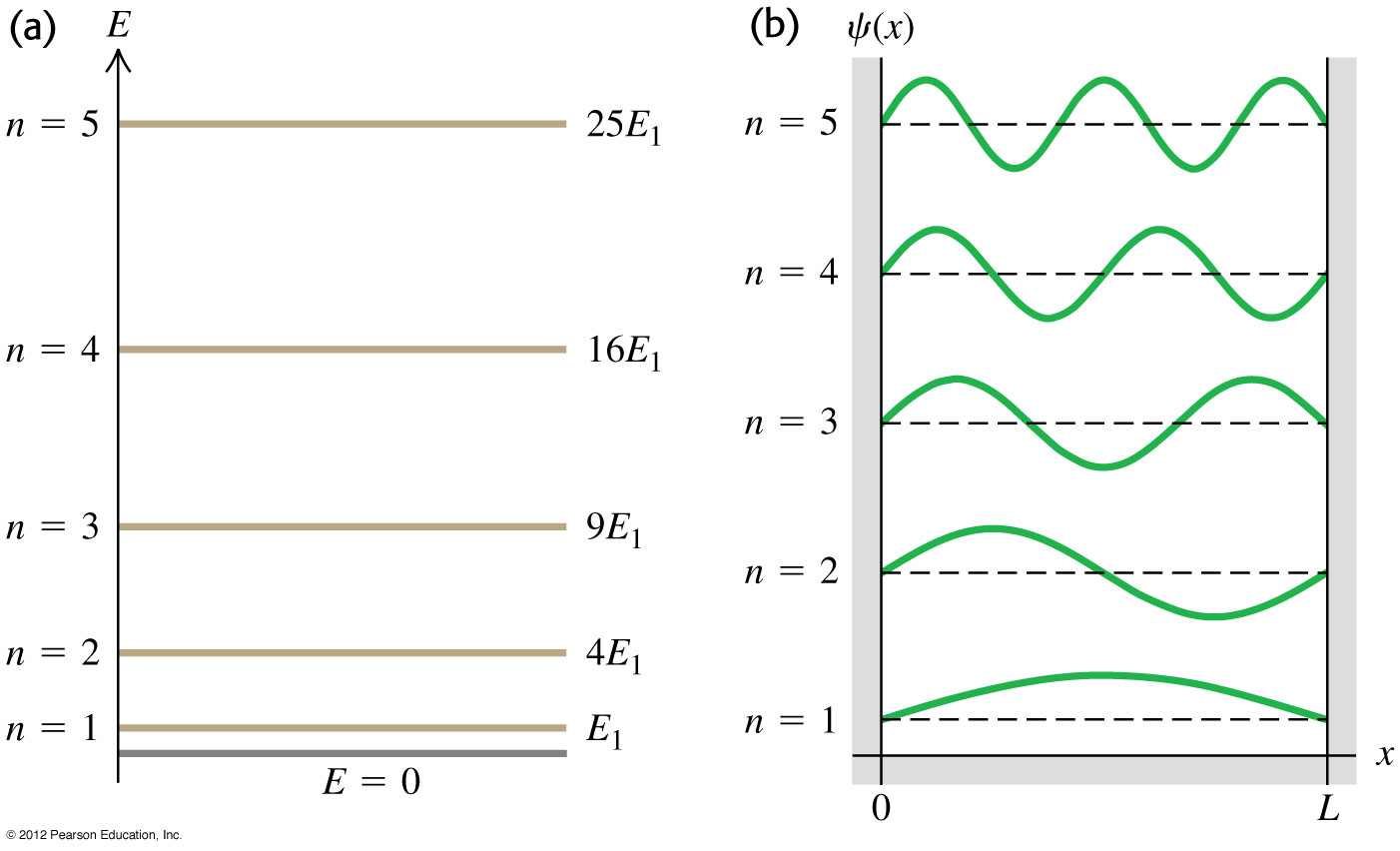 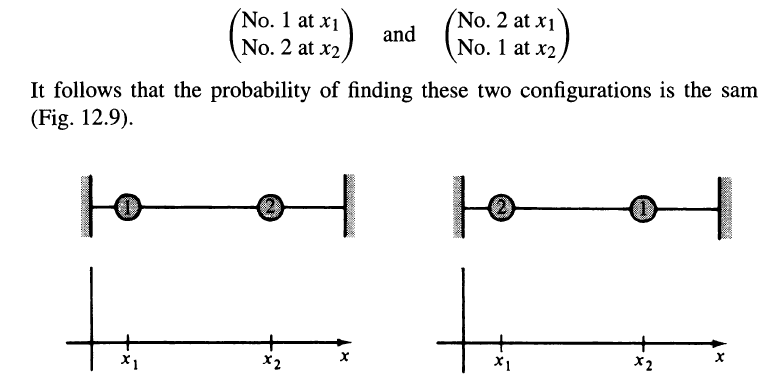 我可以寫下兩個可能的波函數：
但很明顯這兩個波函數都不適合，不是在互換下不變！
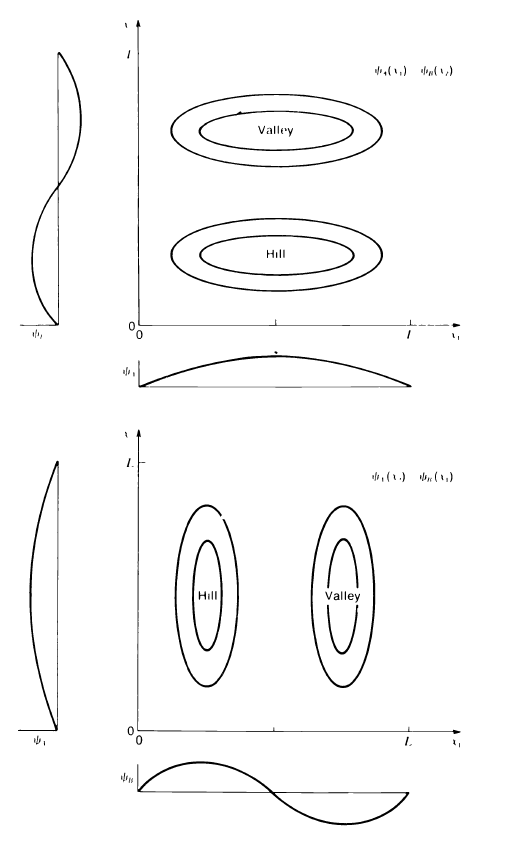 等機率線
這兩個狀態不可能是兩個全同電子能存在的狀態！
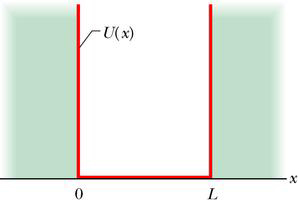 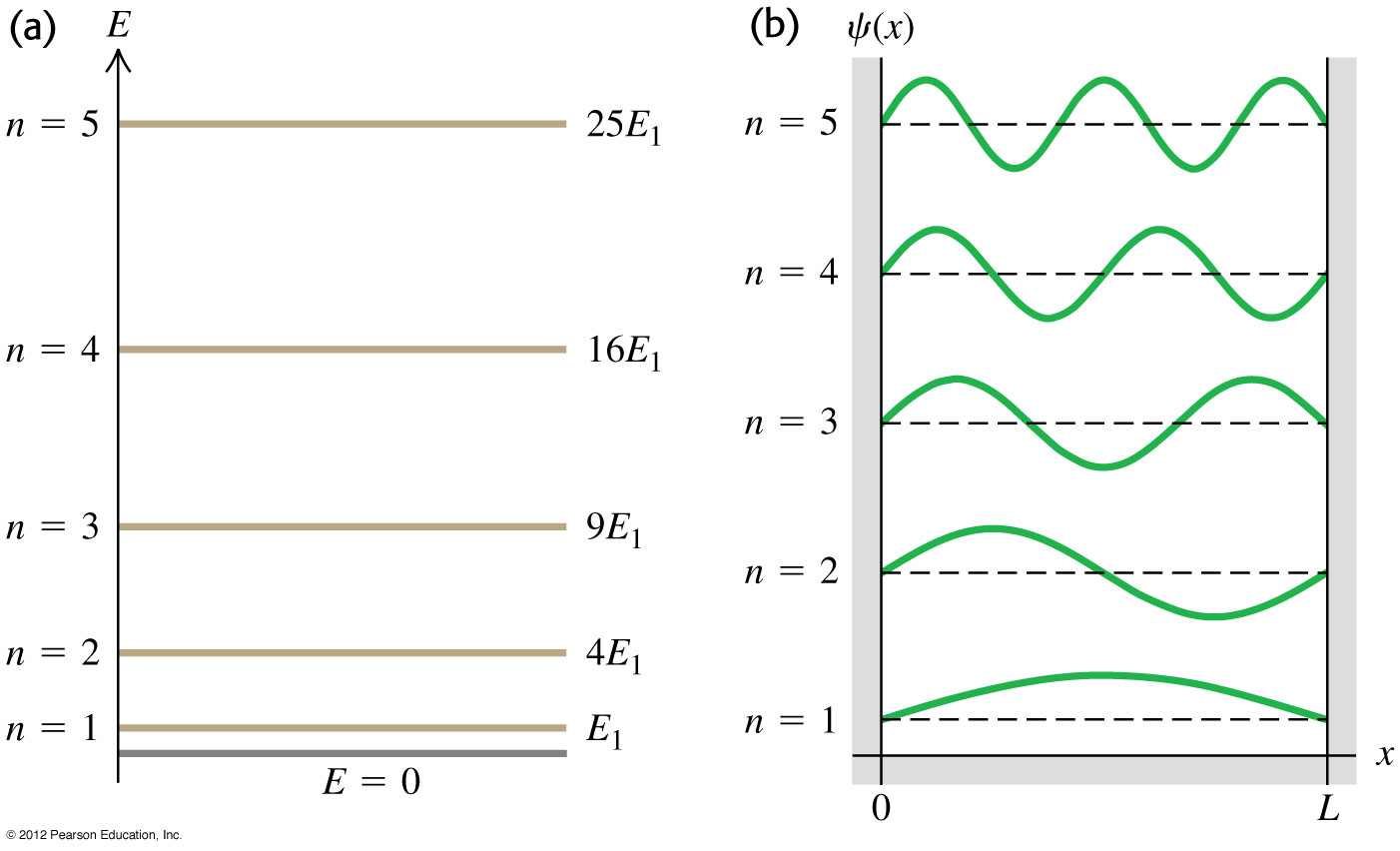 但這兩個狀態的和與差，這兩個線性組合卻是在互換下不變的！
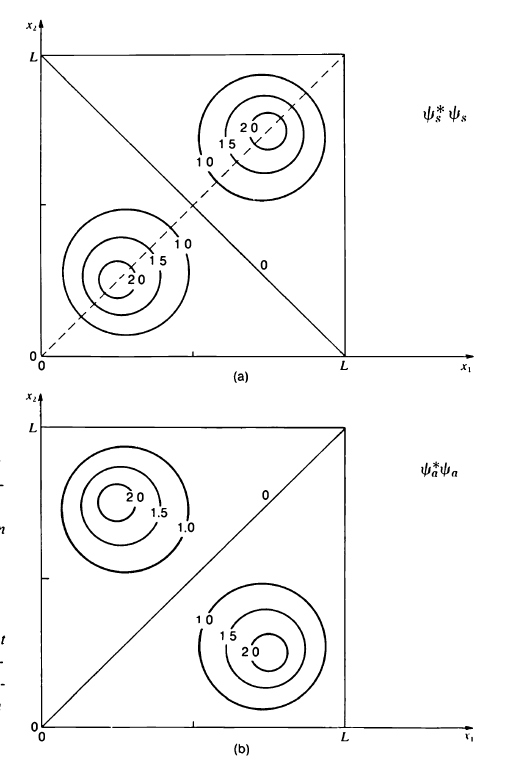 機率密度的粒子互換下不變！
這兩個狀態才有可能是兩個全同電子能存在的狀態！
全同粒子
2
1
當兩粒子互換
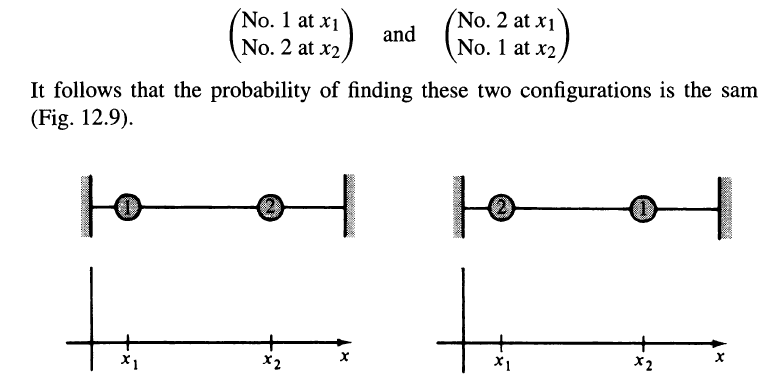 實驗觀察結果不變，波函數的絕對值必須不變。
波函數必須加上額外條件，有兩種可能：
Symmetric
波色子
Anti-Symmetric
費米子
這是實驗證實的結果！
雙全同粒子波函數有兩種可能：
波色子
費米子
這樣的方法很容易擴展到粒子數大於2的情況：
就是將所有可能互換形成的波函數都加起來，結果自然是對稱的！
驗證：任意兩個粒子互換，波函數是不變的！
這就稱為對稱化，波色子量子系統必定得選擇對稱化後的狀態。
要反對稱化也不難，
推廣到到3個粒子的情況：
驗證：任意兩個粒子互換，波函數變號！
稱為反對稱化，費米子量子系統必定得選擇反對稱化後的狀態。
很容易看出來若有兩個粒子的狀態相同，反對稱化後就會為零。
這就是不相容原理的源頭。
但這樣的符號比較複雜，原則上可行，粒子多了就很難用。
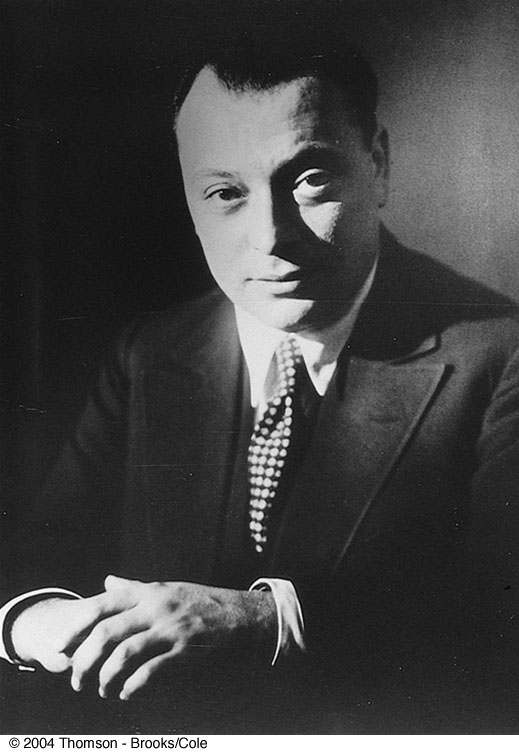 將兩個電子互換時，包力假設波函數大小相等，但多一負號。
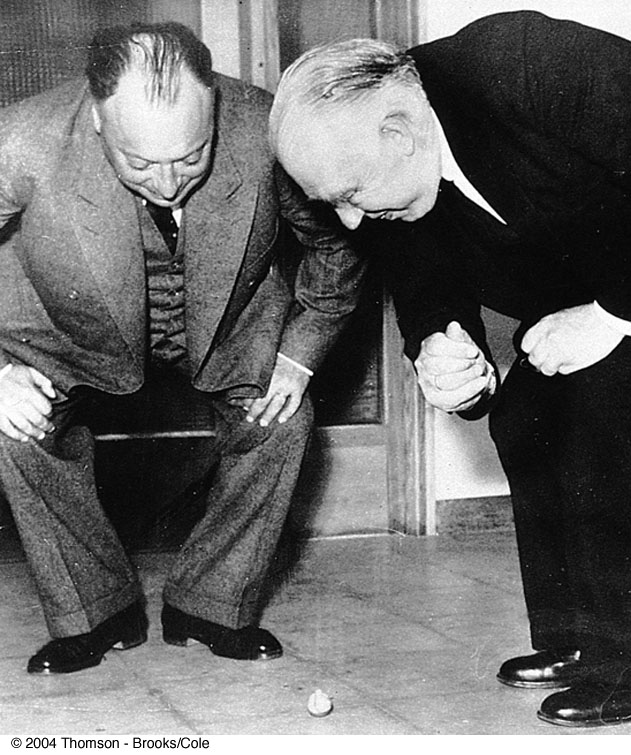 則波函數為零
任兩電子不能存於同一量子態！
Pauli Exclusion Principle (1925)
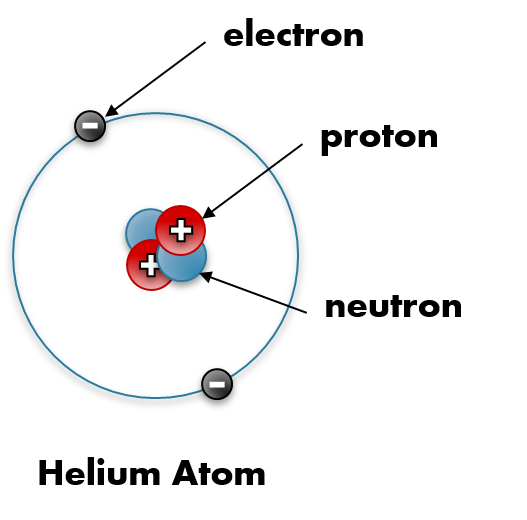 氦的原子核就完全如同氫的原子核，只是原子核電量加大！
氦原子核，將給周圍的電子如同氫原子核一樣的庫倫位能。
因此，電子能態就完全如同氫原子，只要代入新的原子核電量。
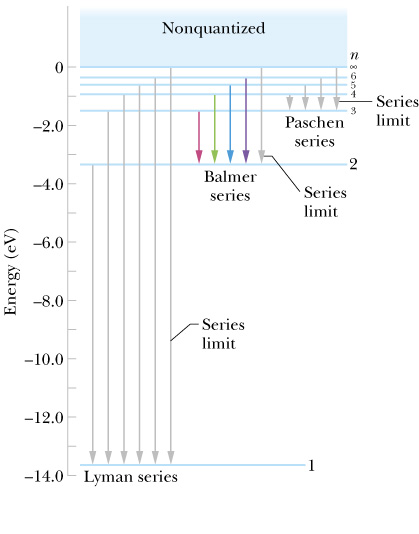 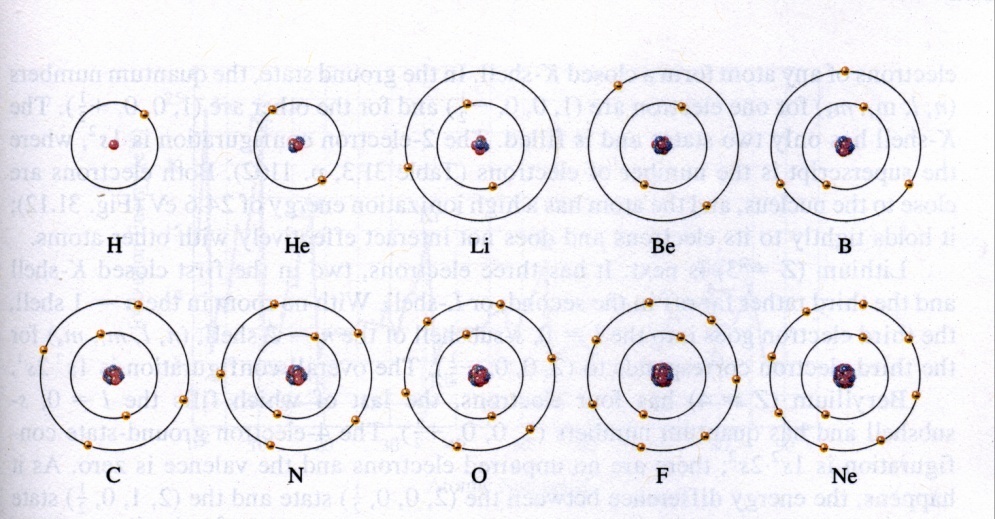 原子中的電子，會一個一個由下往上填。電子就由最低的能階向上一一配置！
基態時，兩電子在同一個軌道基態上，自旋必須一個向上、一個向下。
氦原子可以說是最簡單的多電子系統！
激發態就是電子跳到較高的能態。
三個電子
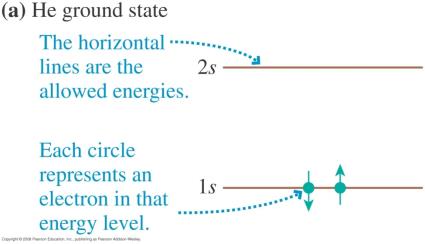 兩個電子
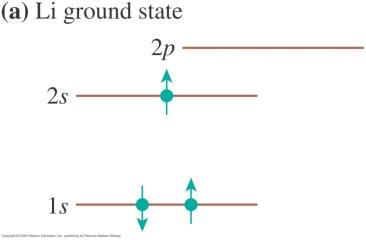 以上圖像的前提是忽略電子與電子之間的庫倫力！電子的狀態沒看到彼此。
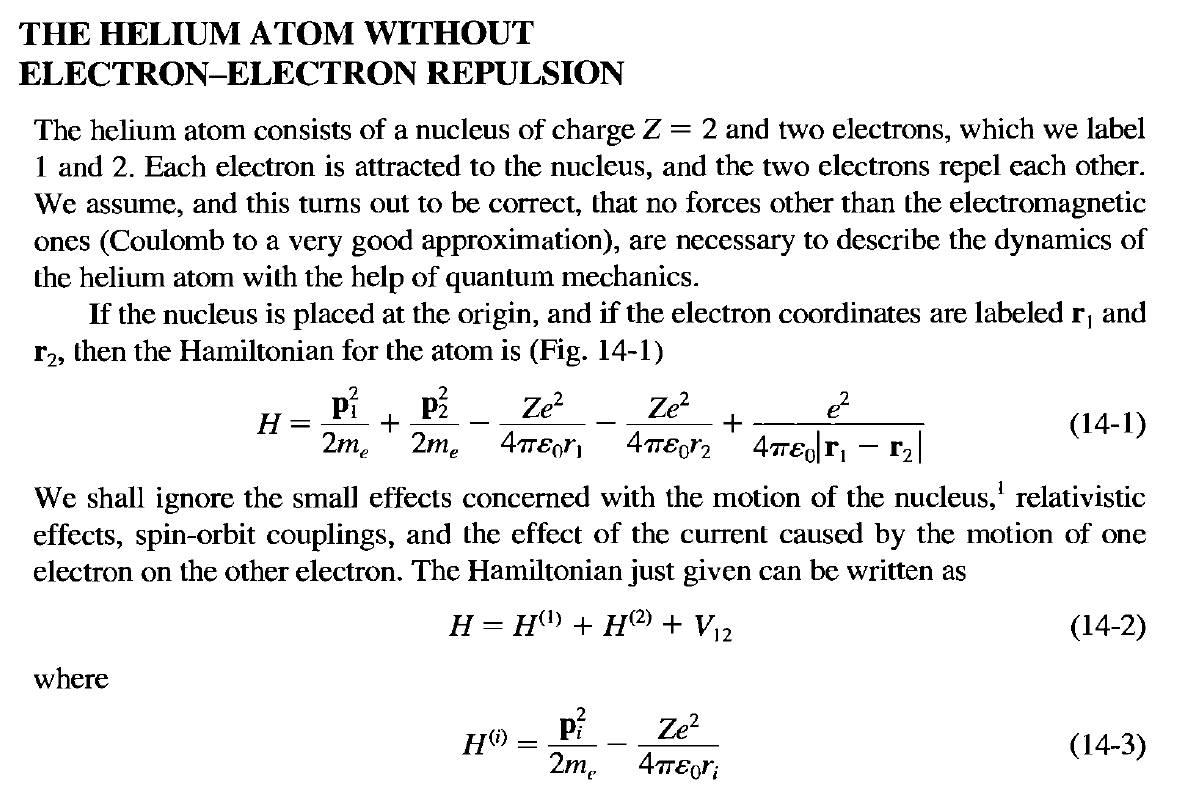 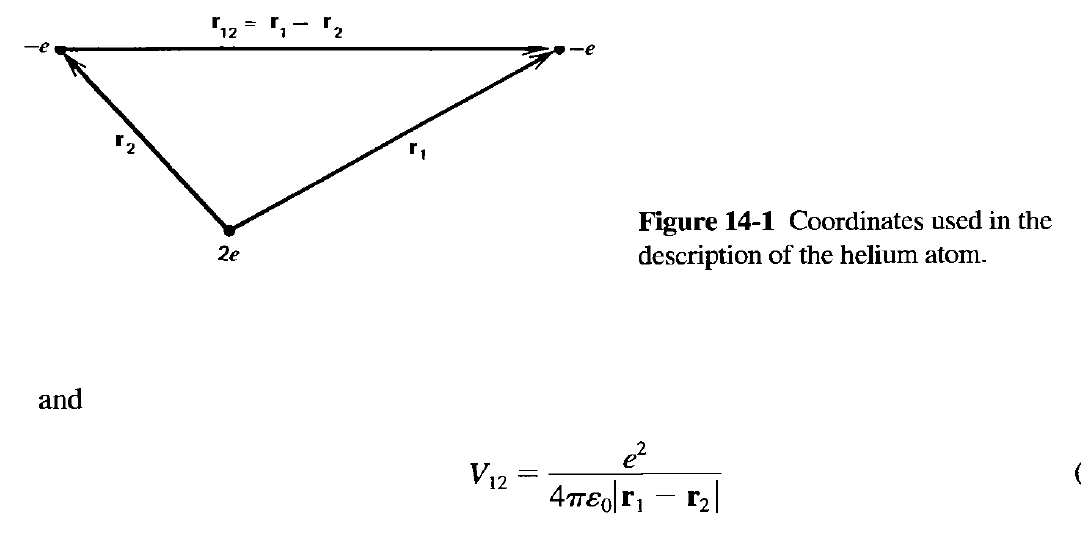 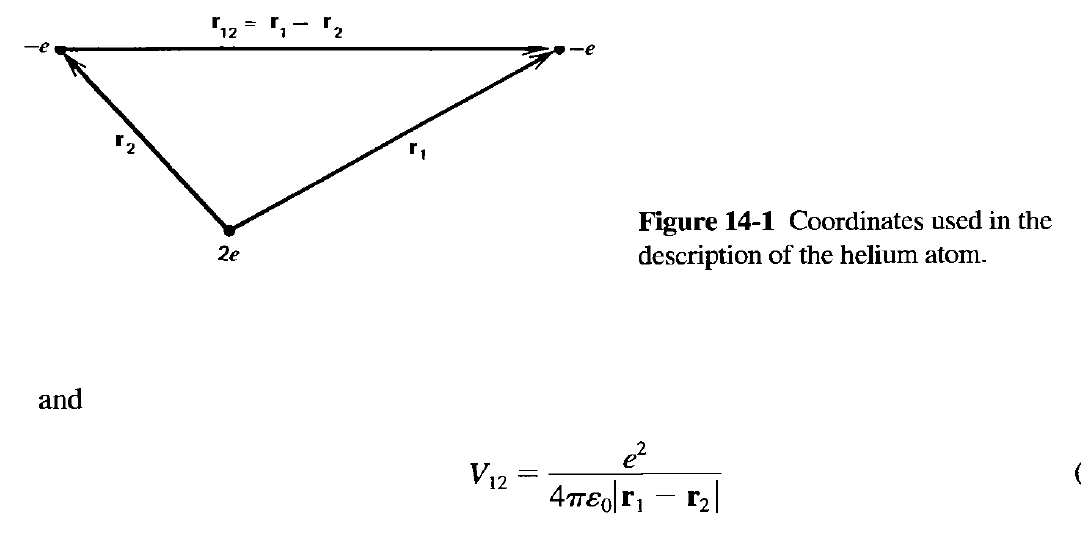 在微擾的第零階，電子的確沒看到彼此。
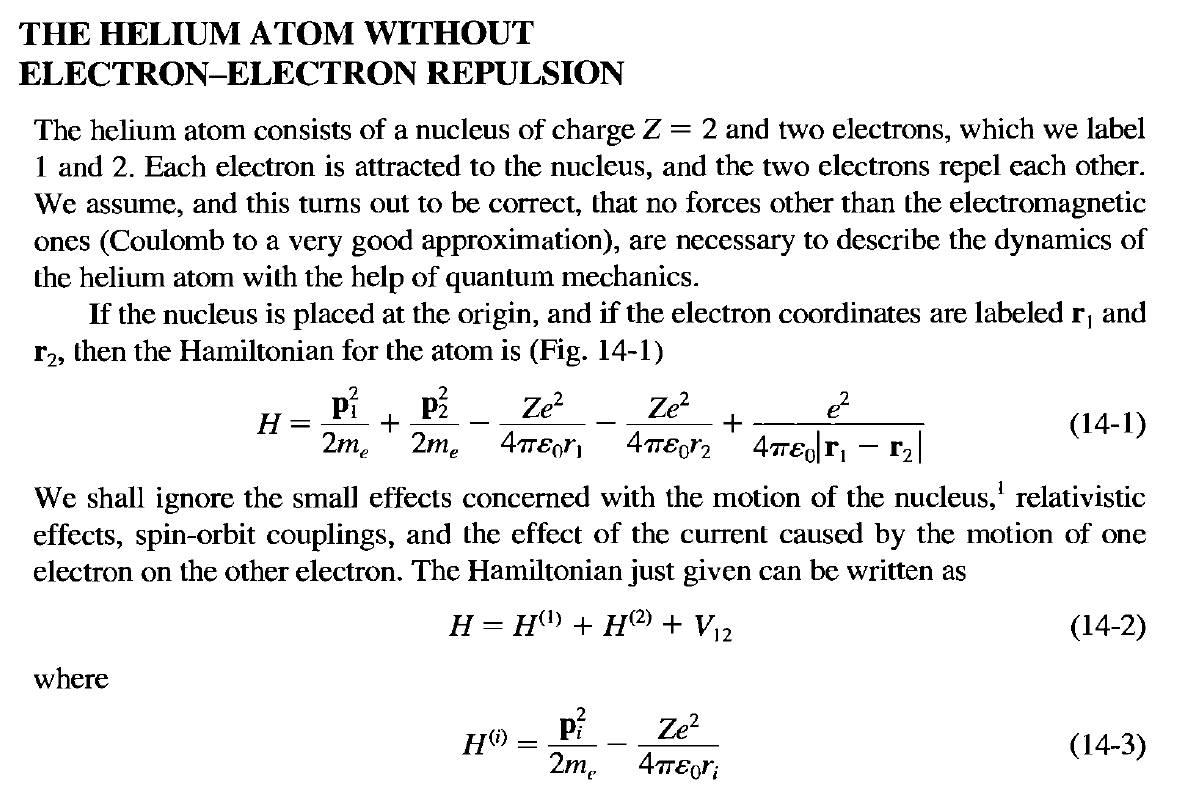 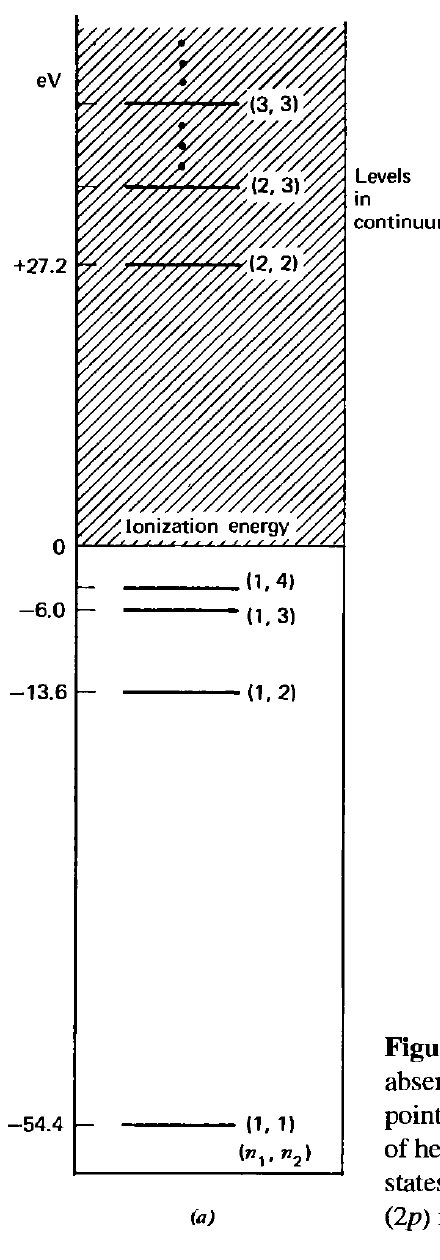 在微擾的第零階，電子的確沒看到彼此。
於是可以分離變數處理：
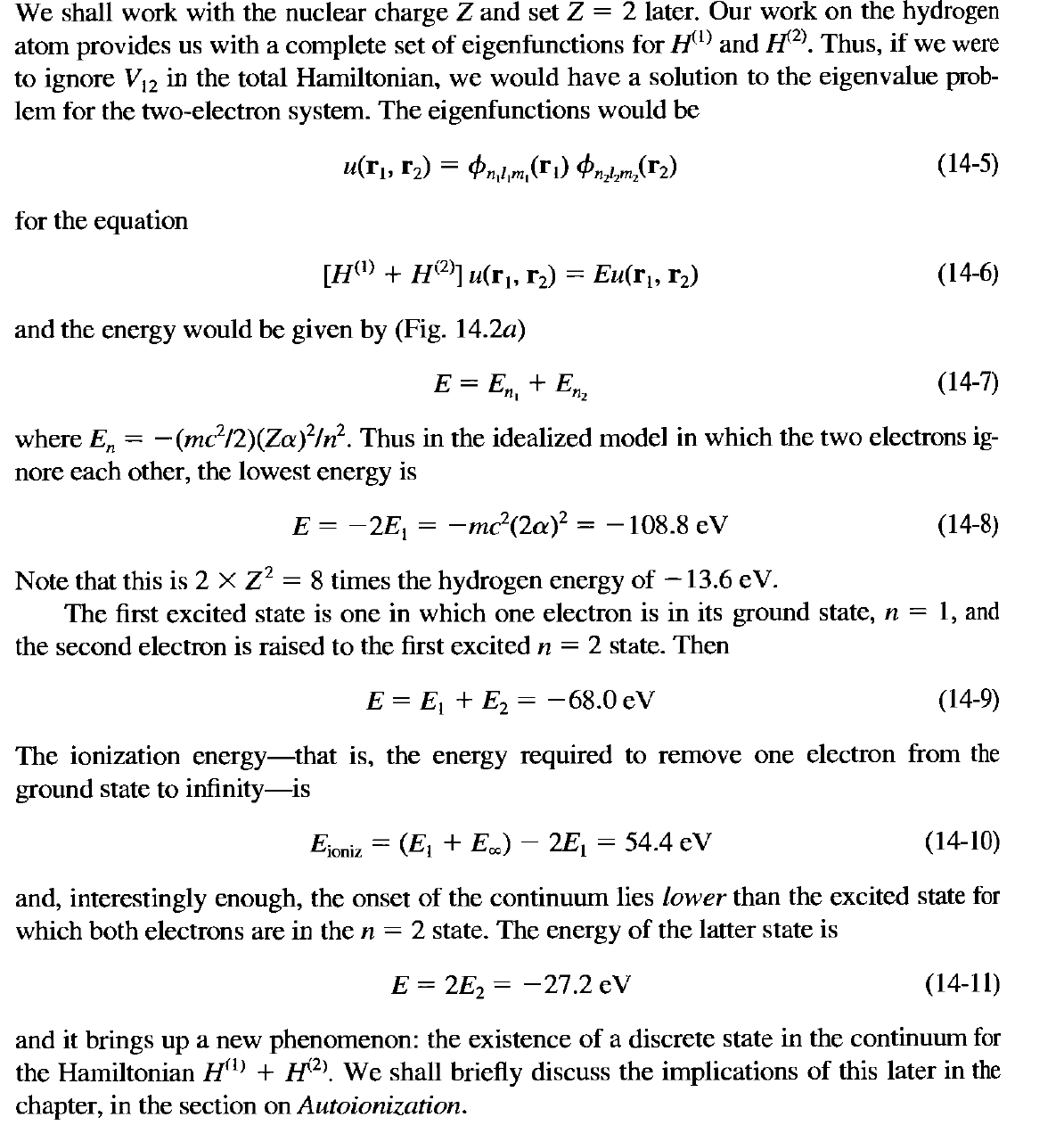 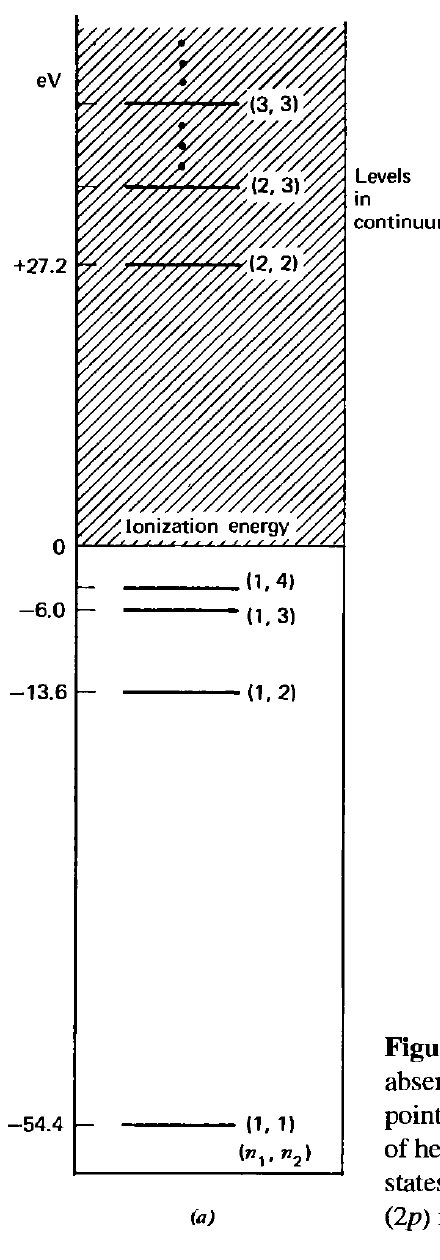 Ground State 1,1
電子應該一個自旋向上、一個自旋向下：
第一個電子在自旋向上，第二個電子在自旋向下的狀態。
但這個波函數顯然不是反對稱的！
電子是全同費米子，波函數必須是反對稱化的！
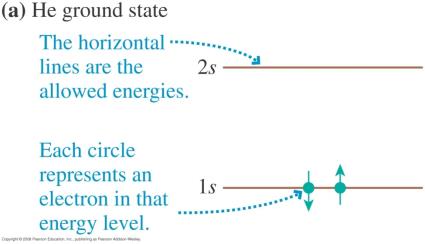 這裏空間波函數是對稱的，
我們只要反對稱化自旋的部分即可！
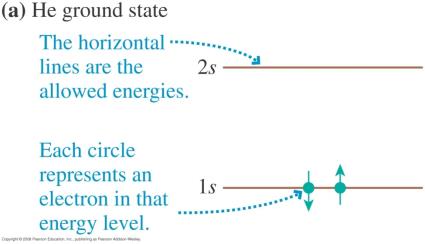 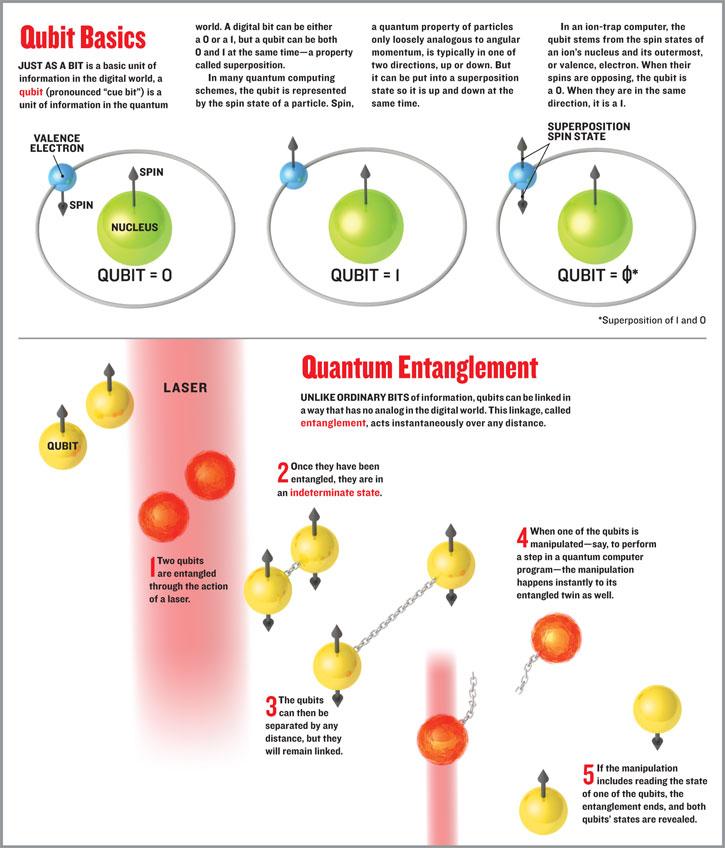 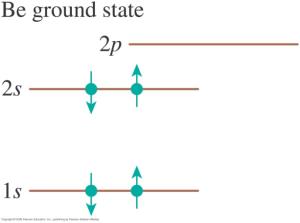 基態總波函數應該寫成：
注意這適用於之前提過，一個態填入兩個電子的情況。
這兩個電子不只要自旋一上一下，波函數得是反對稱的！
這事實上是總自旋為零的狀態！
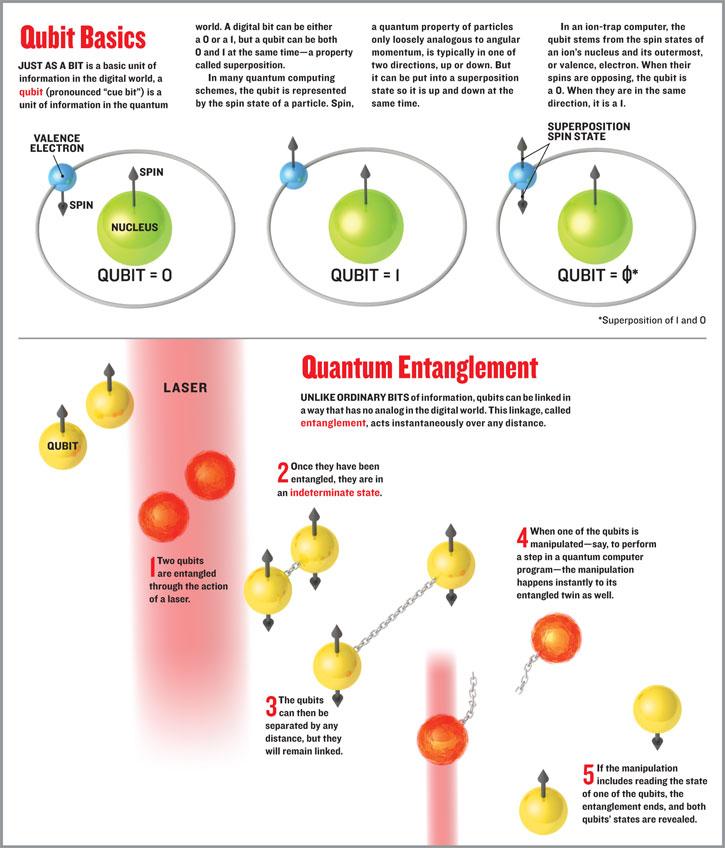 與它正交的是對稱化的態：
另外還有兩個很明顯的自旋對稱態：
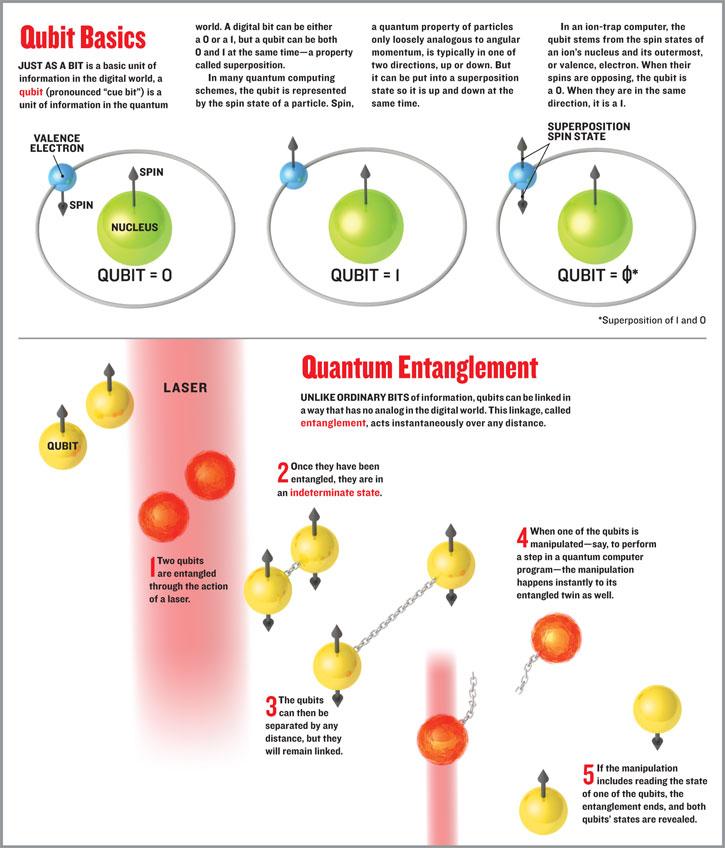 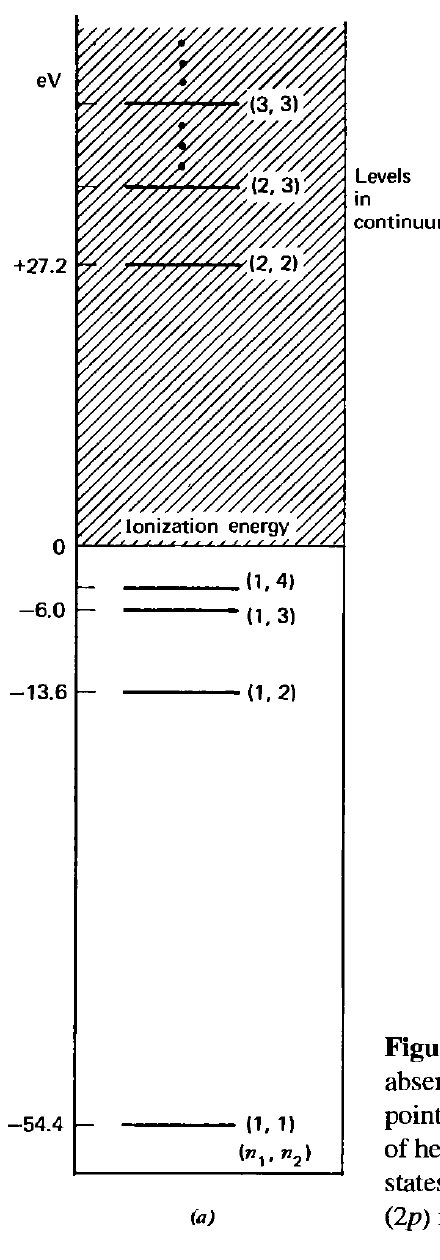 Excited State 1,2
現在空間波函數是兩個不同波函數的乘積，可以是對稱或反對稱！
但總波函數還需要滿足反對稱性。
空間波函數與自旋波函數，必須一個是對稱，一個是反對稱！
因為空間波函數不同，電子可以選擇一樣的自旋。
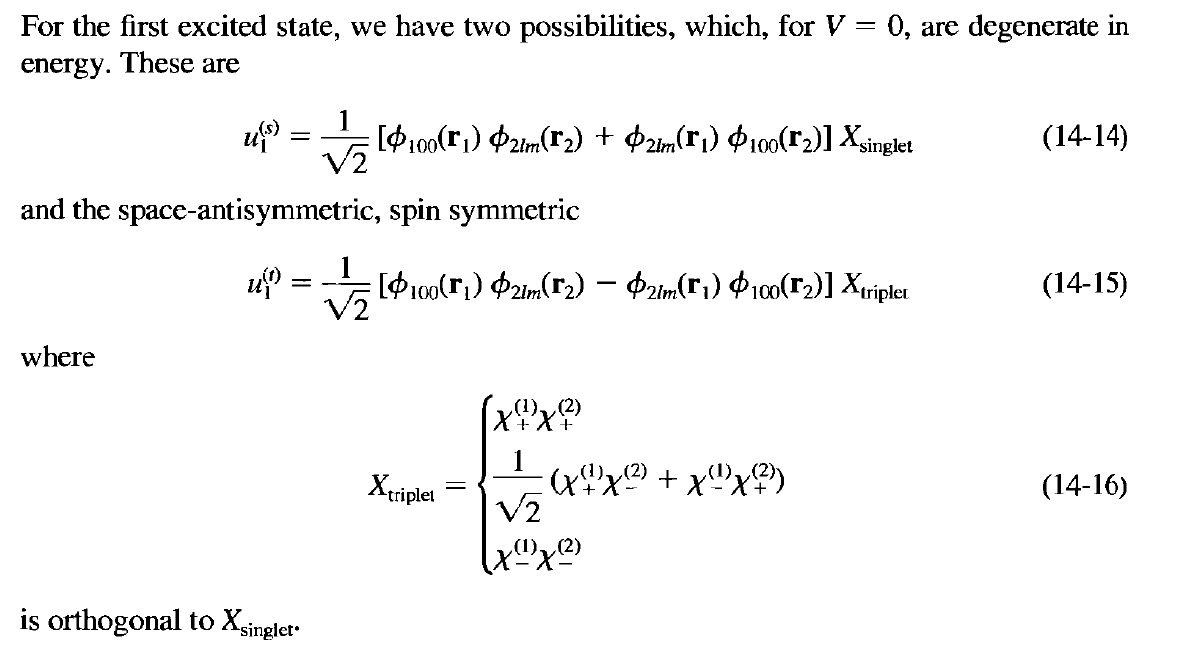 這三個對稱化的自旋態，事實上是總自旋為1的狀態！
令人驚訝的：自旋與軌道運動無作用，但卻連鎖在一起！
這是兩個自旋角動量的相加。
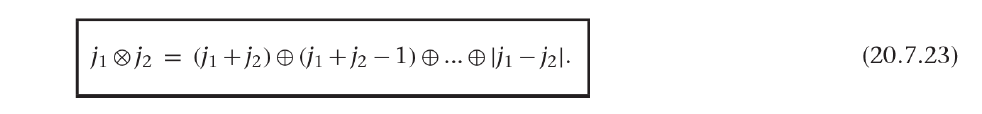 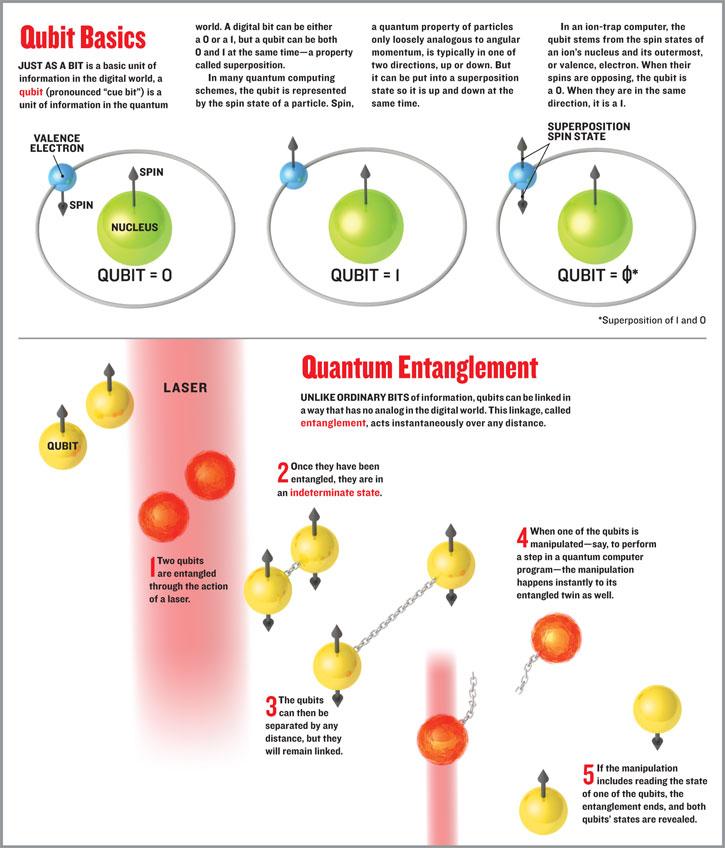 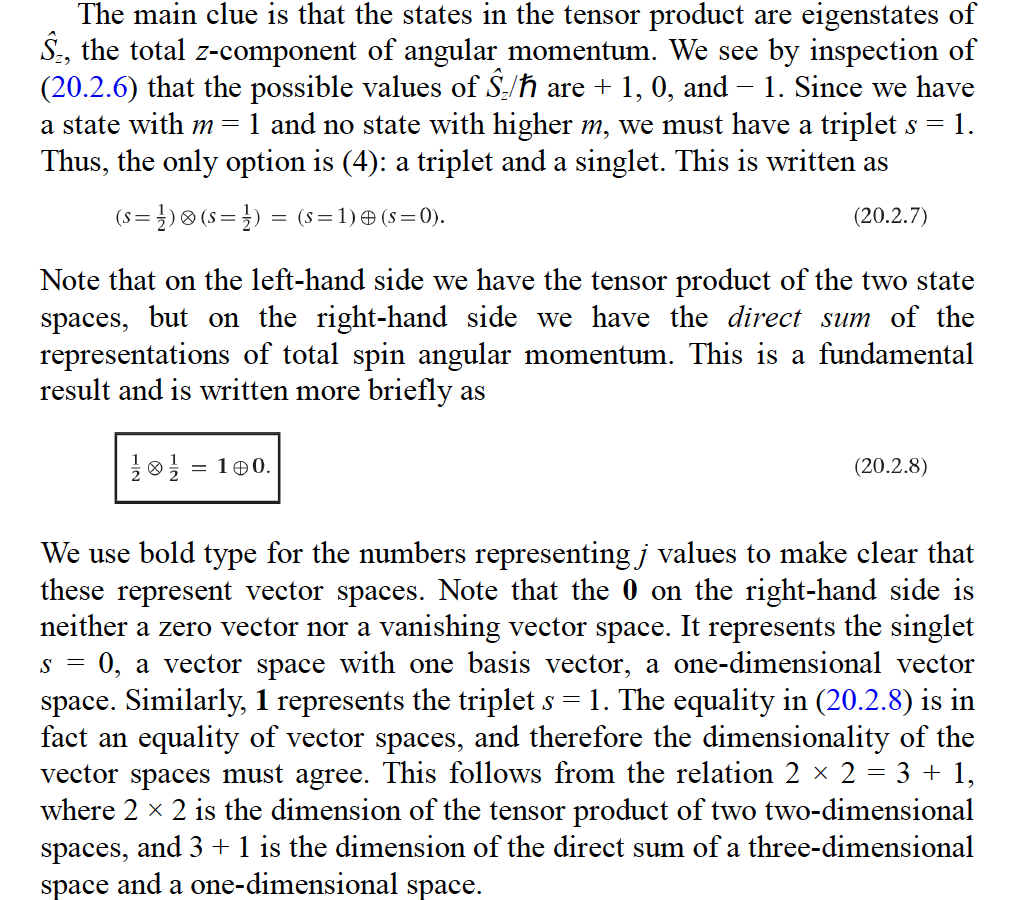 兩個電子的自旋狀態是一個四維空間。
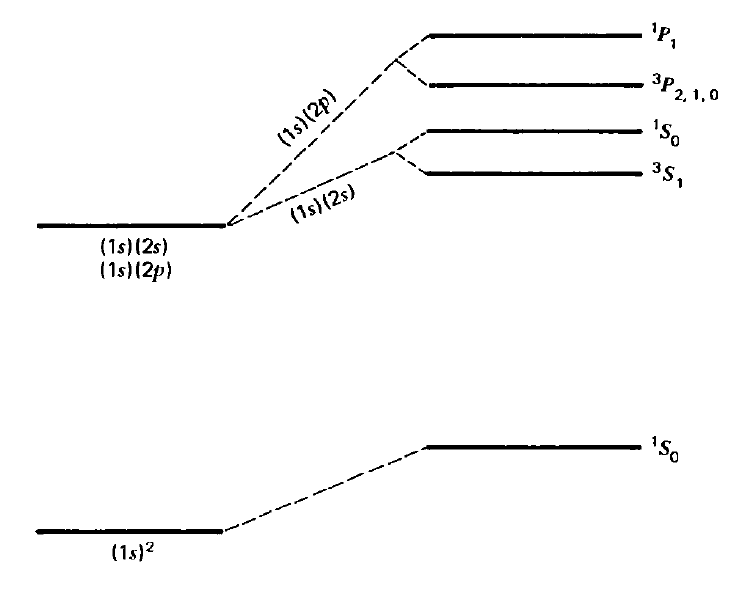 singlet
triplet
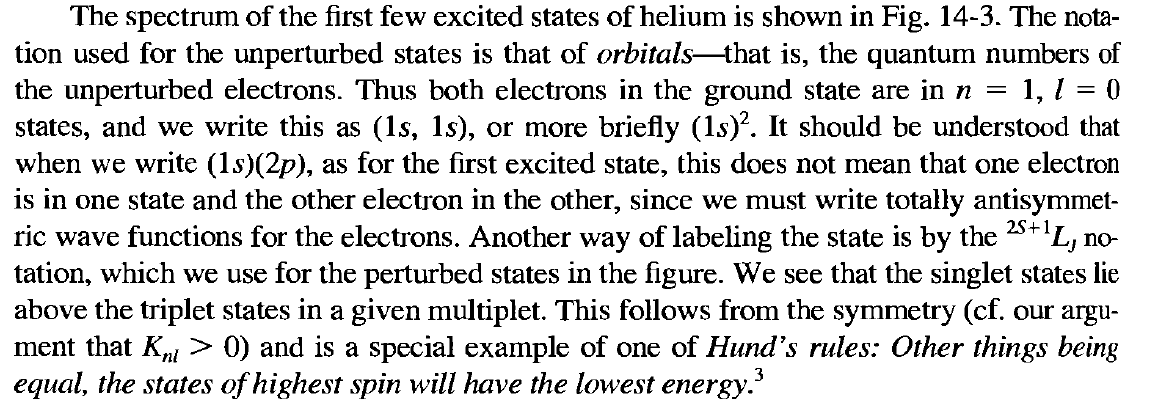 這有一個簡單的原因：triplet的空間波函數是反對稱。
因此triplet的能量較低。
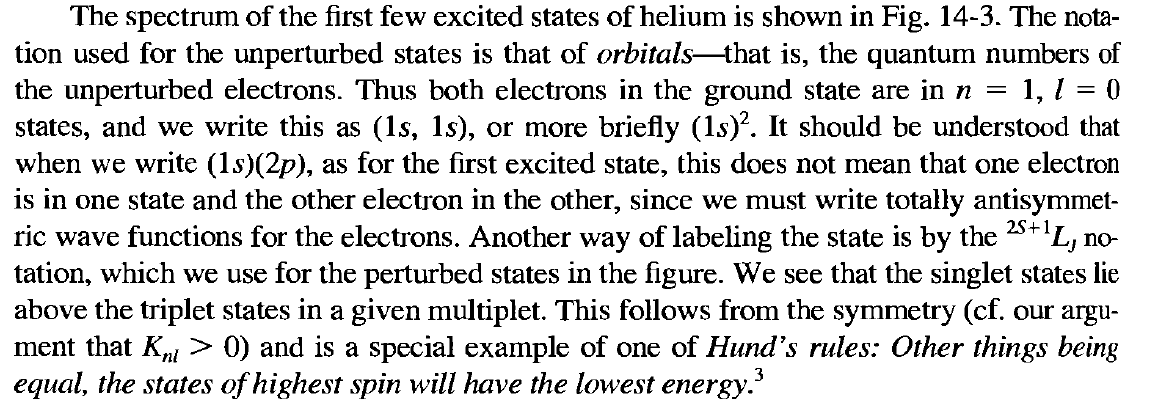 Atomic nucleus 原子核由核子組成。
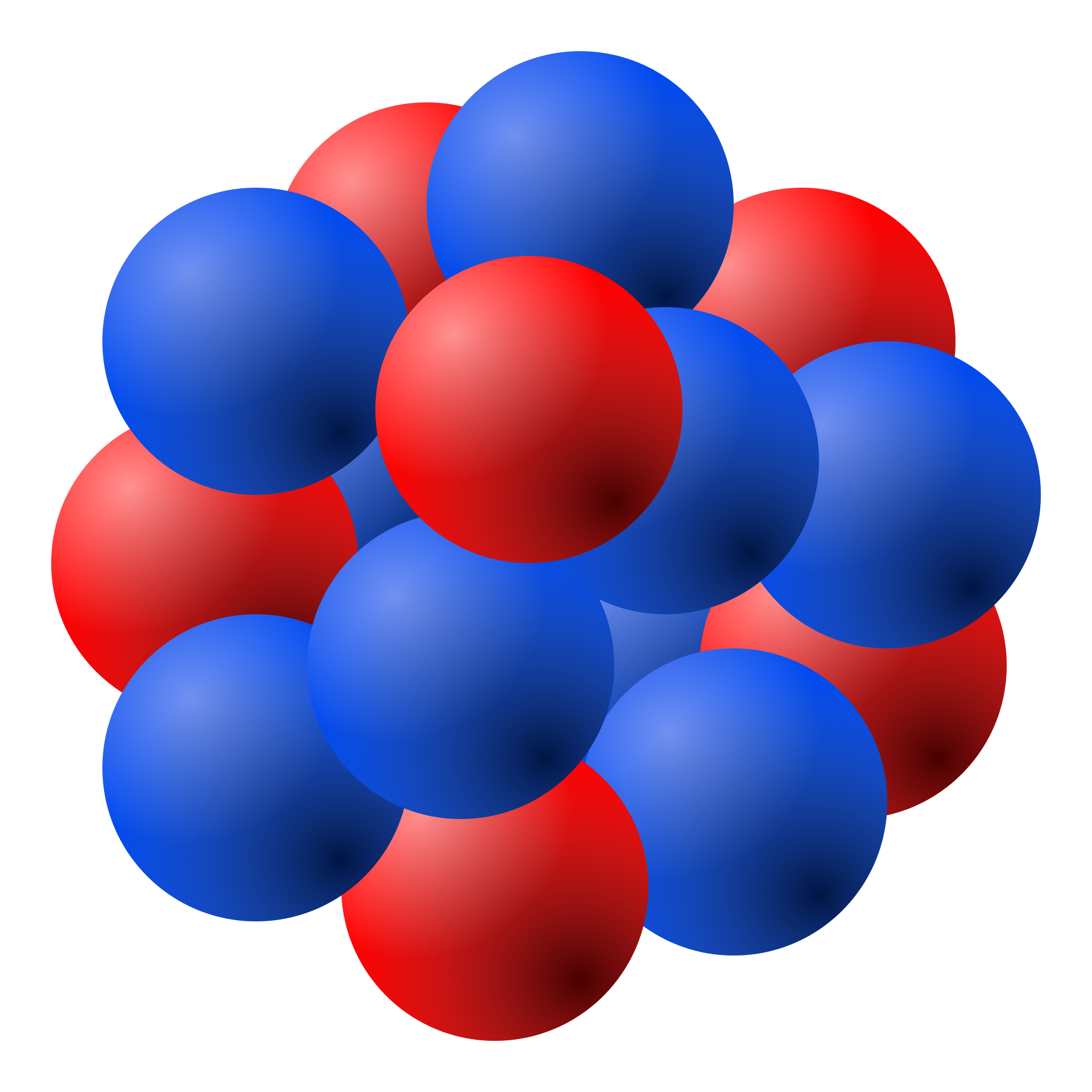 A nucleon 核子 is either a proton or a neutron.
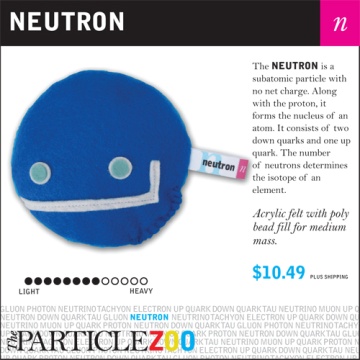 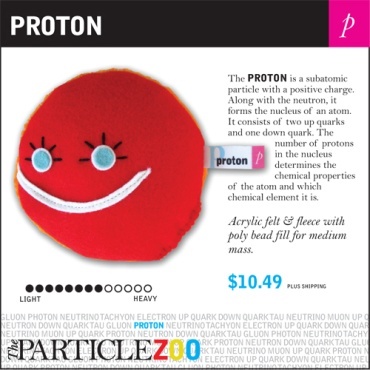 Proton
Neutron
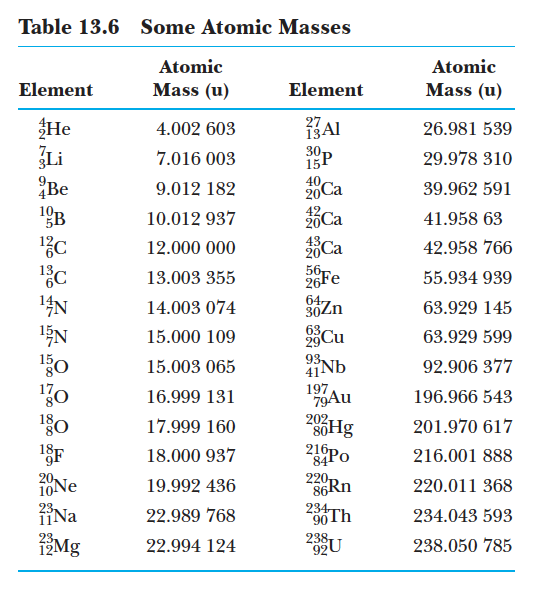 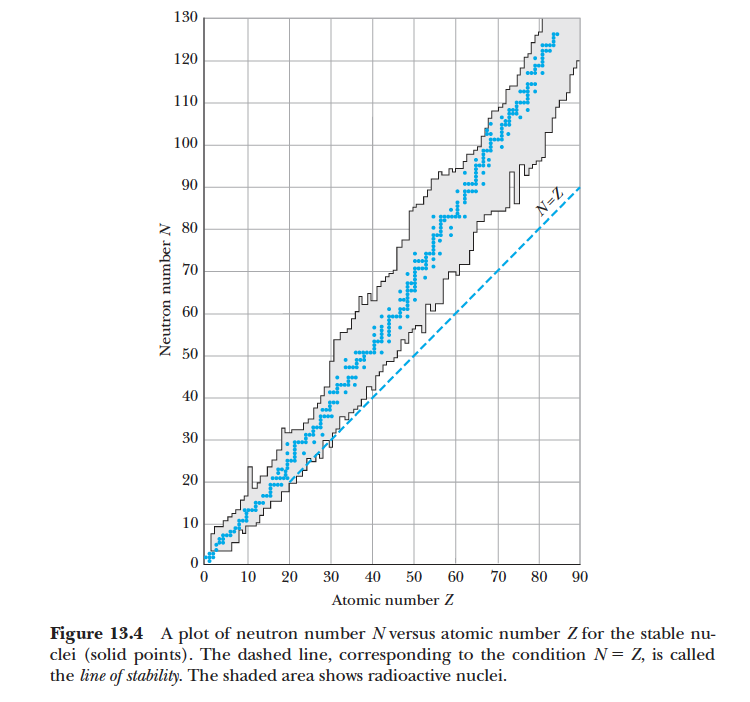 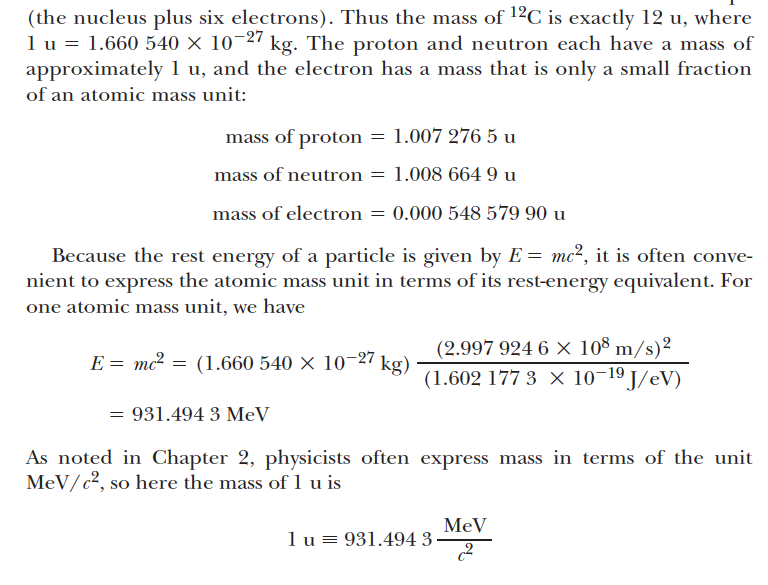 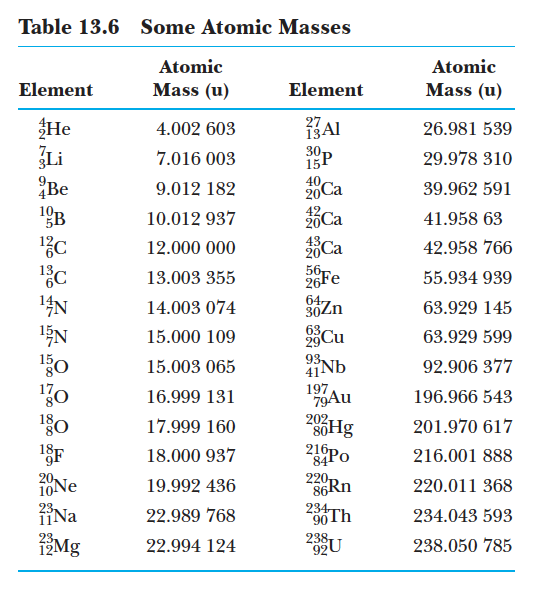 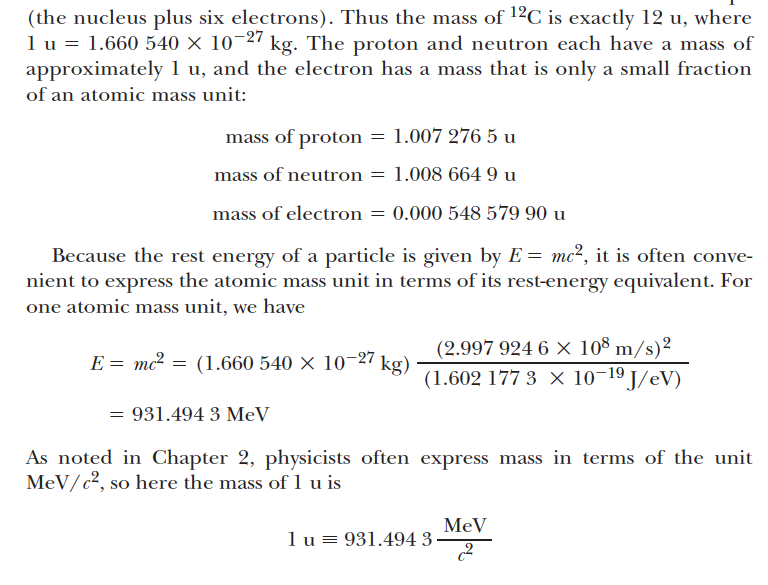 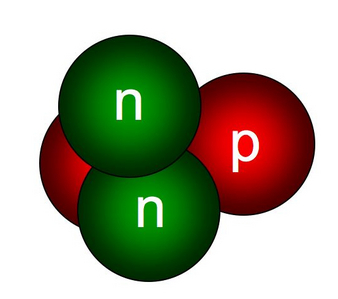 核子組成束縛態後質量並不守恆，
如果理解質量對應於粒子靜止能量，短少的就可以看成束縛能！
短少雖只有百分之一，但因靜止能量極大，因此束縛能也很大！
原子核質量 = 質子中子總質量 – 總束縛能/c2
總束縛能/c2= 質子中子總質量 –原子核質量
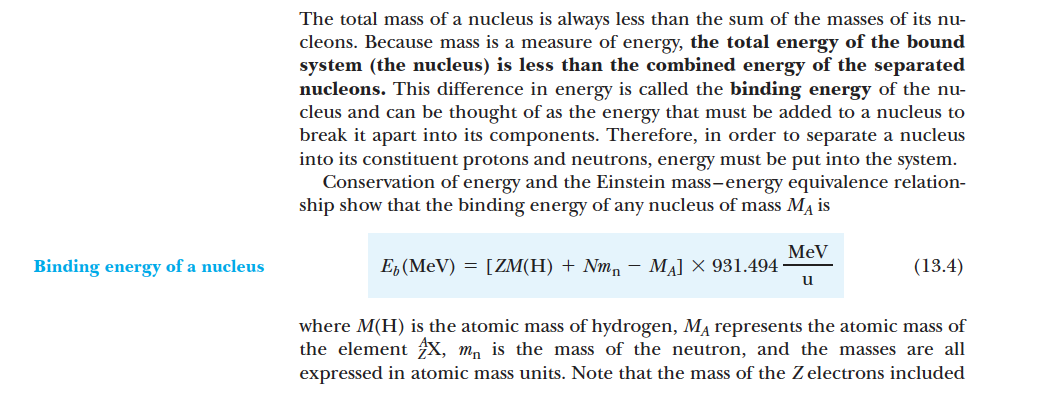 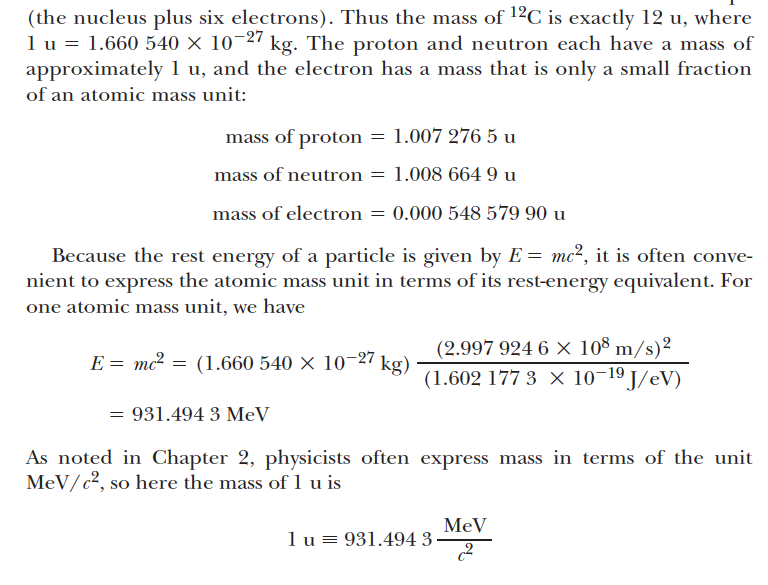 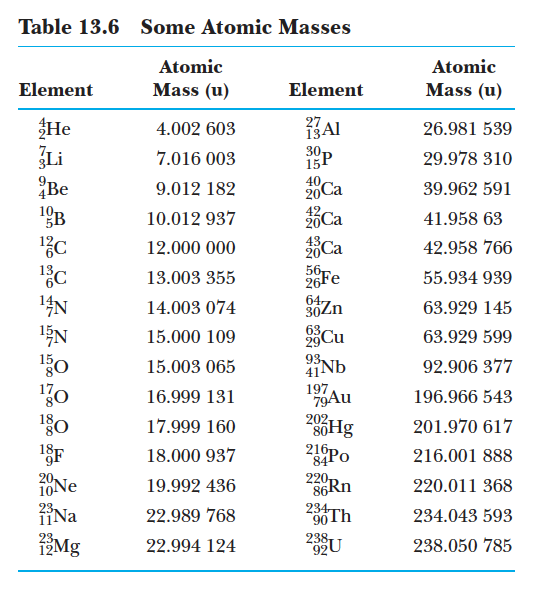 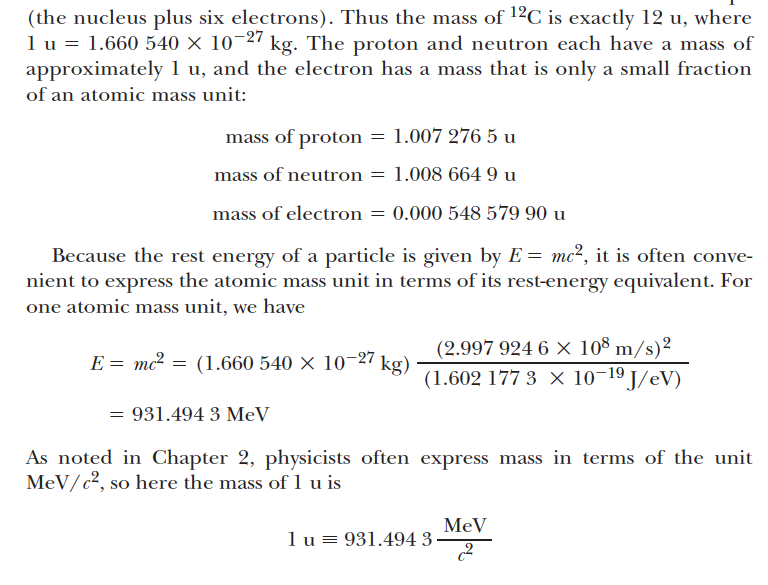 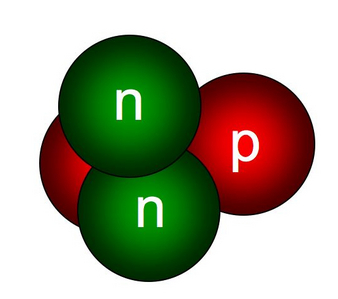 束縛能/c2= 質子中子總質量 –原子核質量
因核子總數目在核反應中一般不變，我們會計算每核子的平均束縛能。
氦原子核束縛得很緊！
束縛能越大，原子核越穩定！
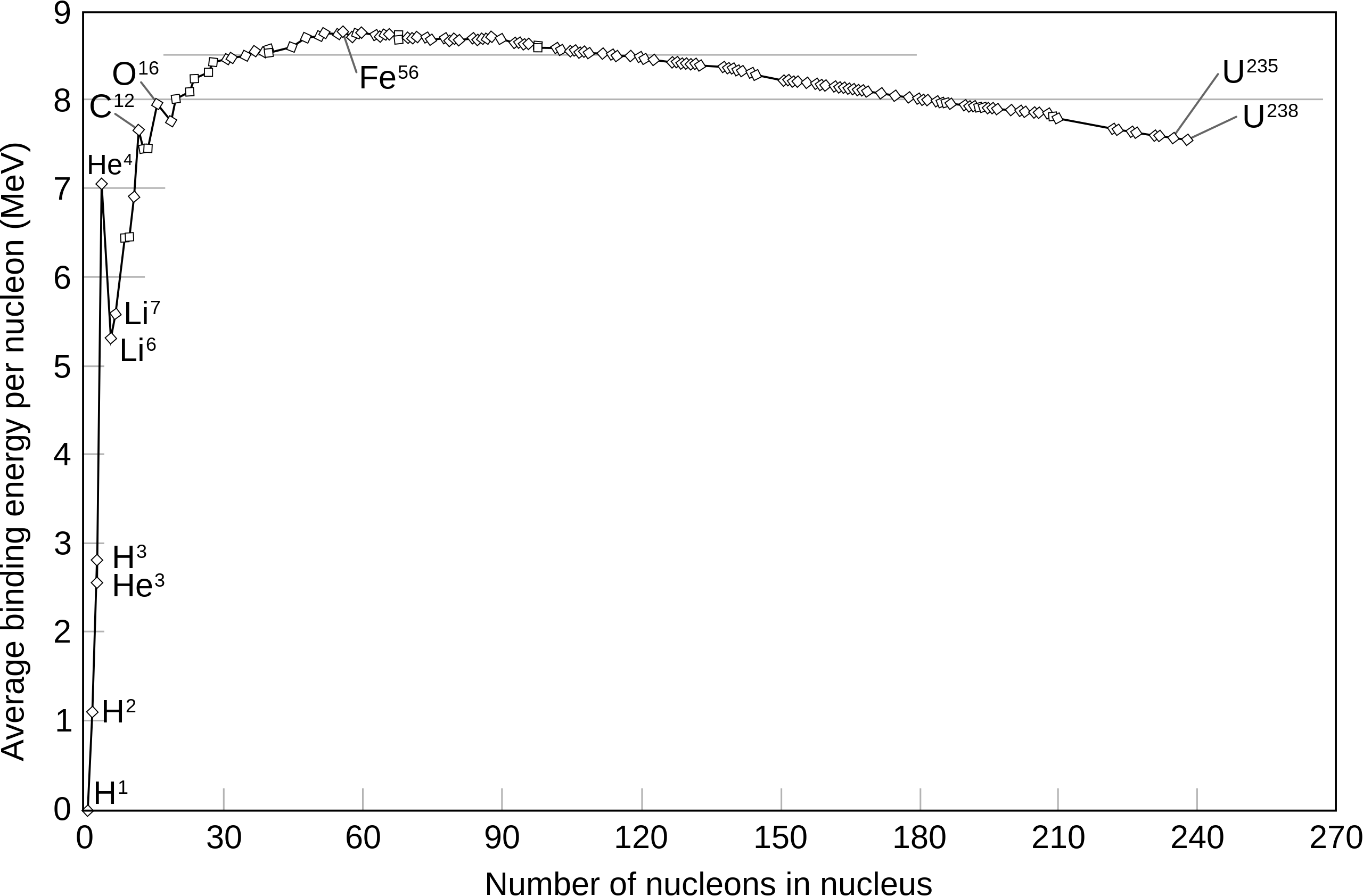 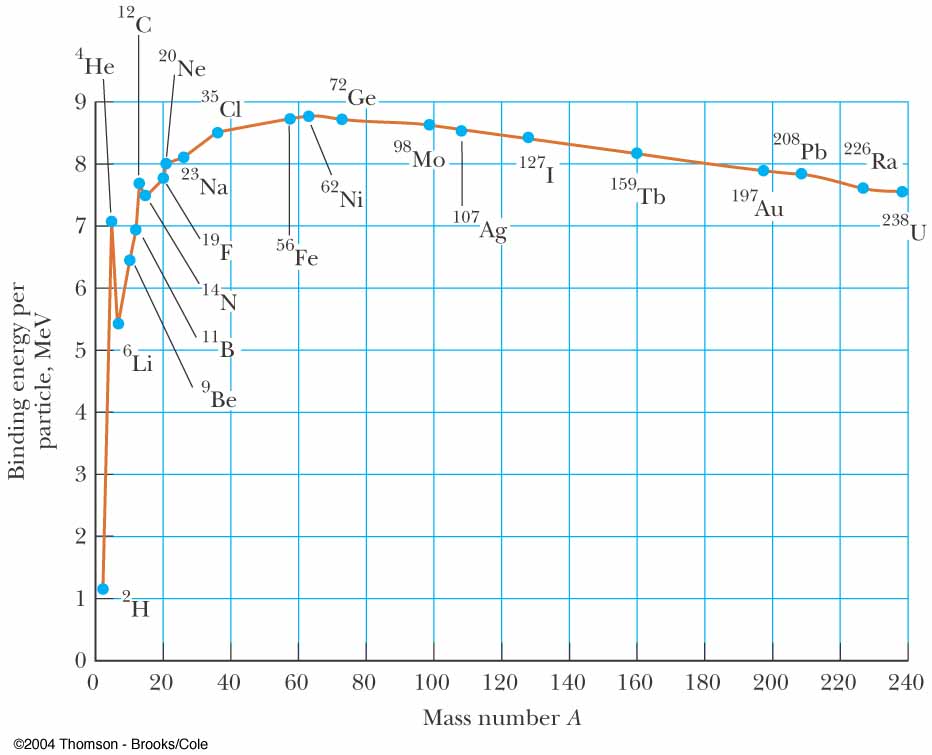 圖的中段每個核子平均束縛能最大，
位於兩端的原子核會傾向變化為中段的核子，增加束縛能，放出能量。
這分別就是核分裂fission，及核融合fusion。
核反應原則上即是透過原子核種的變化，增加束縛能，釋放能量：
一：放射型原子核的衰變 Decay of Radioactive Nucleus
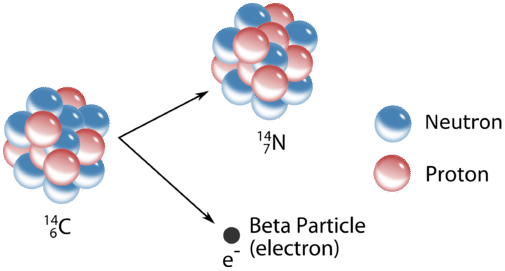 二： 能量釋放的核分裂 Nuclear Fission，及核融合Nuclear Fusion
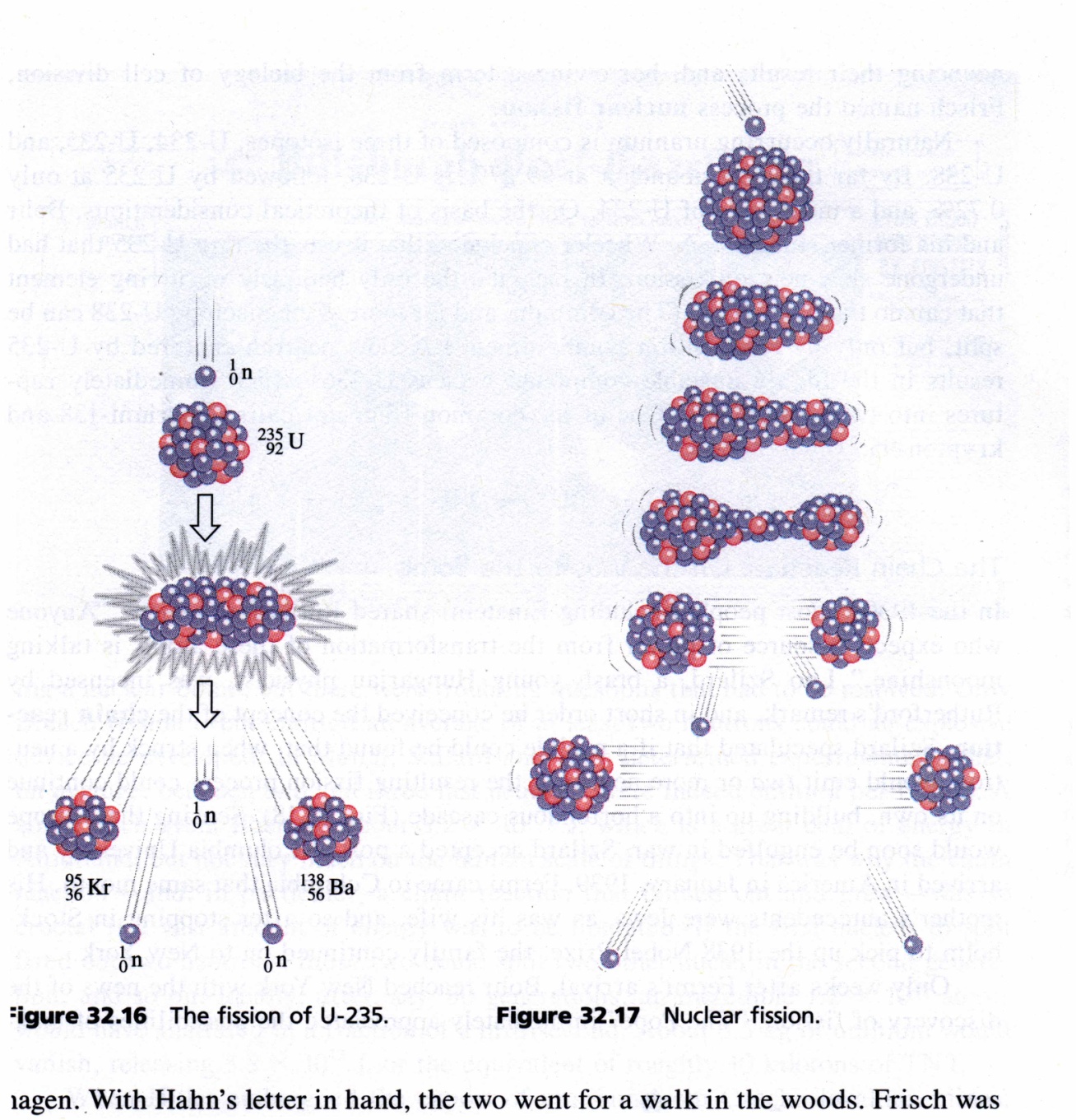 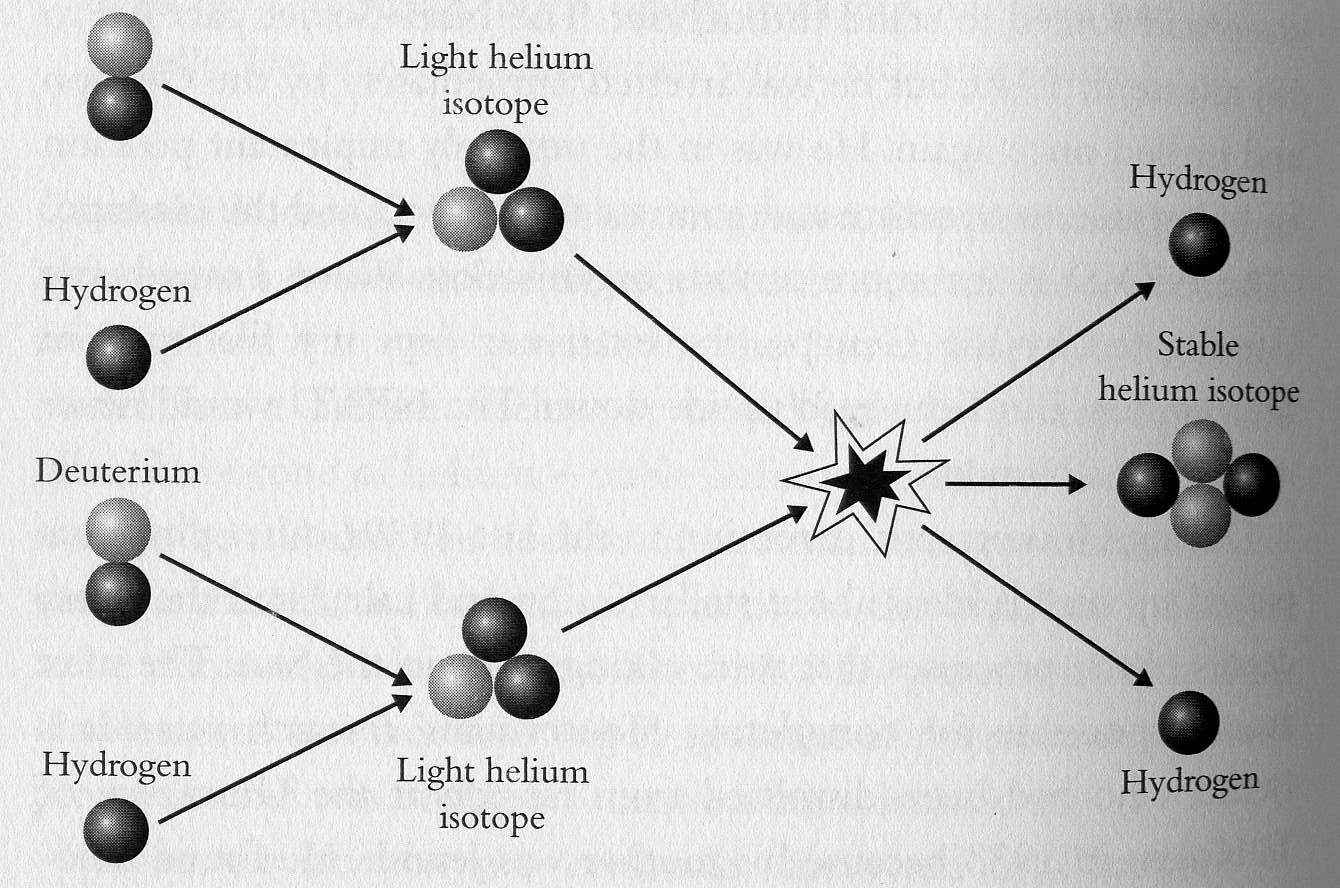 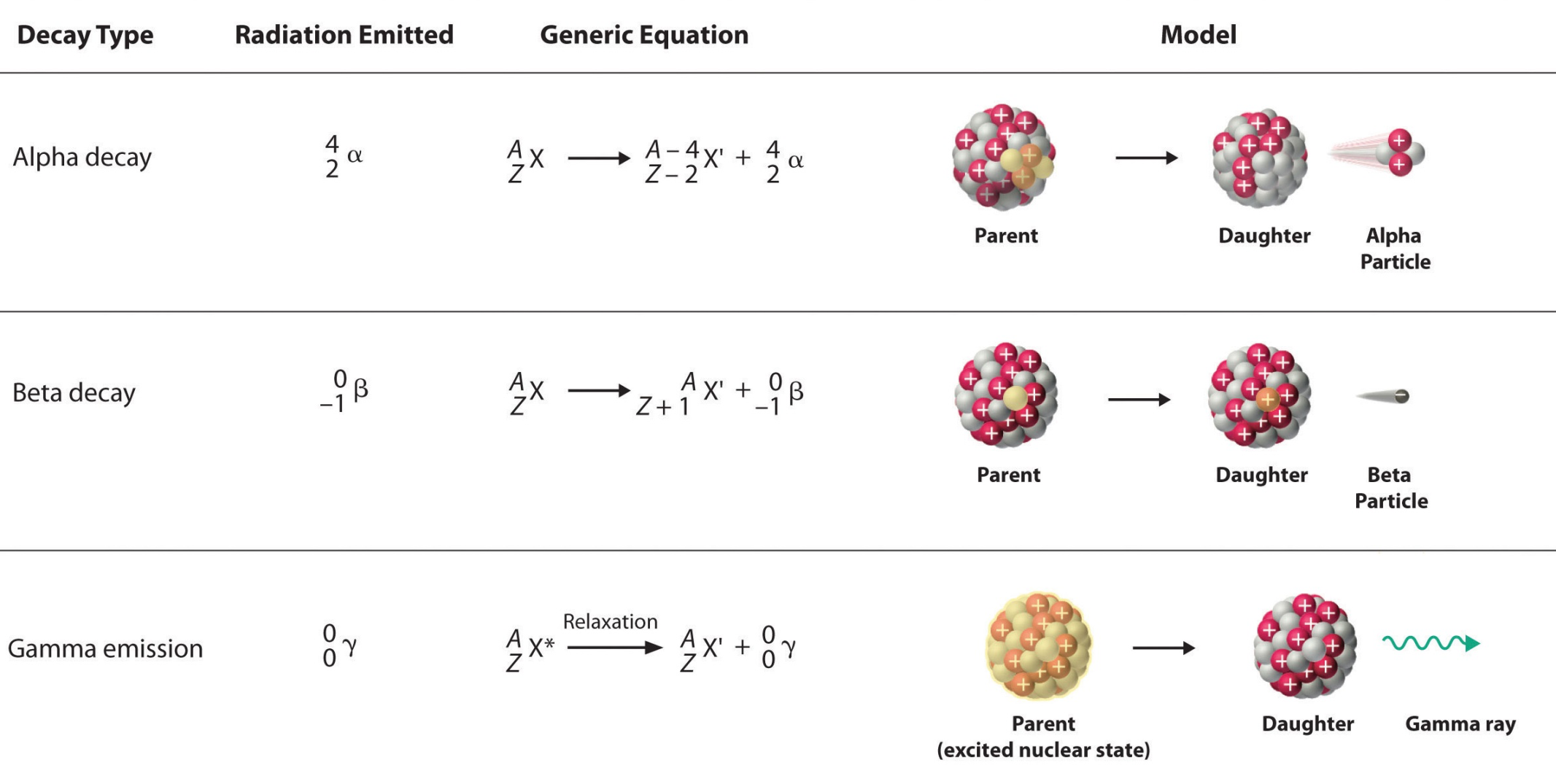 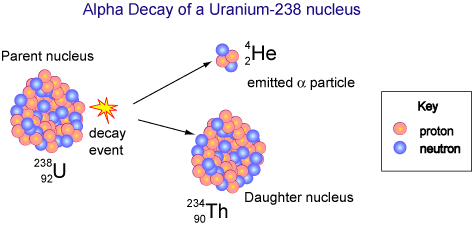 粒子身份都沒有改變，應該說是核分裂。
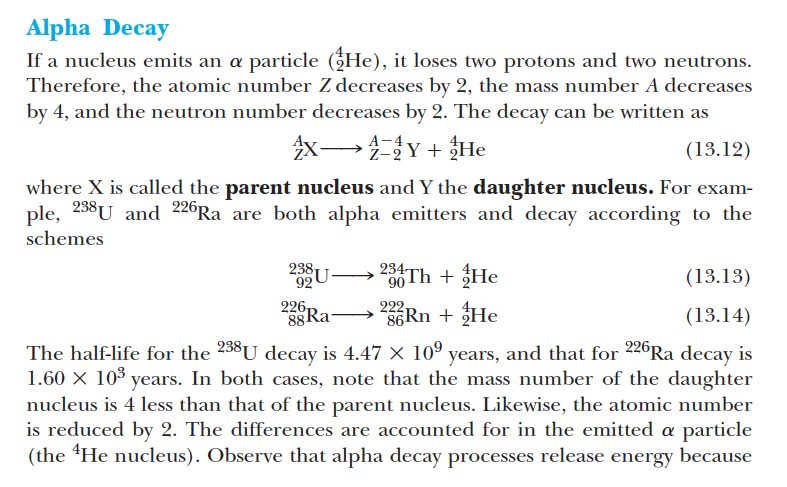 原子核質量變化，就是束縛能變化，束縛能增加，能量就被釋放出來：
動量守恆，因此較輕的氦原子核就會以高速放射出來！
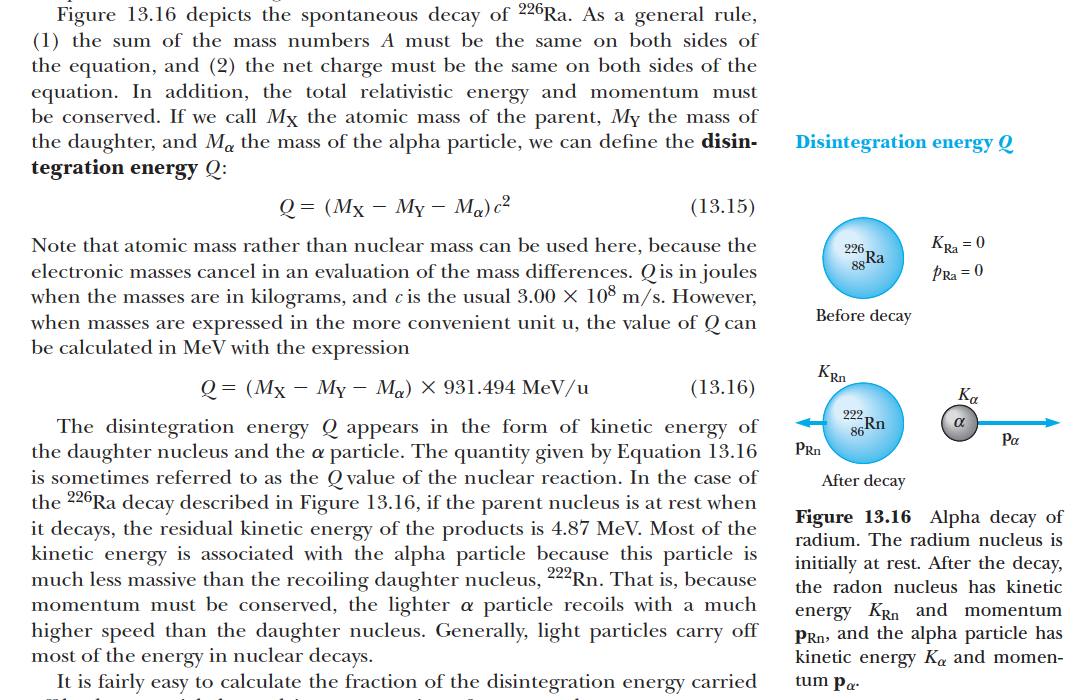 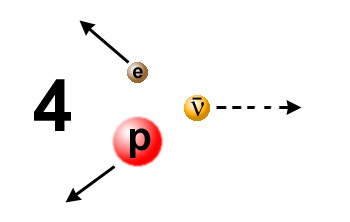 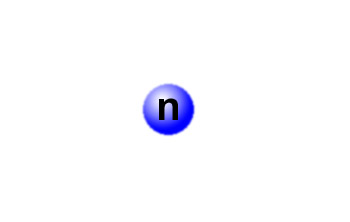 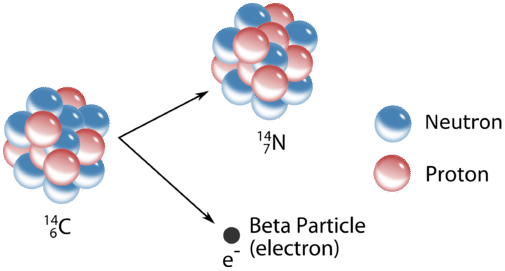 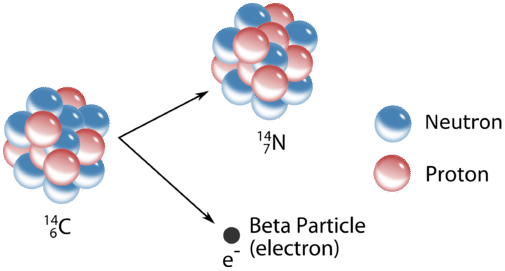 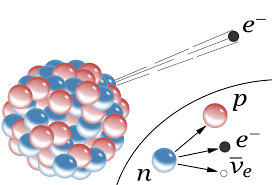 原子核中的質子數目決定原子的化學性質。
原子核中若發生β 衰變，原子核的核種會改變！
不穩定的放射性原子核，可以透過β 衰變 ，衰變為不同的原子核，
例如：碳同位素原子核衰變為氮原子核！
衰變前後原子核的質量會有差異，而有能量釋放。
大部分不穩定放射性原子核的放射性，就來自 β 衰變 ！
β 衰變會不會發生，就要看產物原子核是不是被容許！
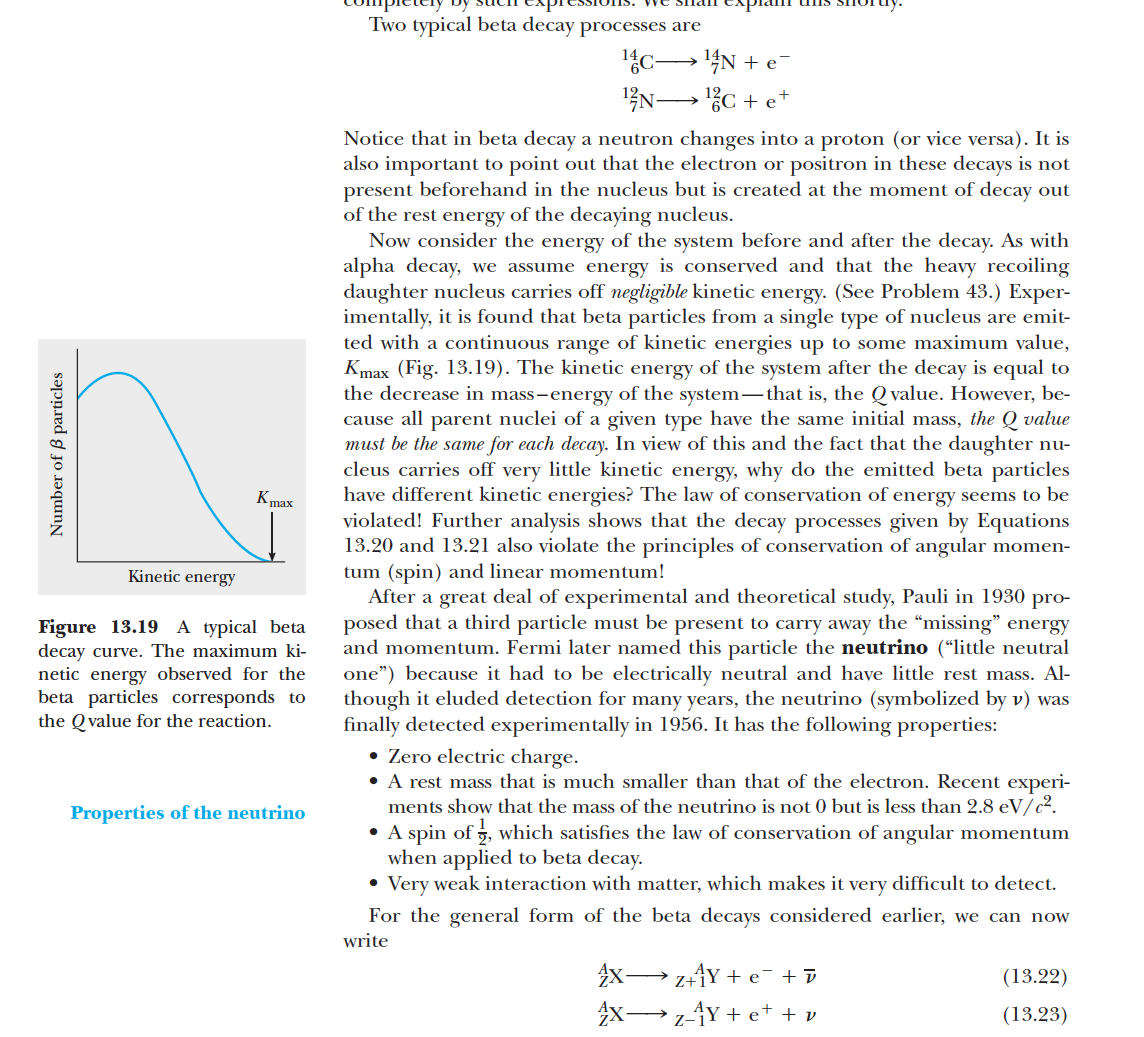 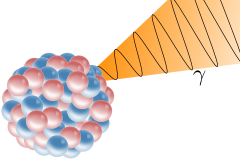 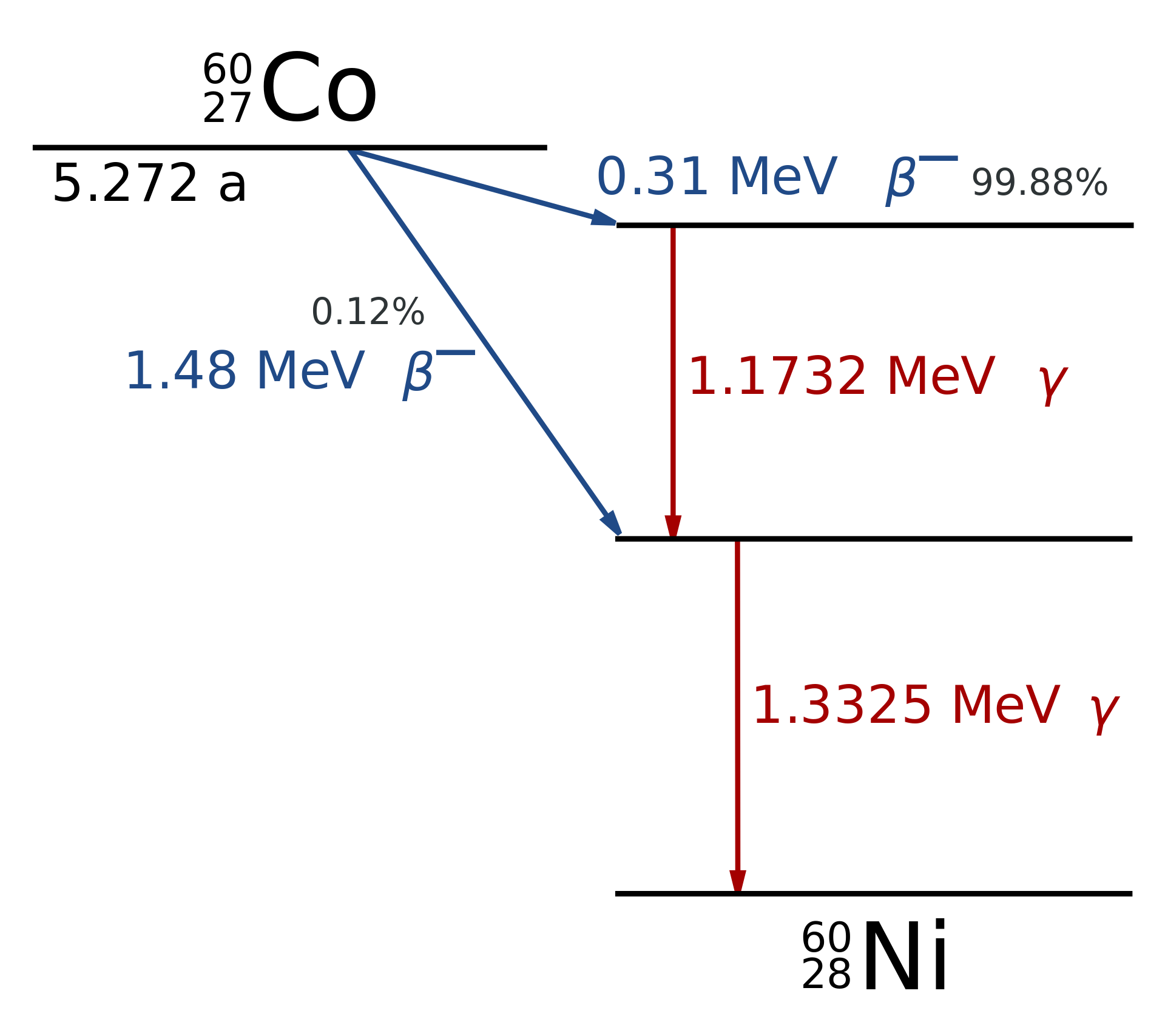 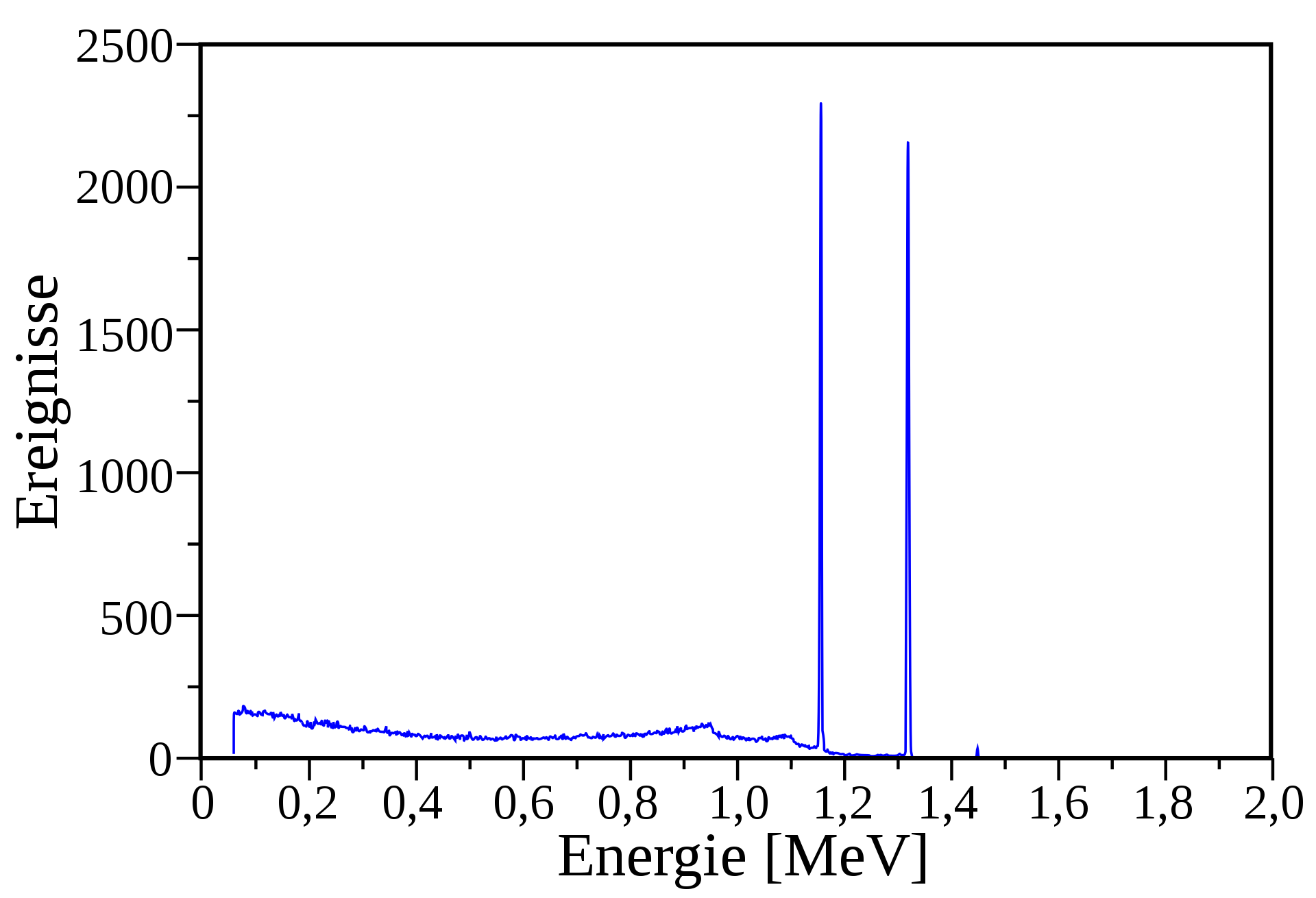 新定義與舊定義的關係
接近牛頓的定義
靜止能量
動能
因此，新的守恒律其實是能量守恆定律
相對論修改了能量的形式，
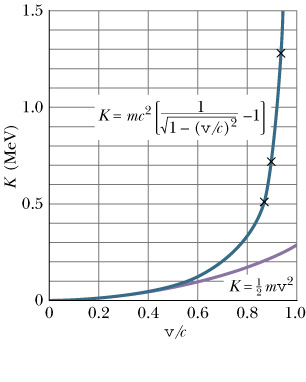 如此定義的動能才滿足動能守恆定律
當物體靜止時，它的質量對應一個不為零的能量
動量守恆與能量守恆便整合成一個定律：4 momentum conservation。
基本粒子的速度：
動量與能量形成如時空一樣的一組4-vector！
動量與能量的羅倫茲變換就如時空一樣！
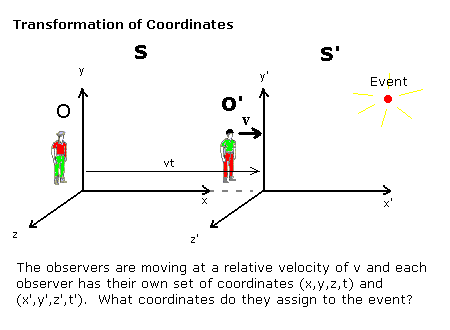 如同時間與空間的分別只是表面的，
動量與能量的分別也只是表面的。
這個表面的分別都會被羅倫茲變換破壞。
質量是一個粒子四維動量的長度，是一個羅倫茲不變量。
因此質量是粒子的最重要的特徵！
Mass is the invaraint of 4-momentum as 4-vector.
每一個基本粒子的 4 momentum都必須滿足以下的 on-shell條件
能量與3維動量大小並非獨立的變數。
動量越大，能量就越大。The larger the 3-momentum, the larger the energy.
注意光子是以光速 c 前進：
除非
事實上從馬克斯威爾方程式可推得電磁波的能量與動量密度成正比：
因此光子質量為零，Massless
無質量的粒子必定以光速前進。
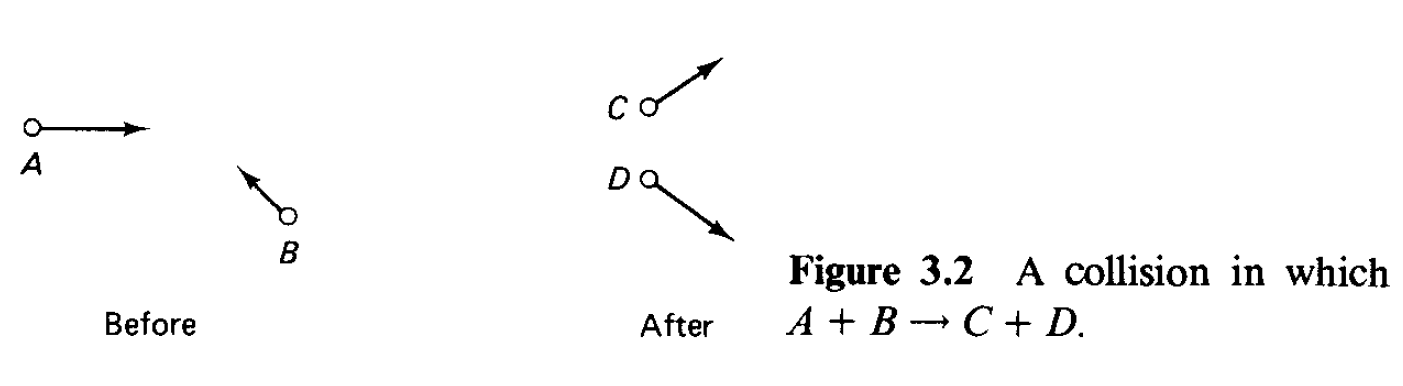 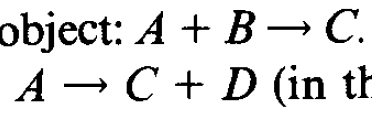 2 body Decay 二體衰變
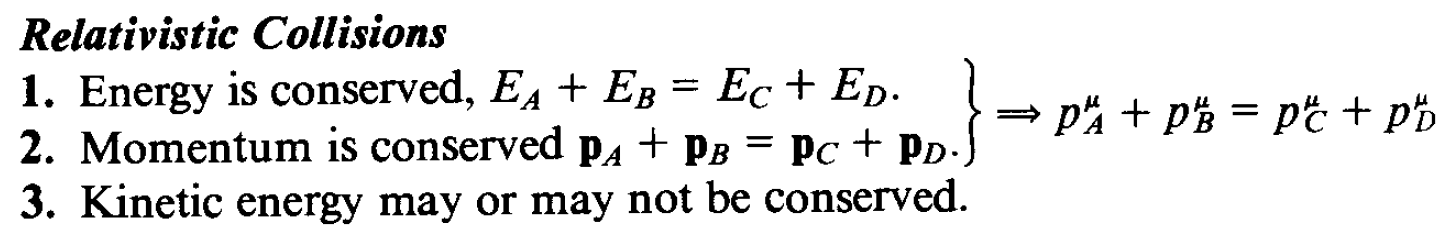 動量守恆與能量守恆便整合成一個定律：
由能量守恆可以得出產物粒子的能量
產物粒子的能量與動量大小都是固定的值，可以計算出來！
衰變產物的總質量必須小於衰變粒子的質量!
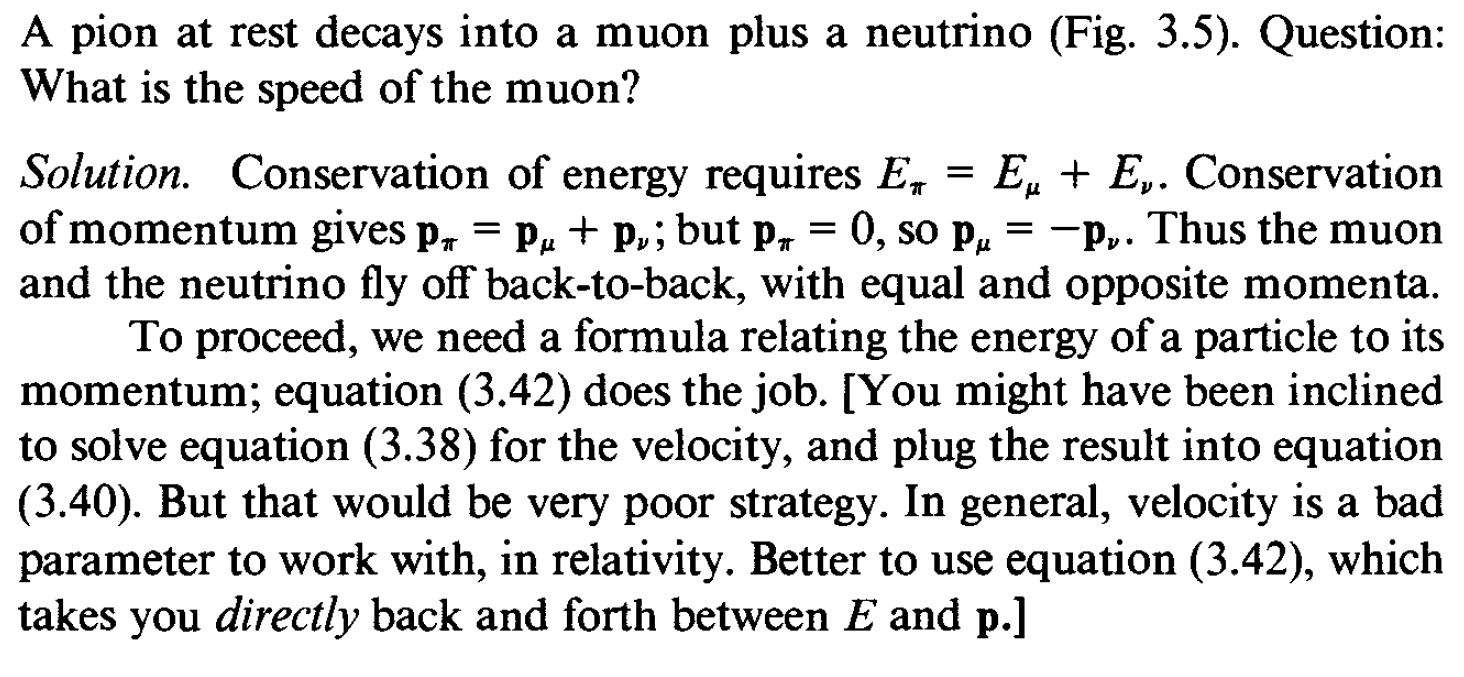 Speed is usually inconvenient to use.
What is the momentum of the muon?
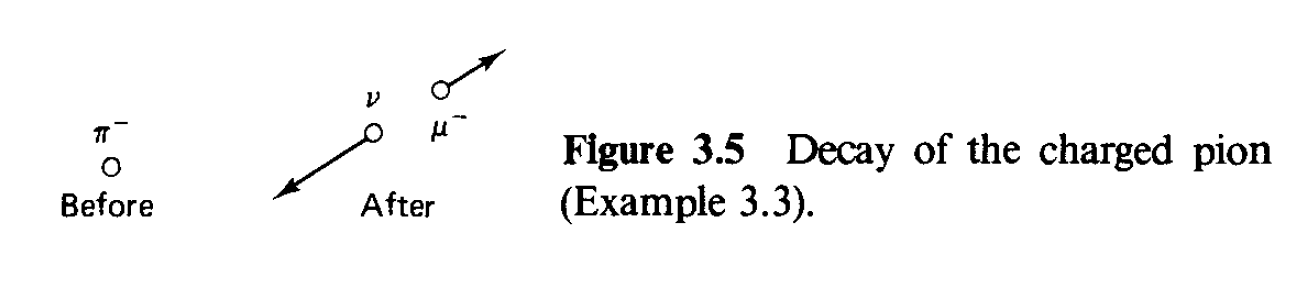 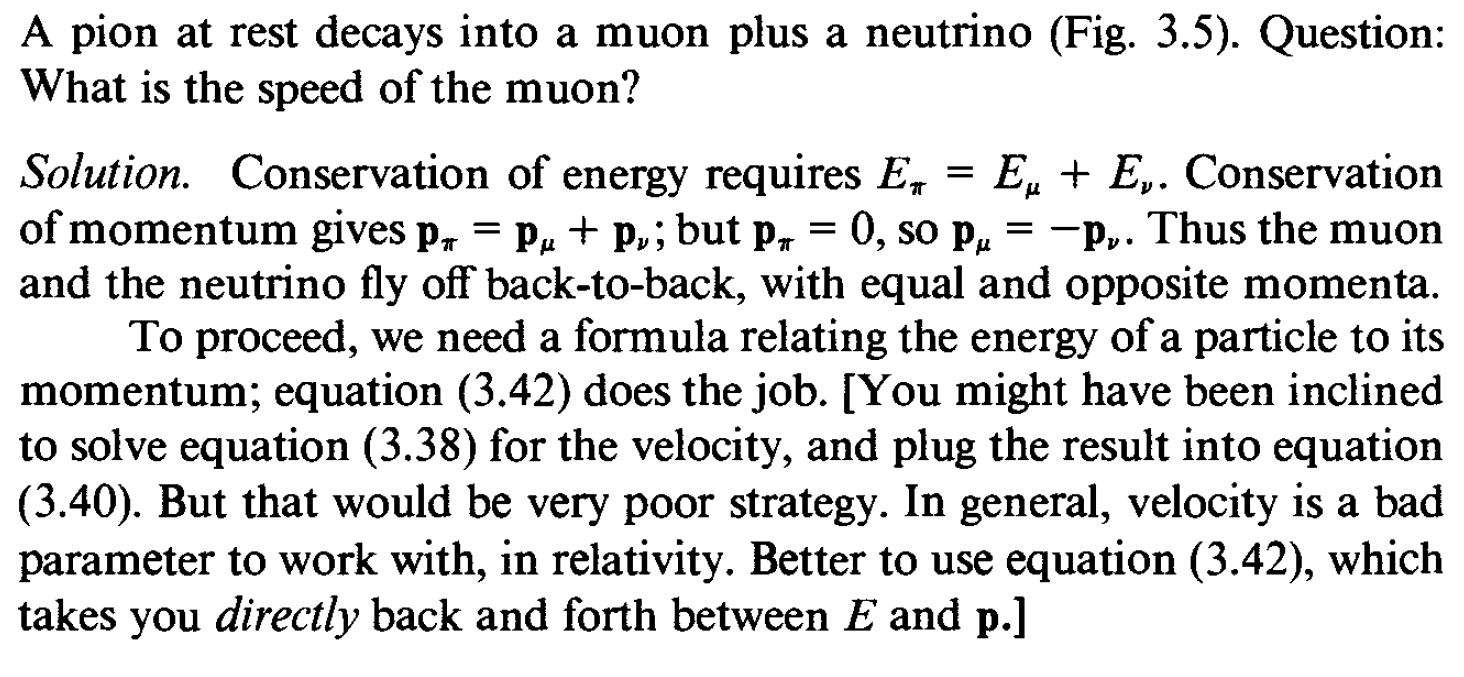 由能量守恆可得：
這些能量都可以用三維動量大小來表示:
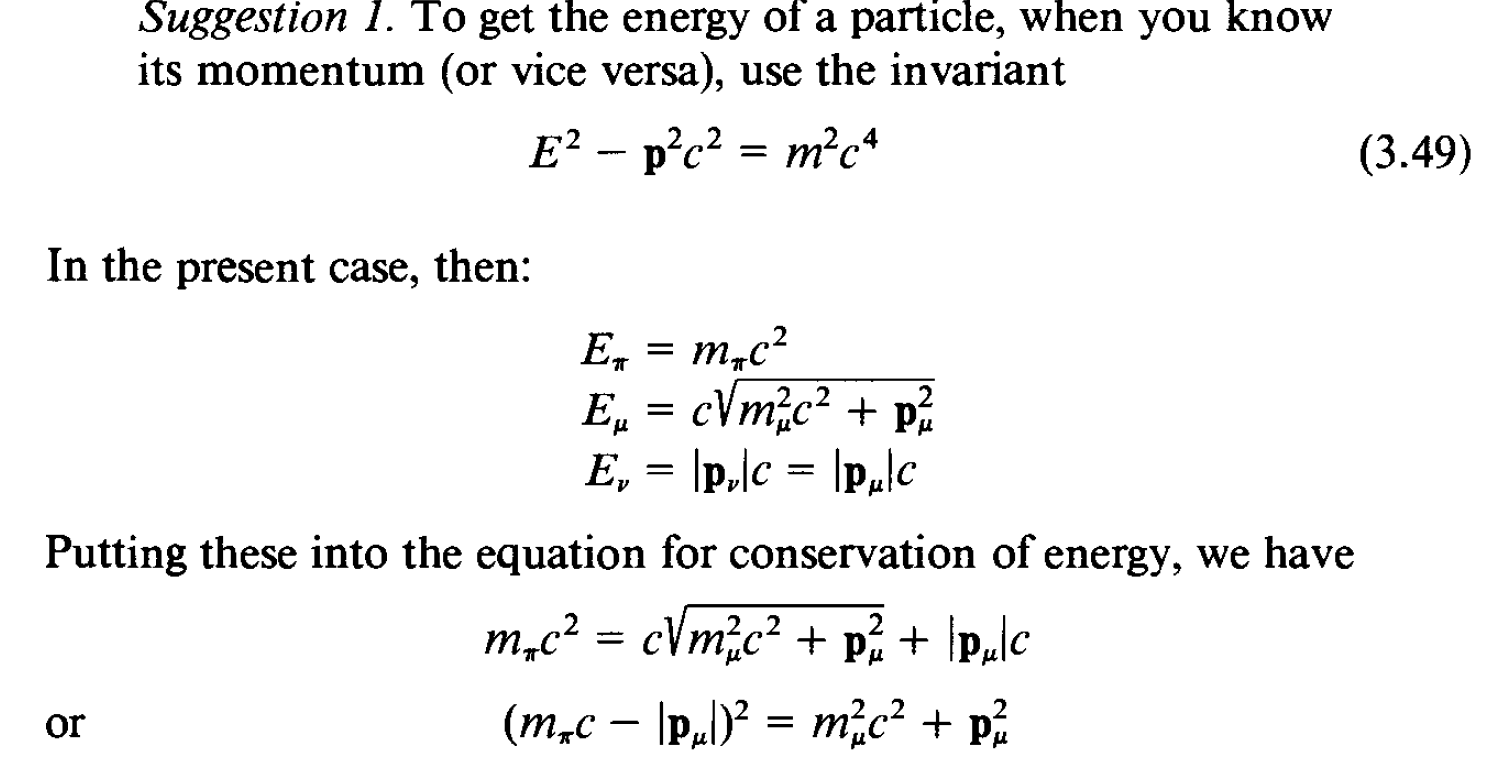 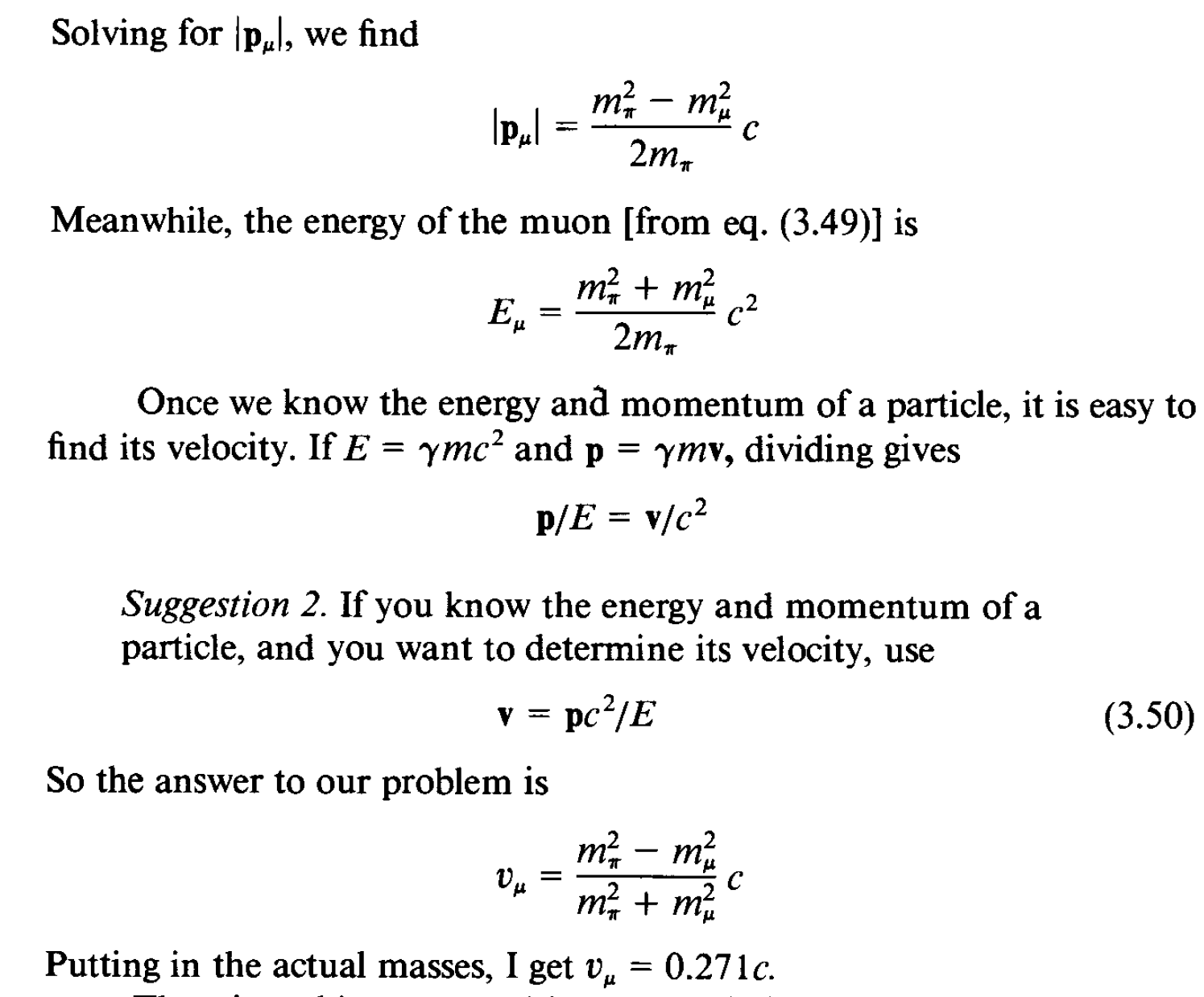 產物粒子的能量與動量大小都是固定的值，可以計算出來！
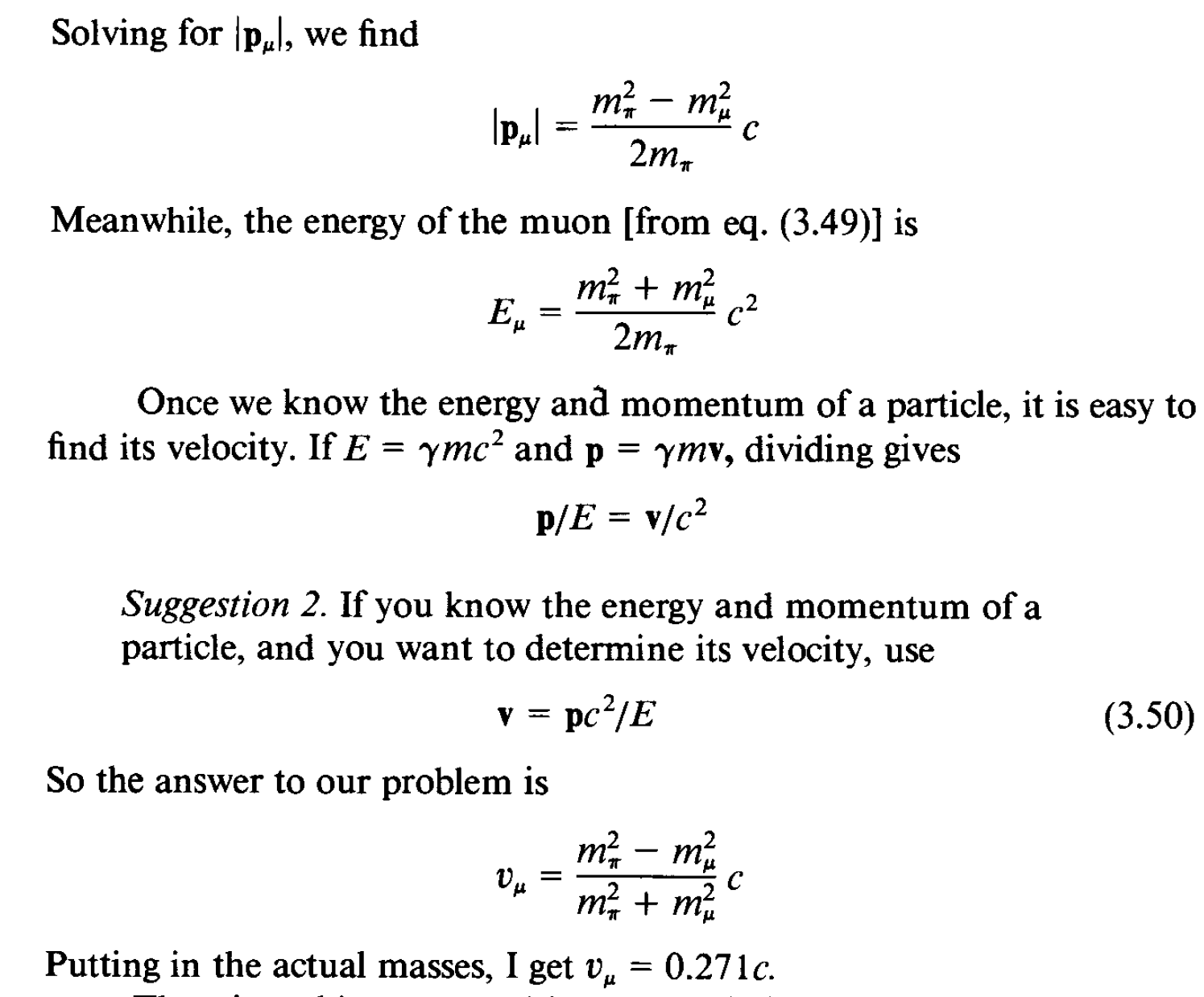 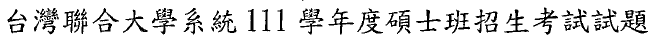 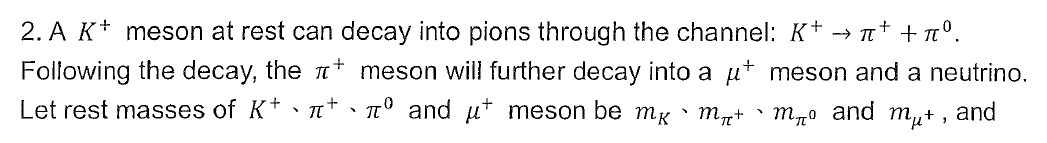 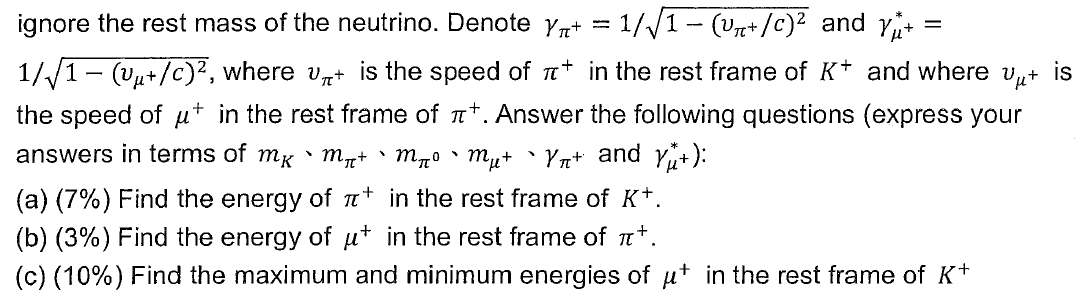 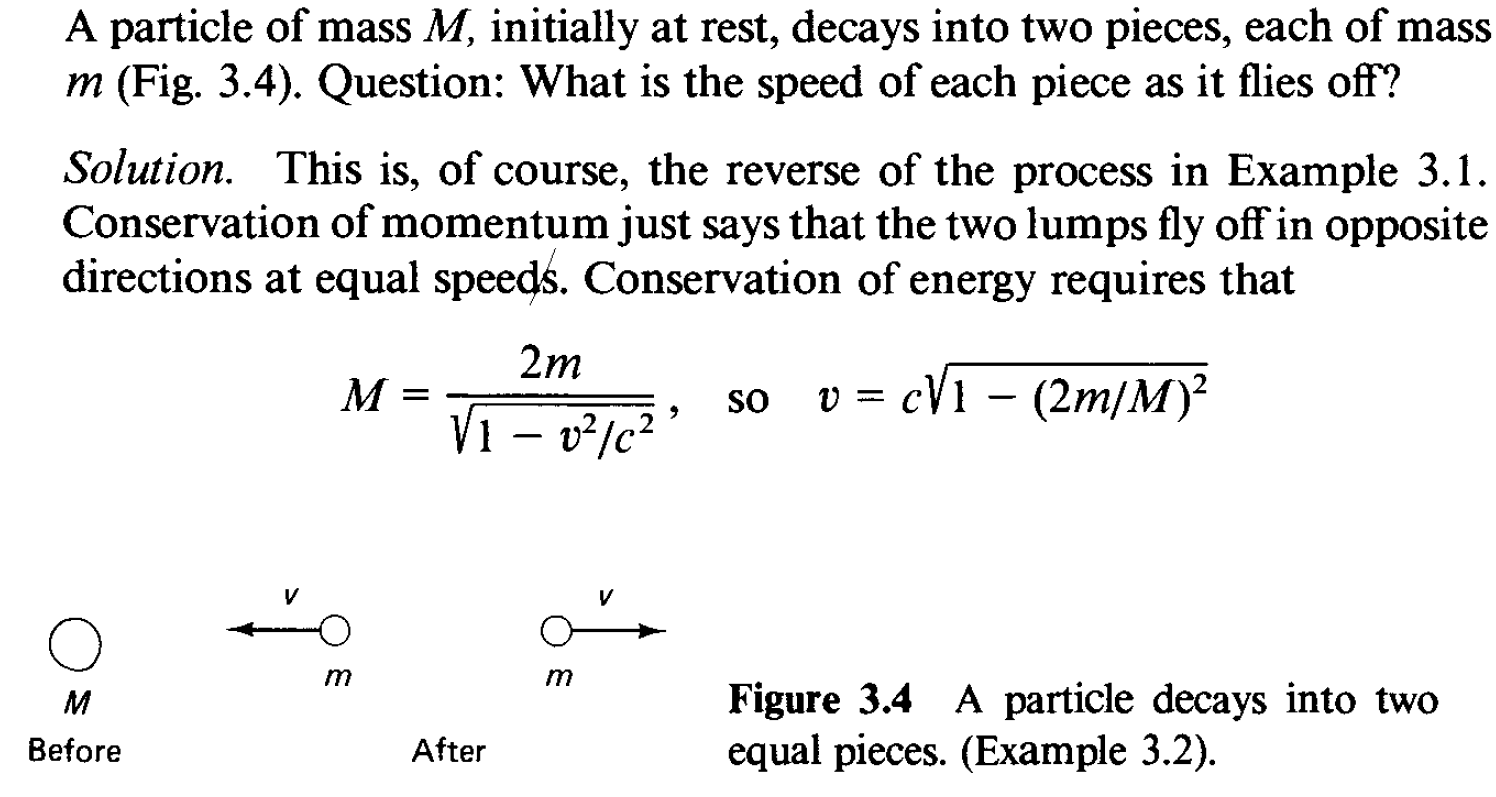 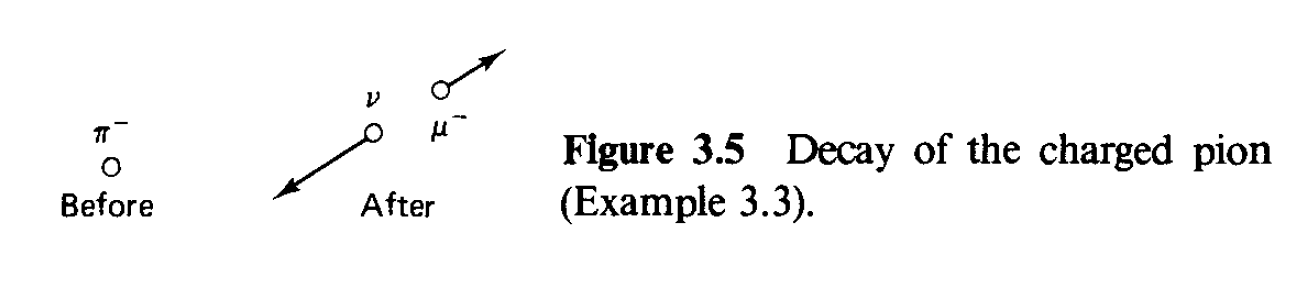 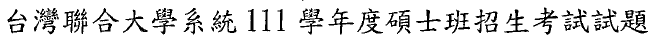 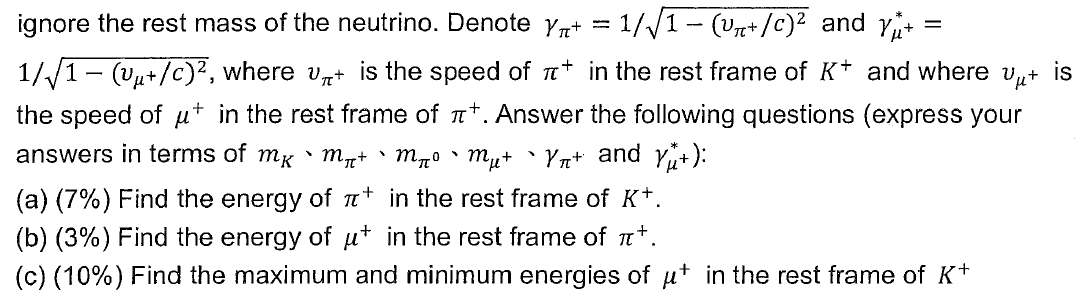 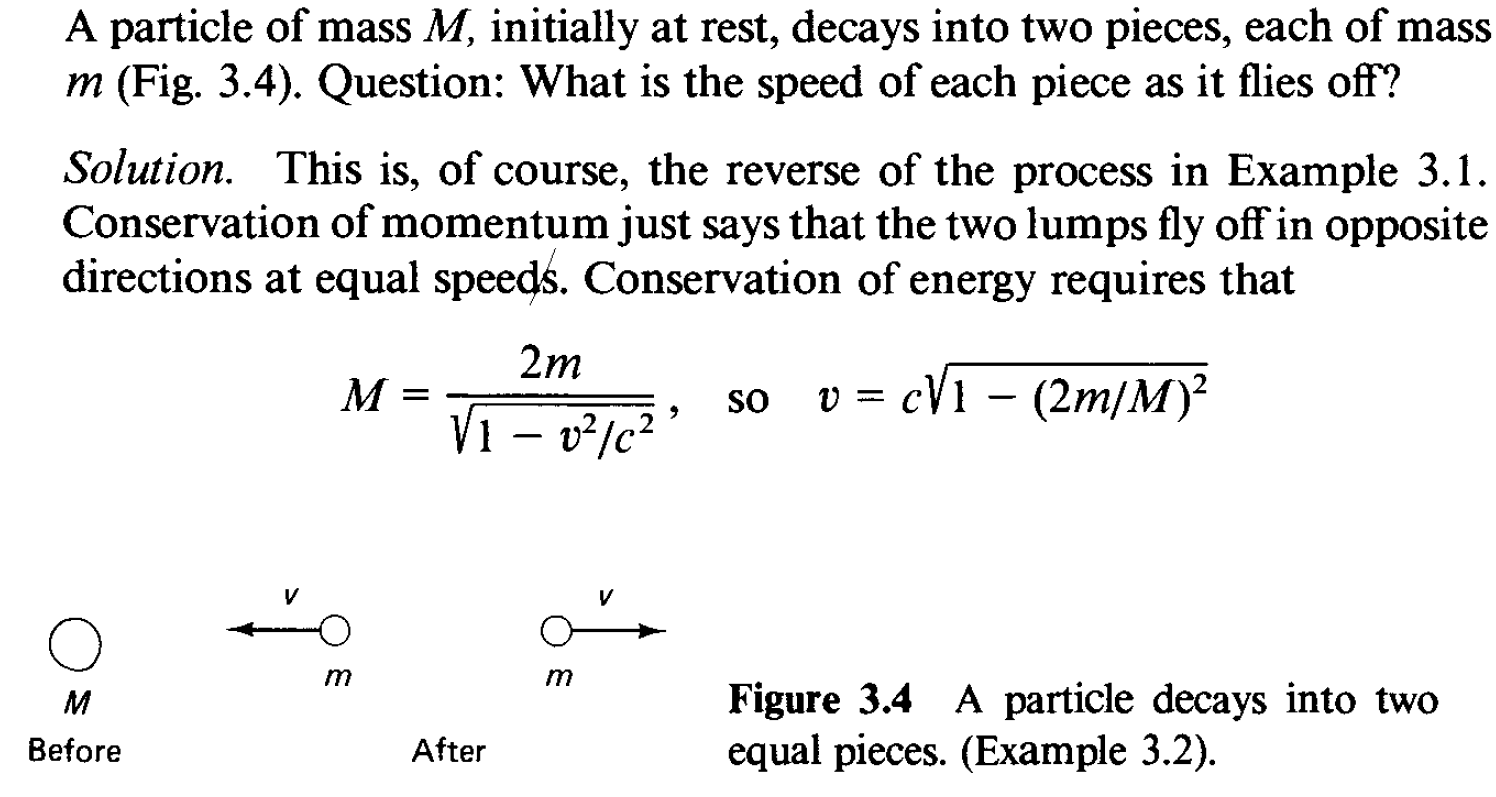 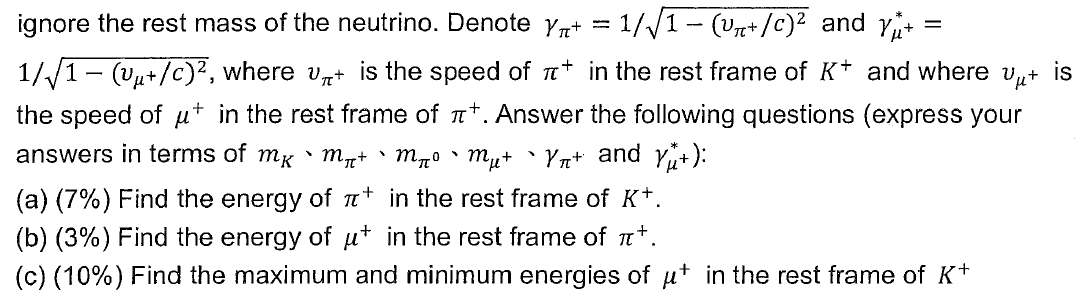 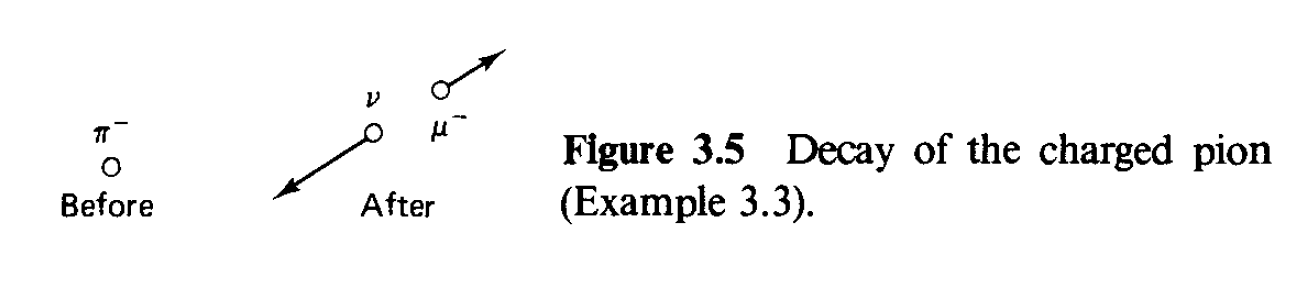 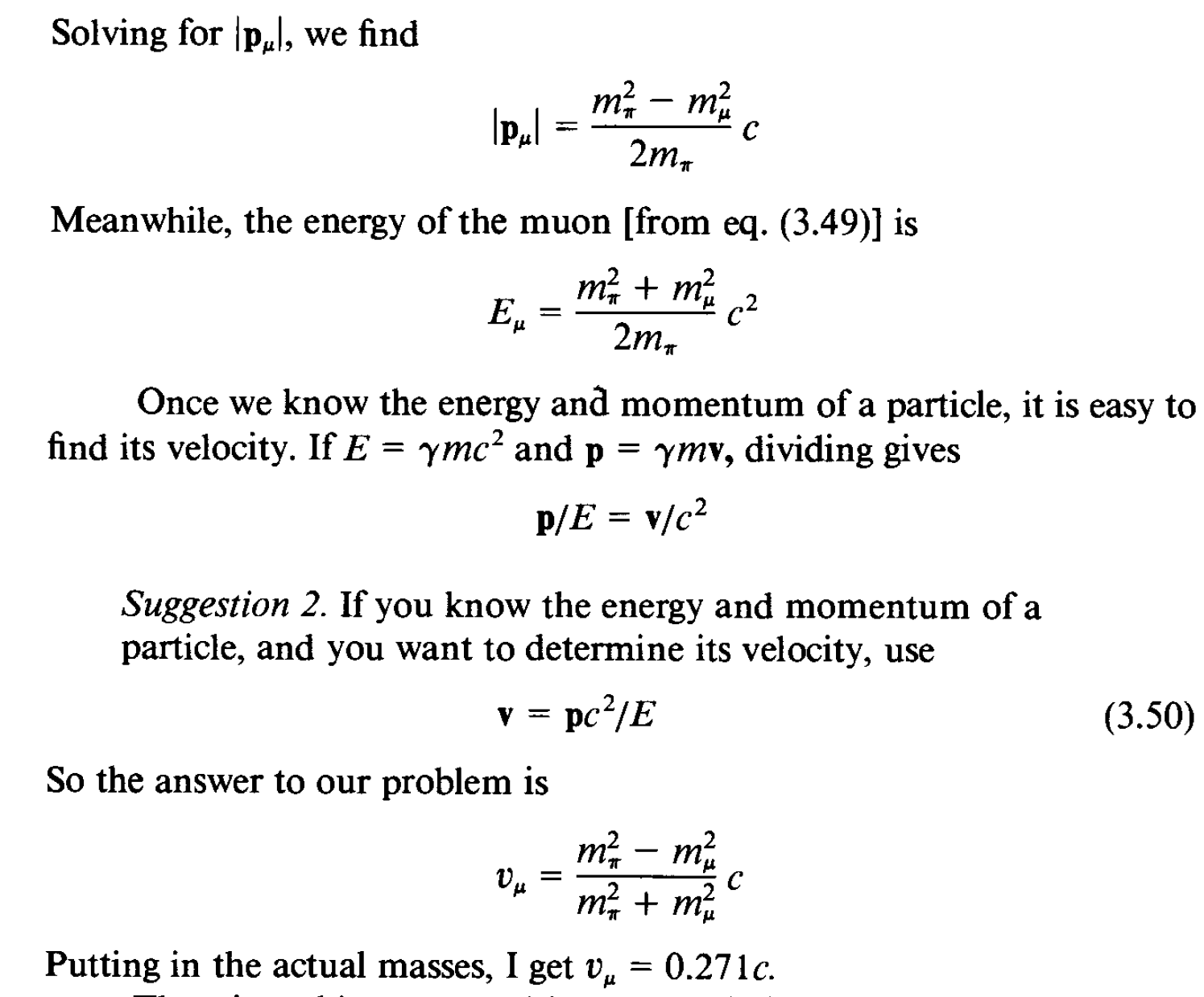 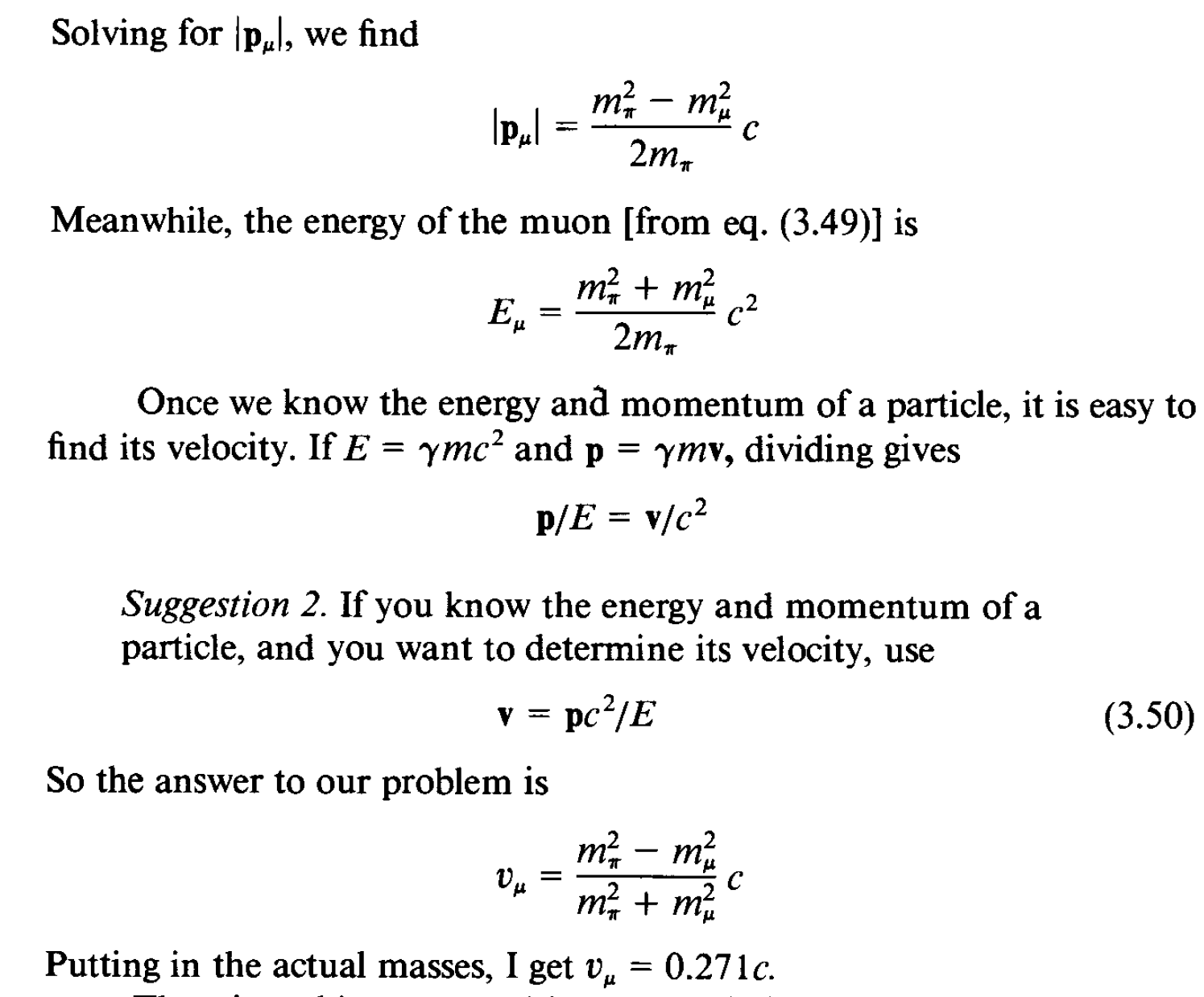 二體衰變中，產物的能量與動量都固定！
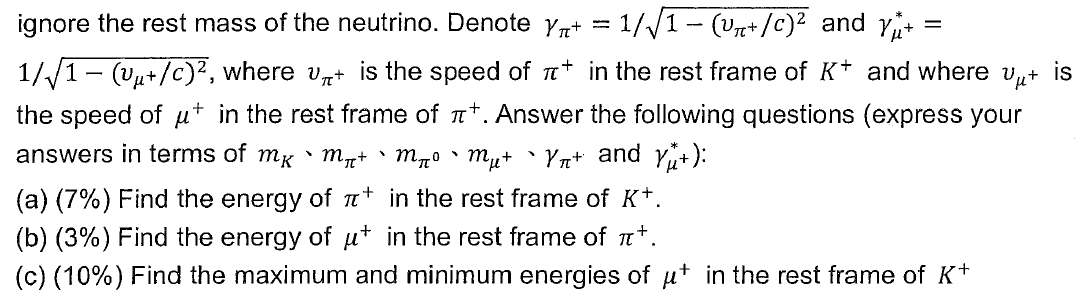 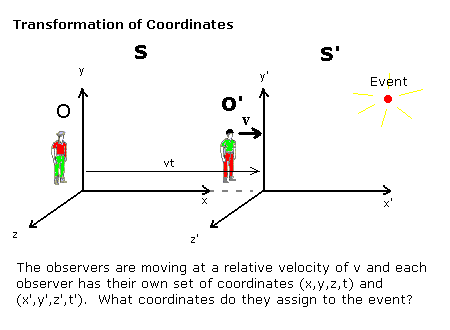 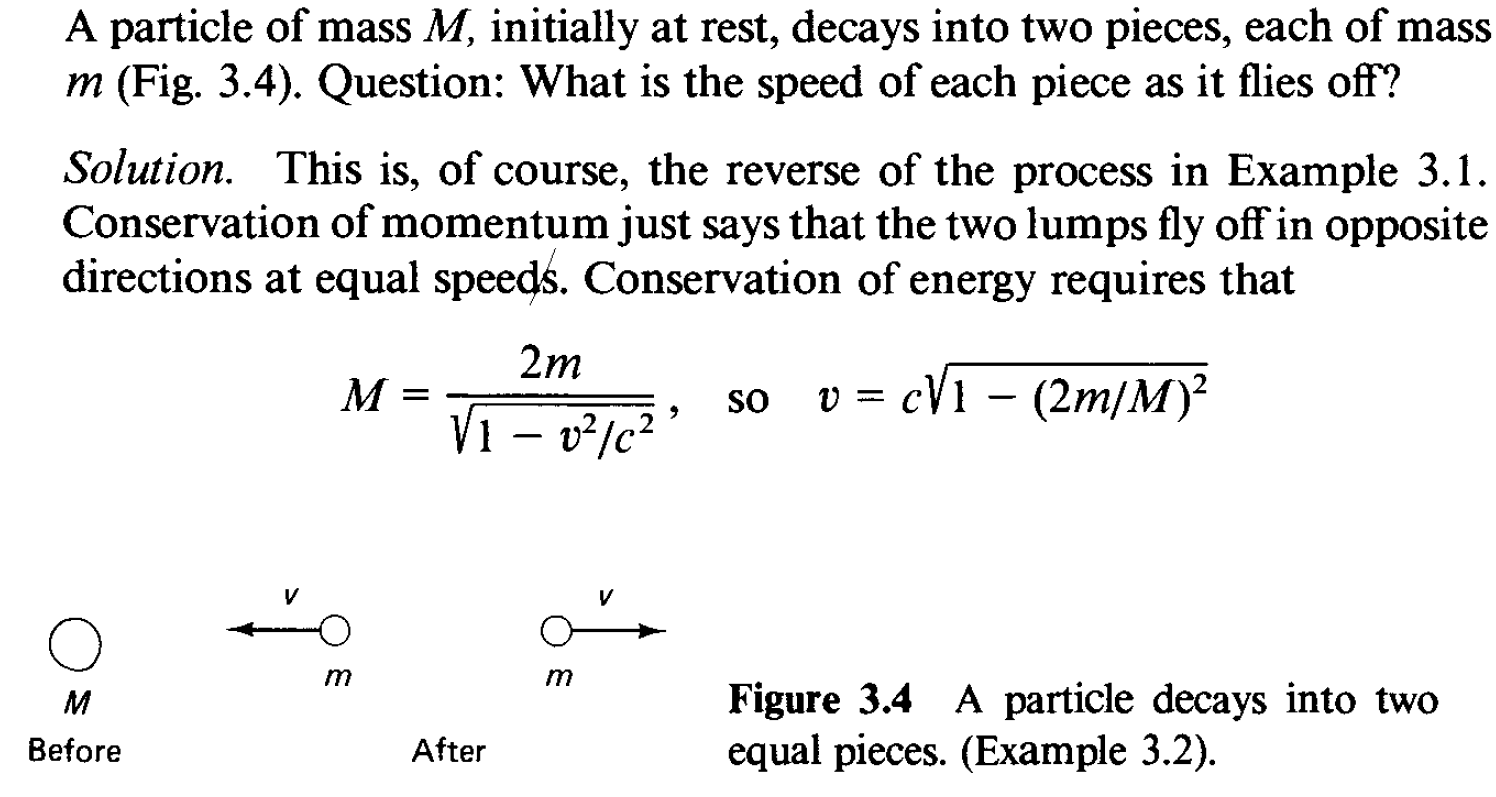 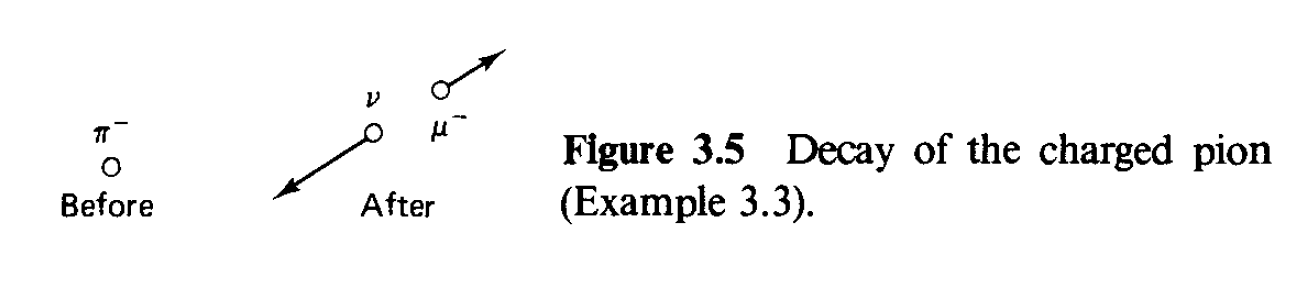 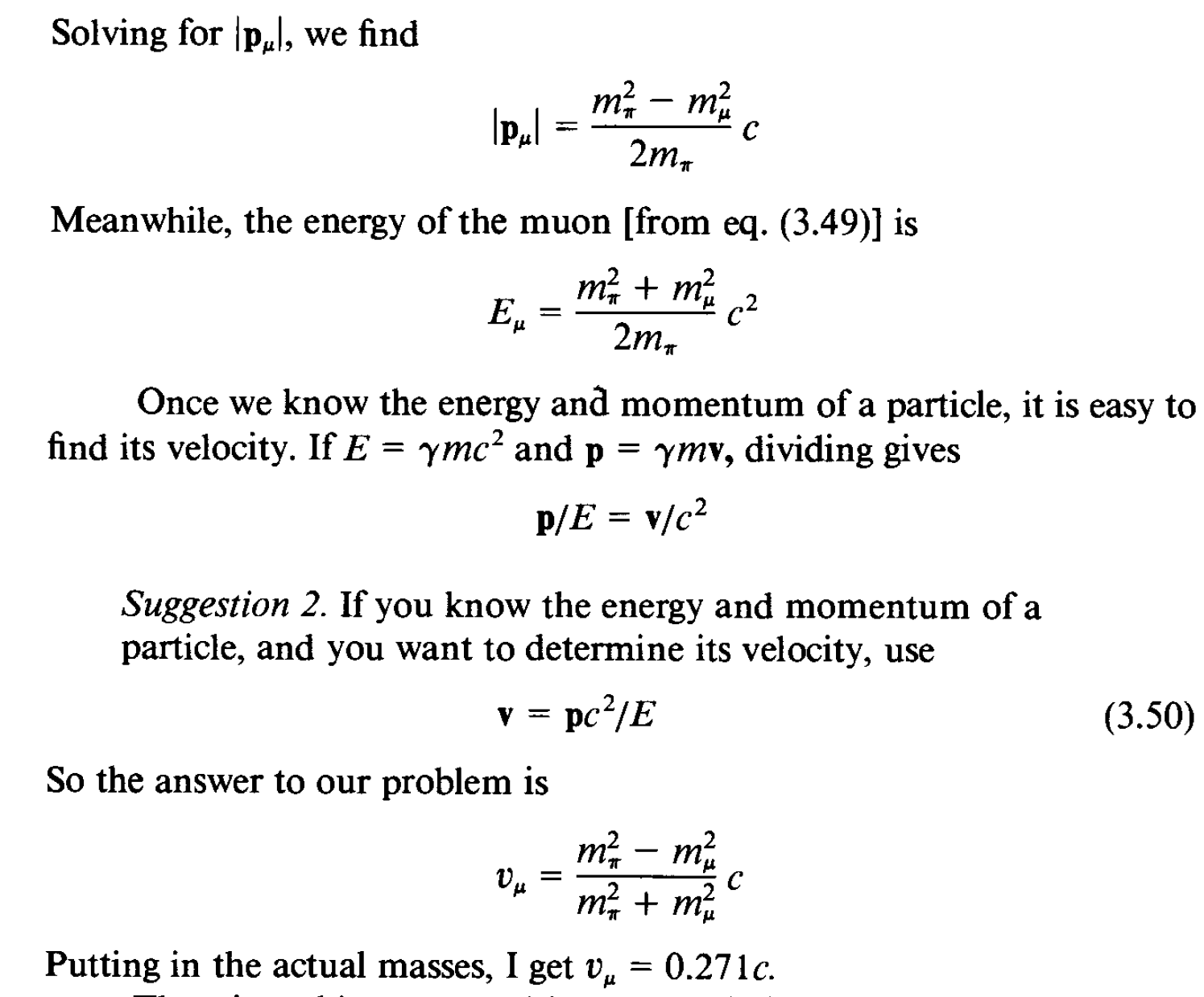 二體衰變能量與動量都固定，因此此式只有角度可變！
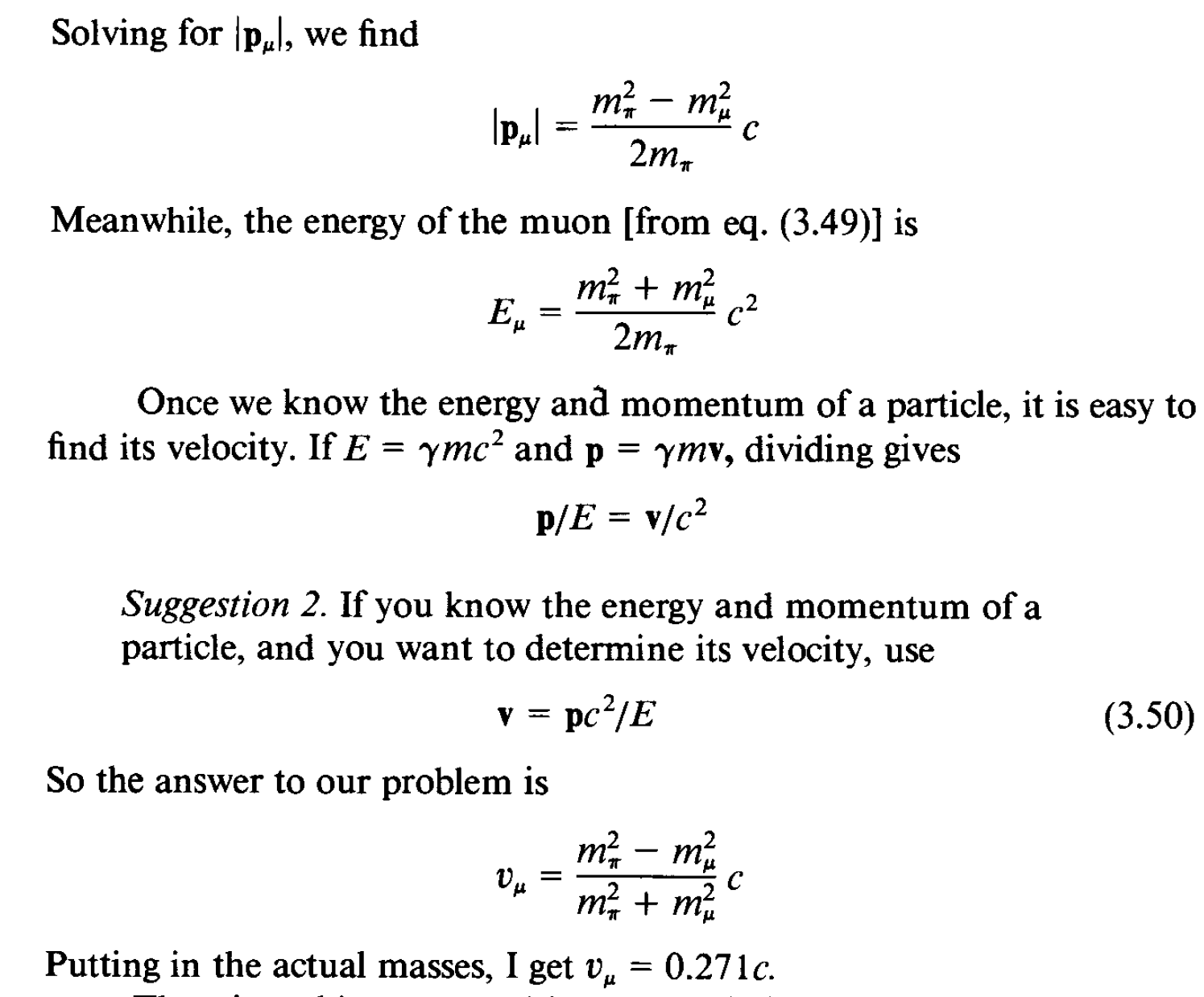